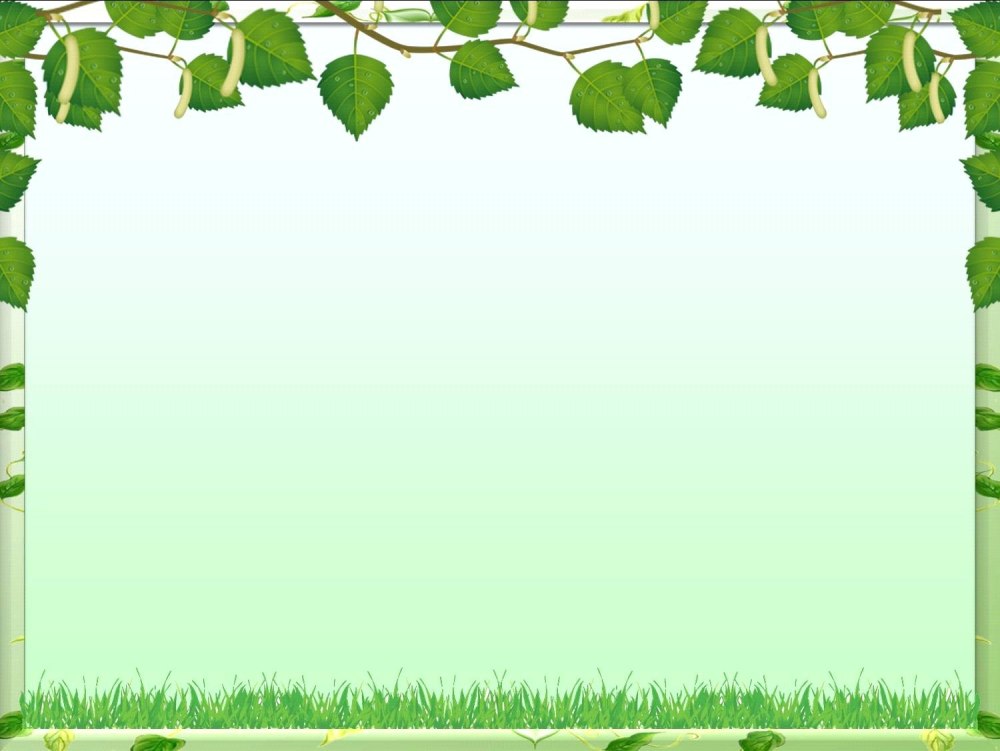 МУНИЦИПАЛЬНОЕ БЮДЖЕТНОЕ ДОШКОЛЬНОЕ ОБРАЗОВАТЕЛЬНОЕ ДОШКОЛЬНОЕ УЧРЕЖДЕНИЕ Д/САД «СОЛНЫШКО» Г. УСМАНИ ЛИПЕЦКОЙ ОБЛАСТИ
КВЕСТ- ИГРА ПО ПОЗНАВАТЕЛЬНОМУ РАЗВИТИЮ
«НАРОДНЫЕ СИМВОЛЫ РОССИИ»
ПОДГОТОВИТЕЛЬНАЯ ГРУППА
ВОСПИТАТЕЛЬ: ФРОЛОВА ТАТЬЯНА СЕРГЕЕВНА
[Speaker Notes: ВОСПИТАТЕЛЬ: ФРОЛОВА ТАТЬЯНА СЕРГЕЕВНА]
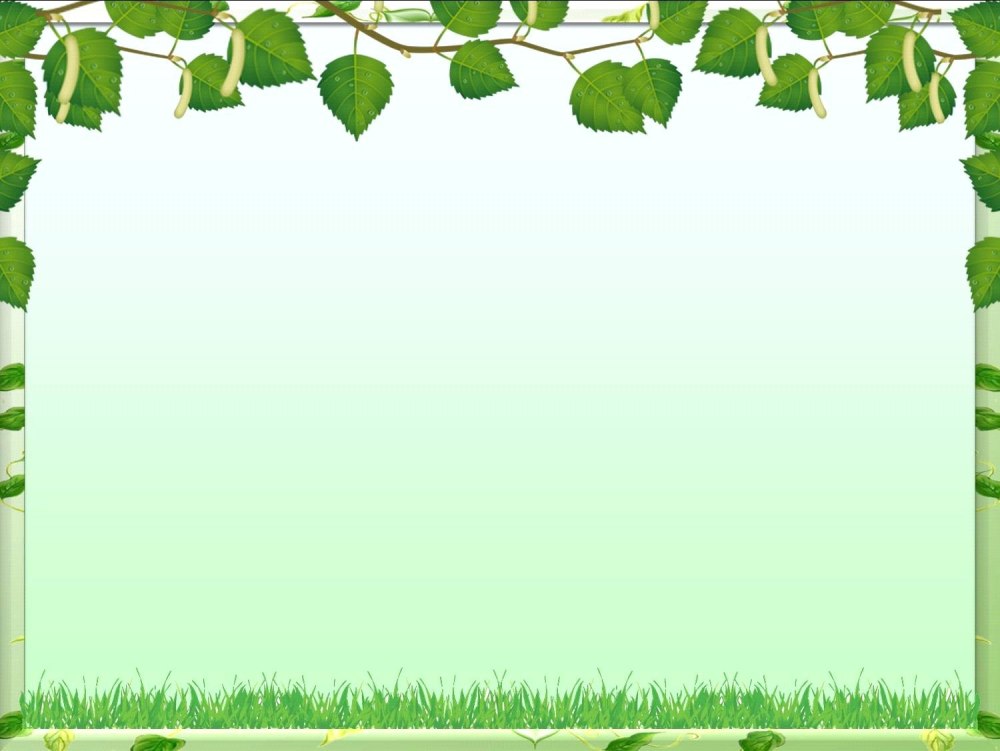 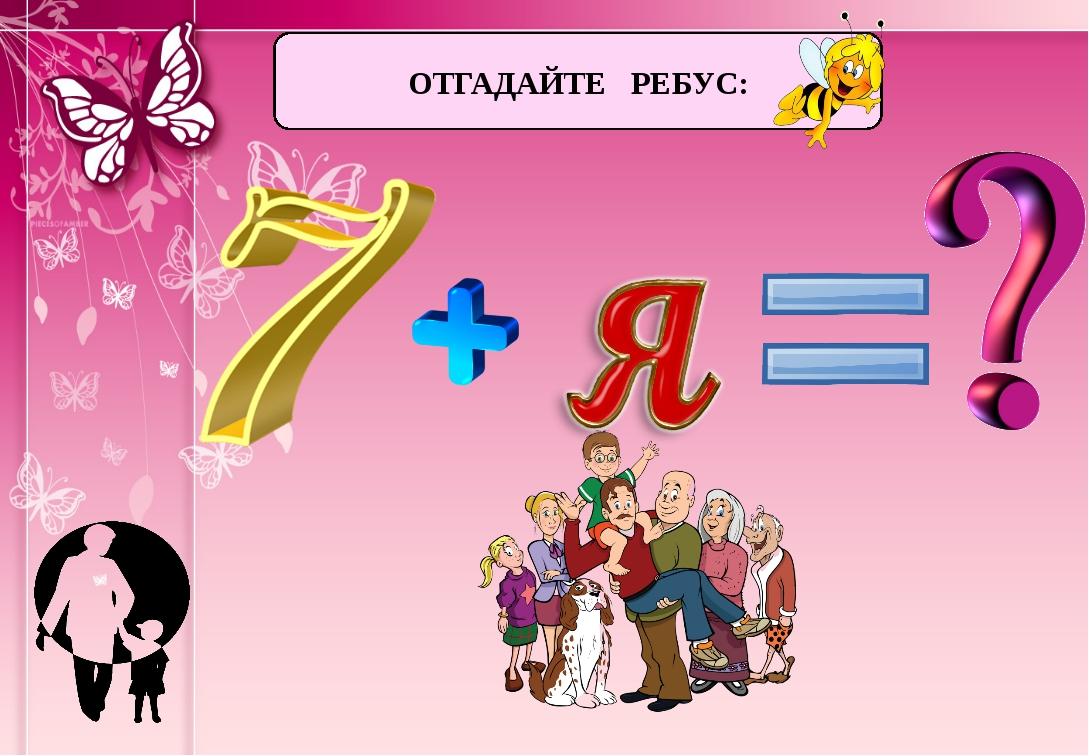 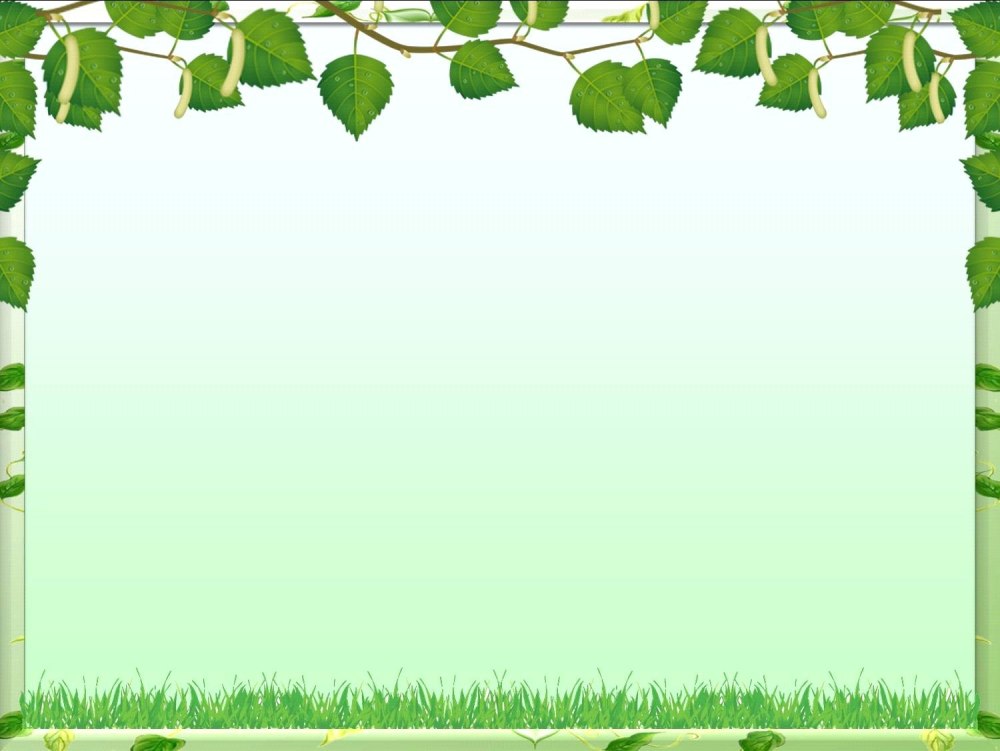 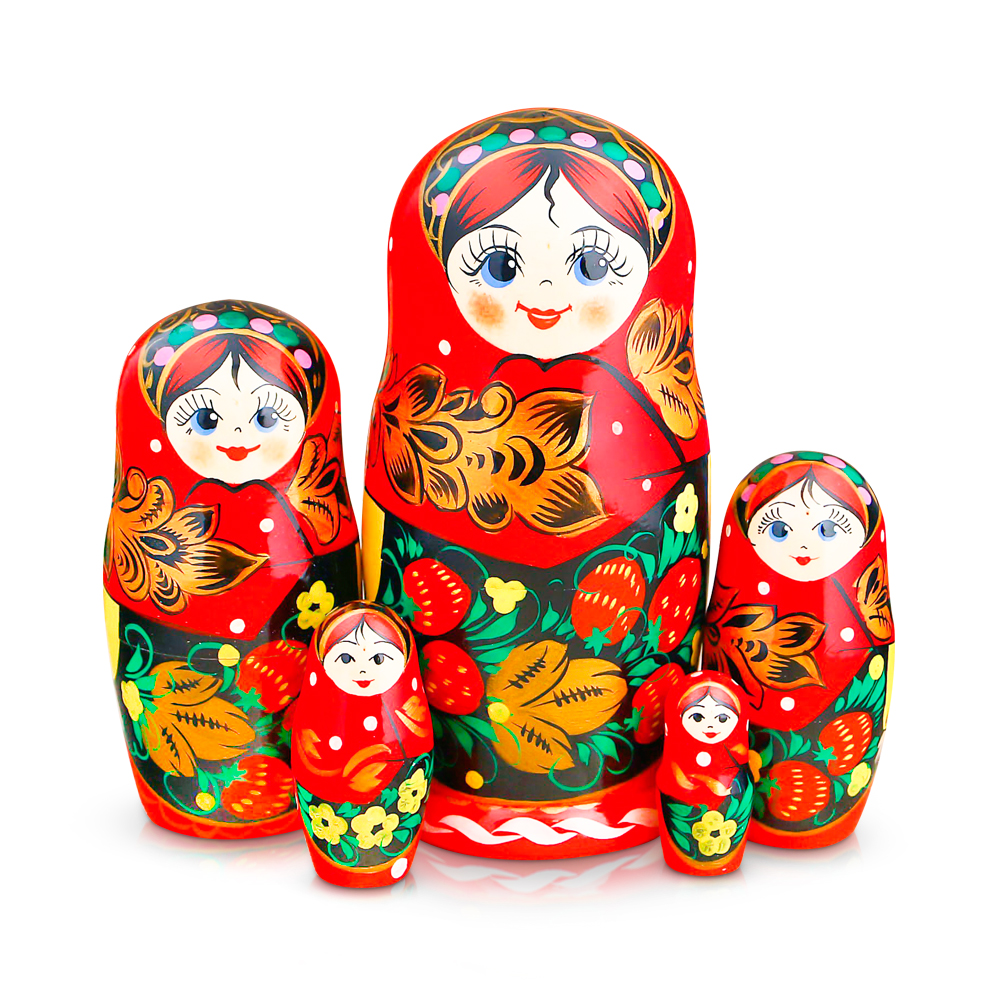 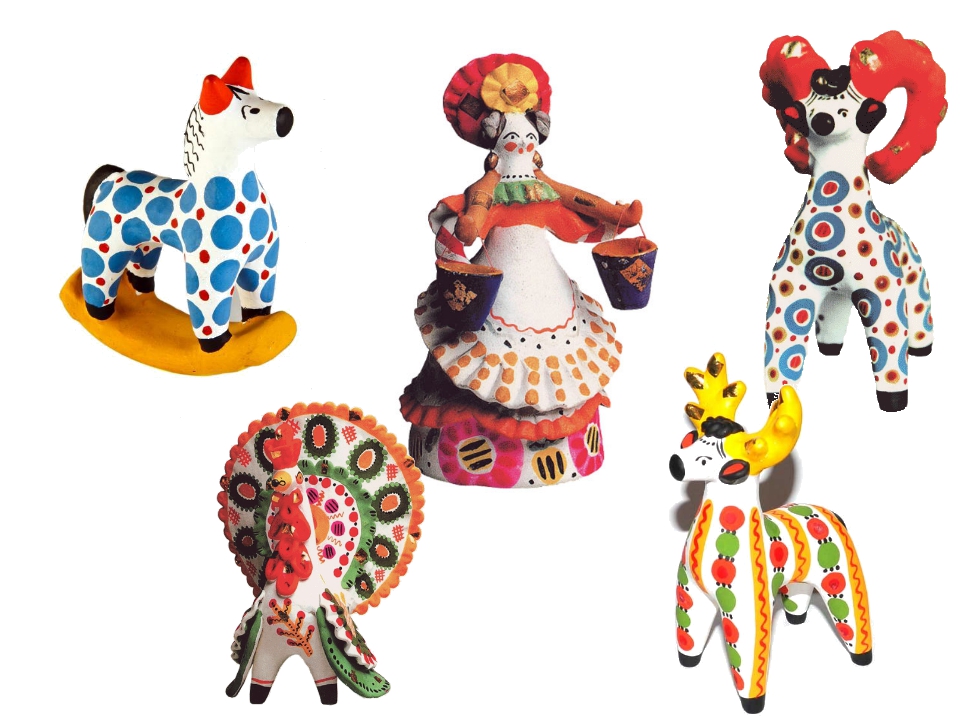 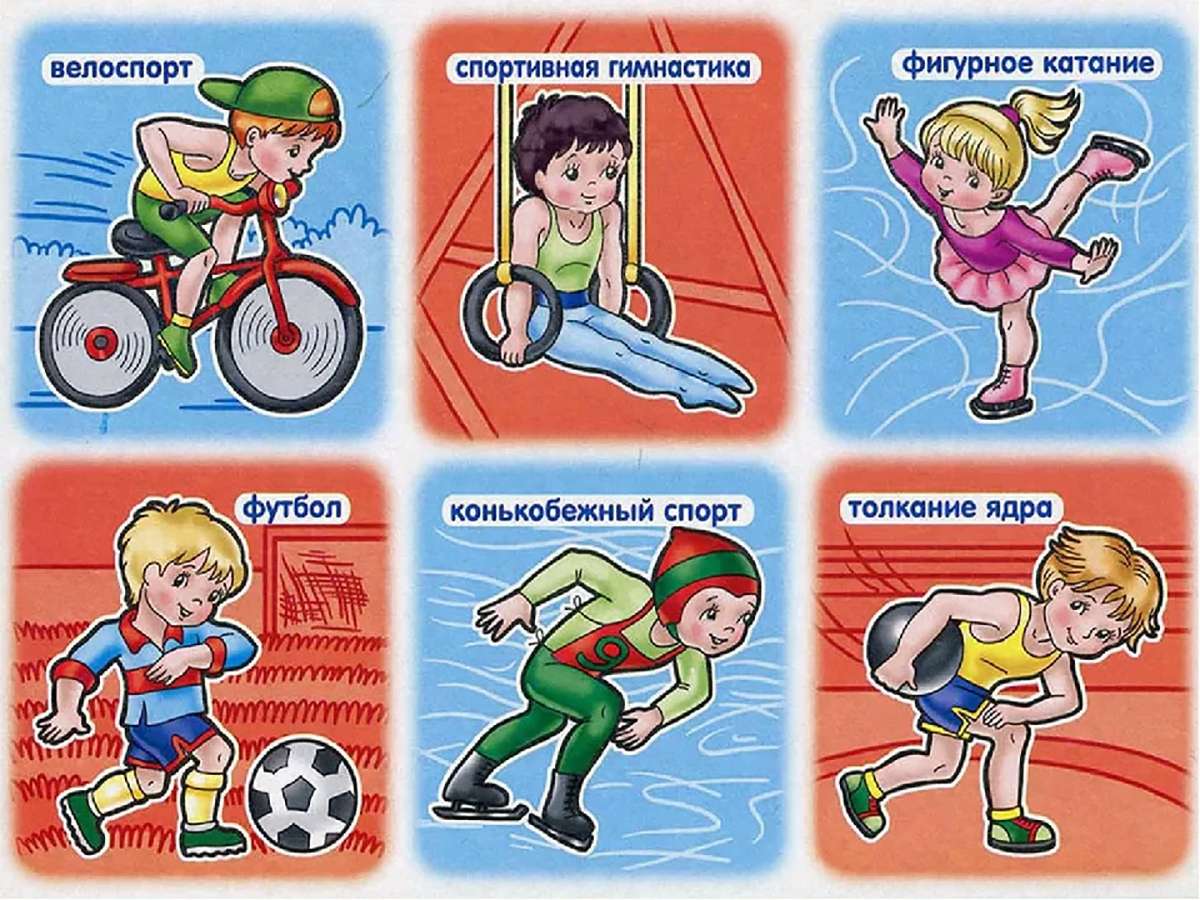 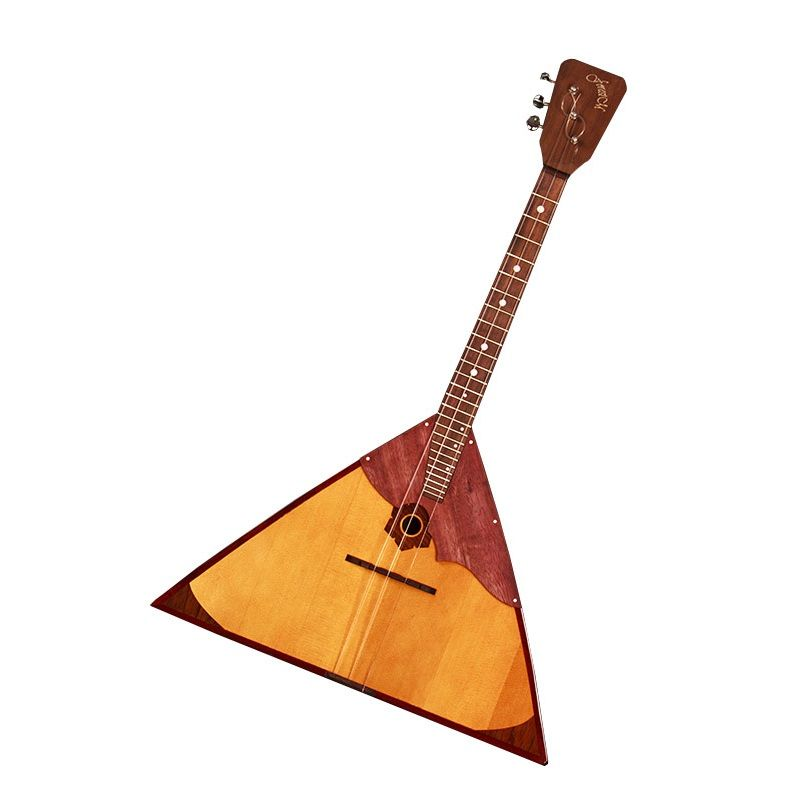 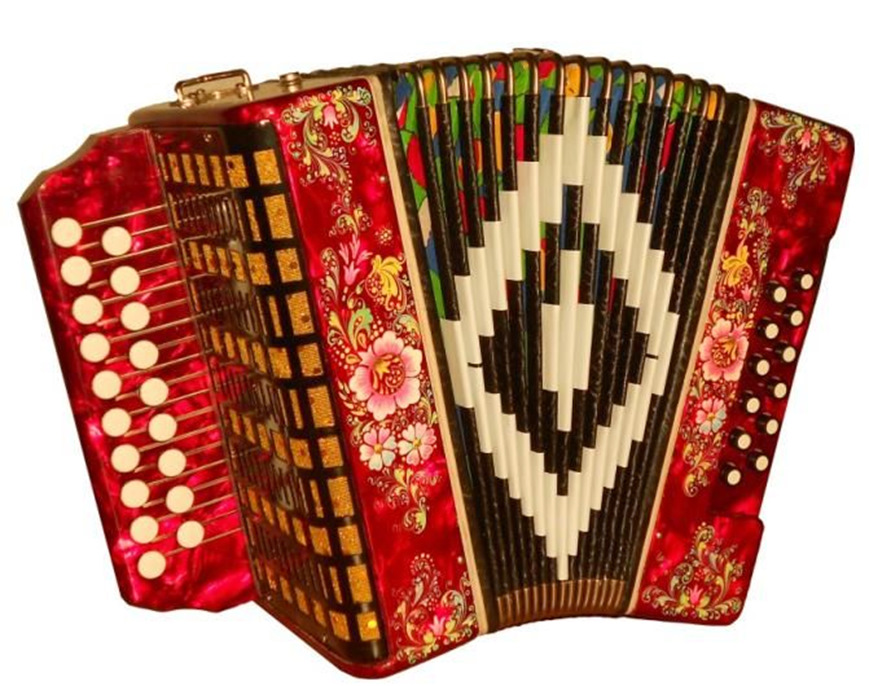 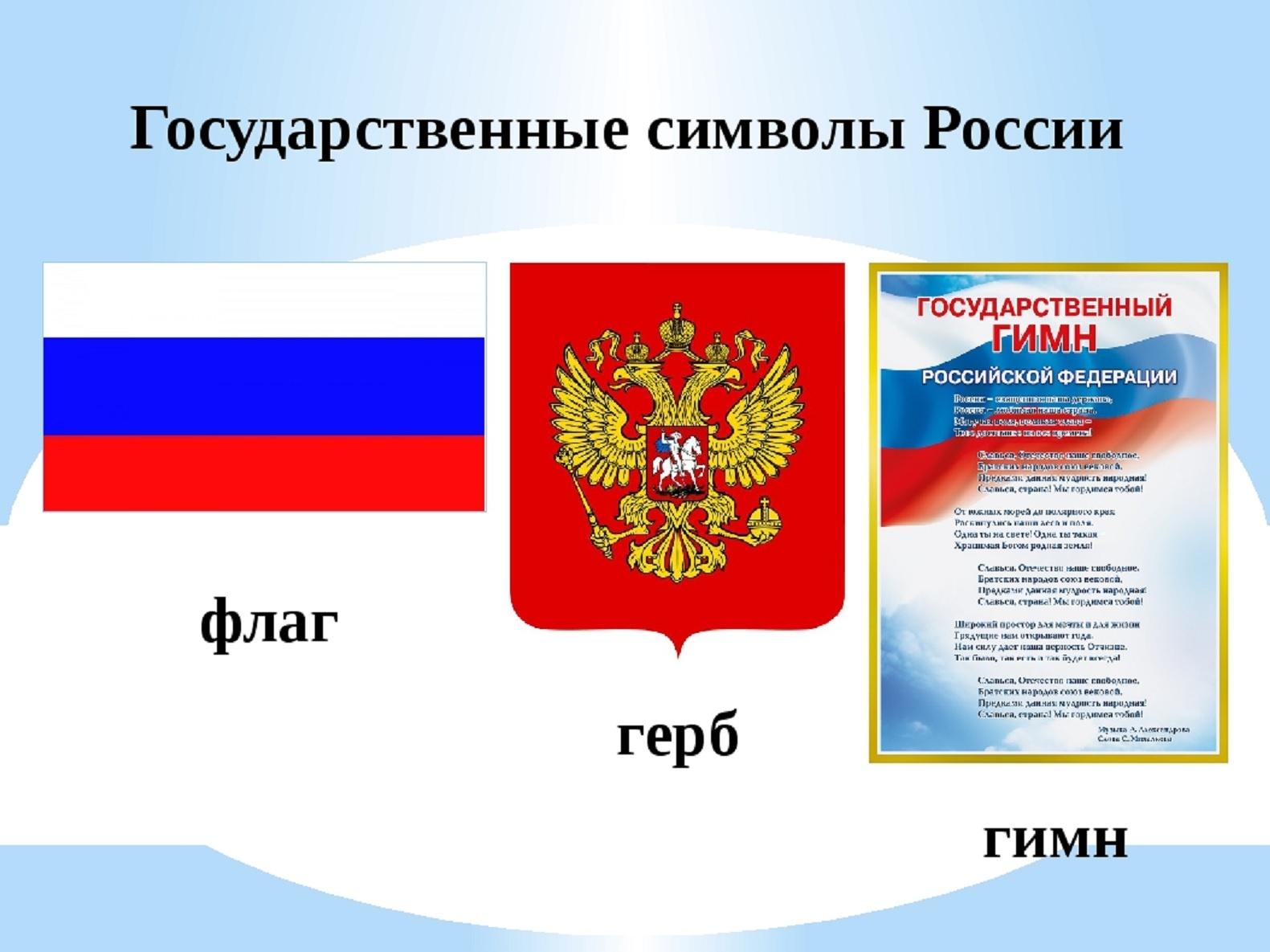 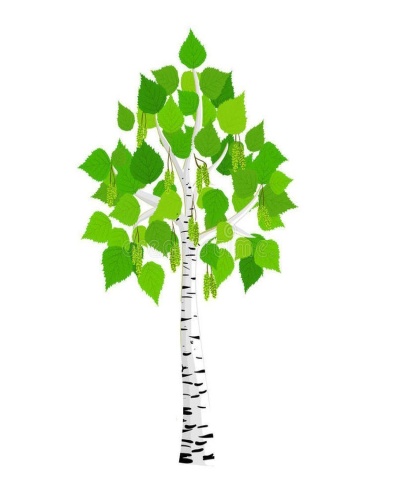 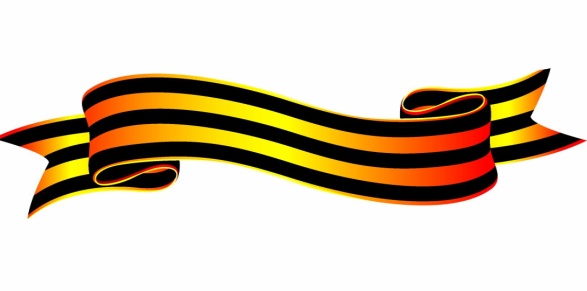 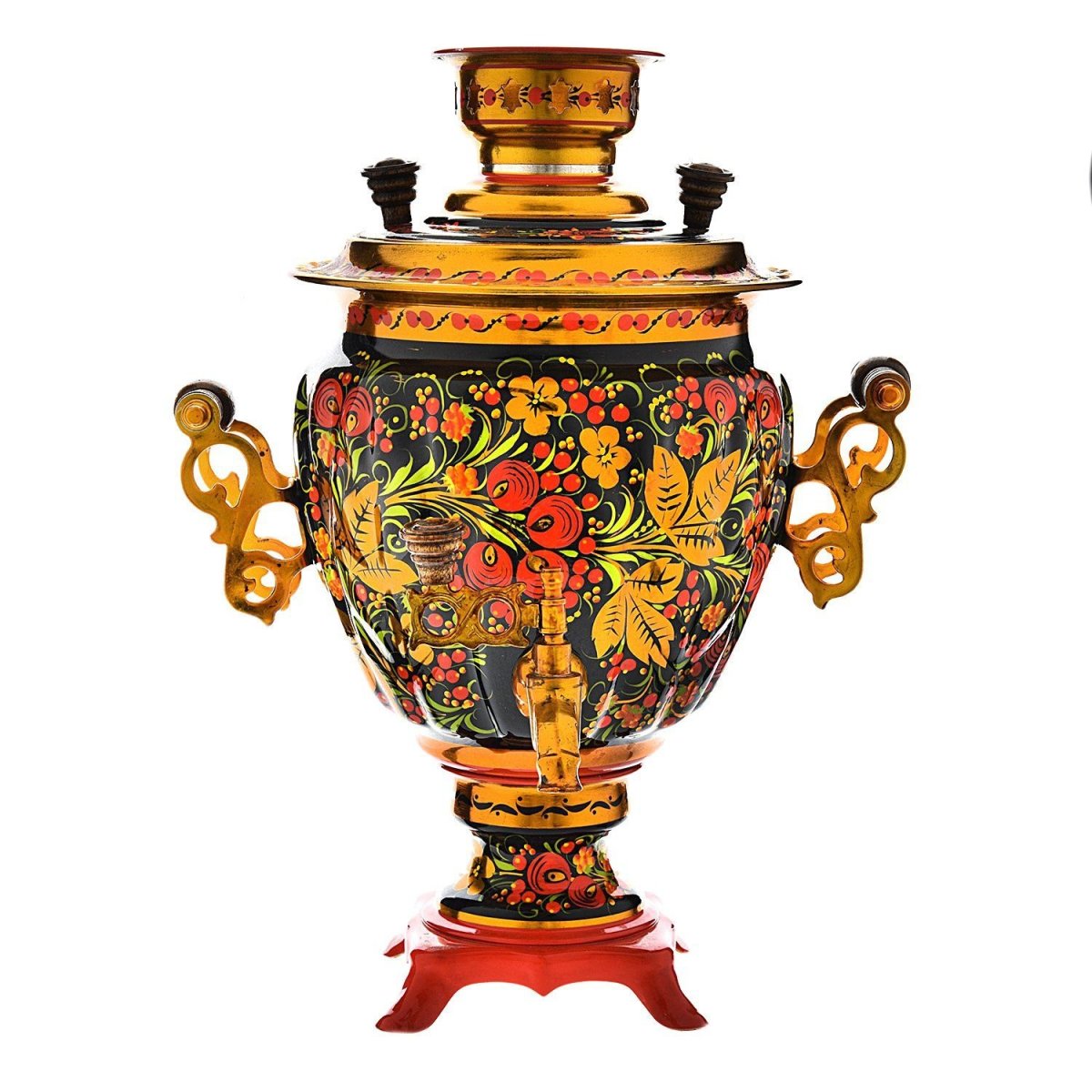 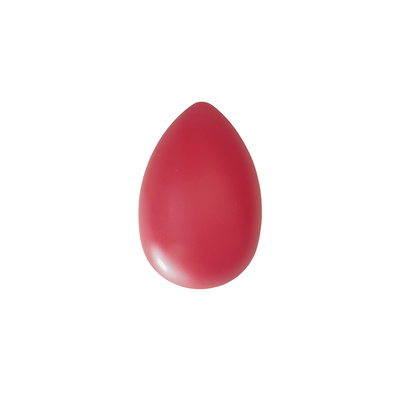 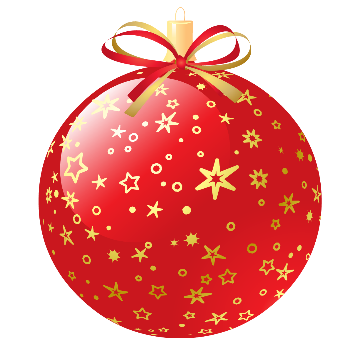 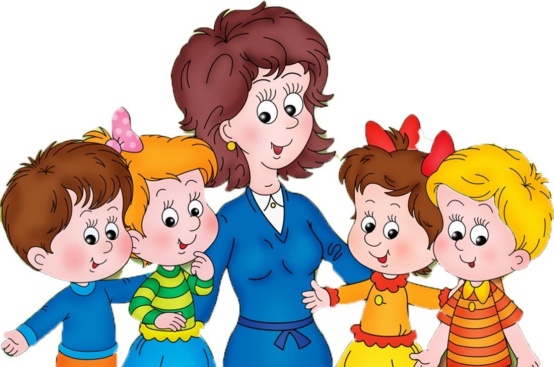 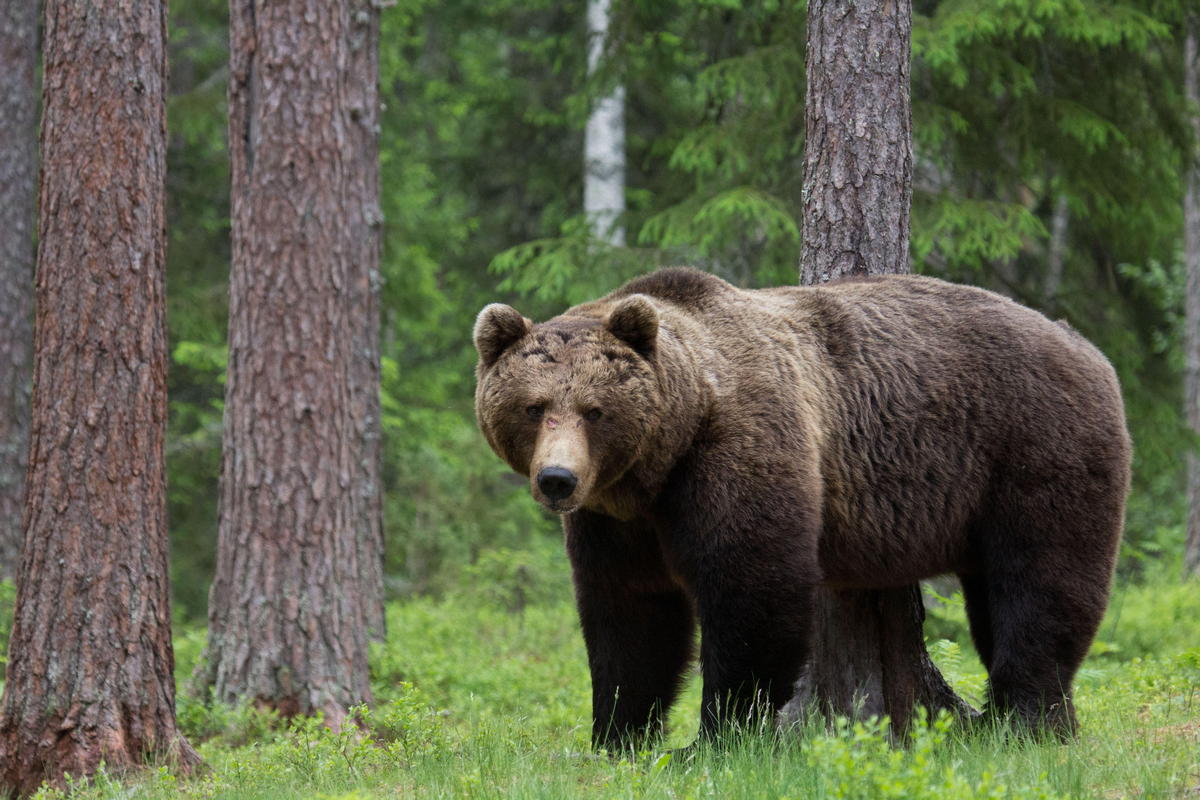 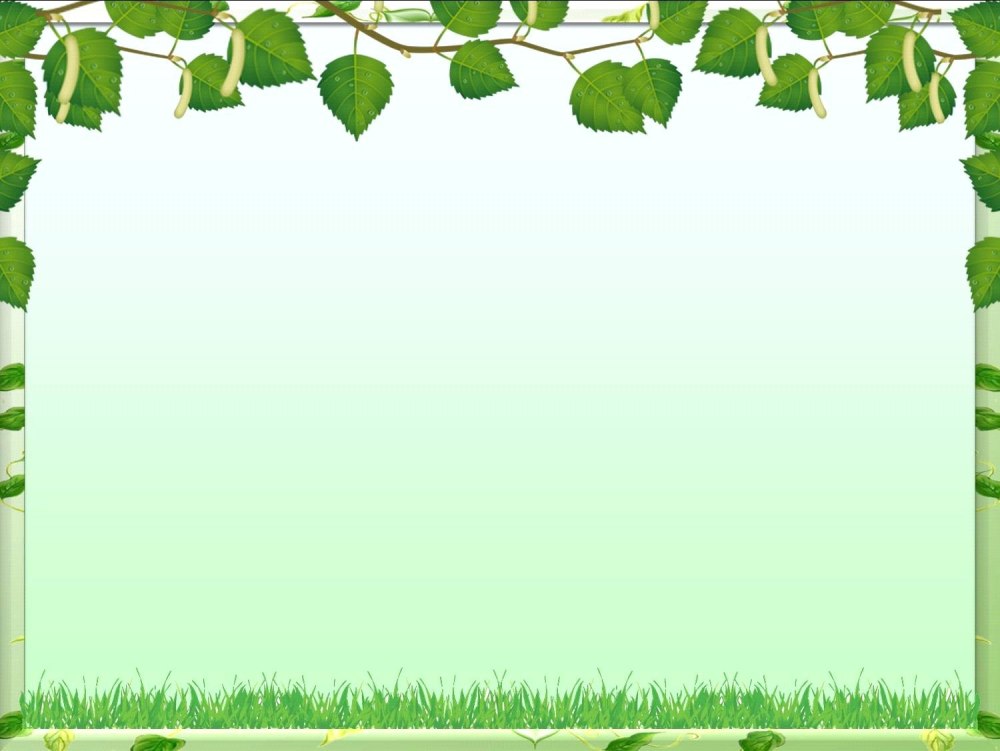 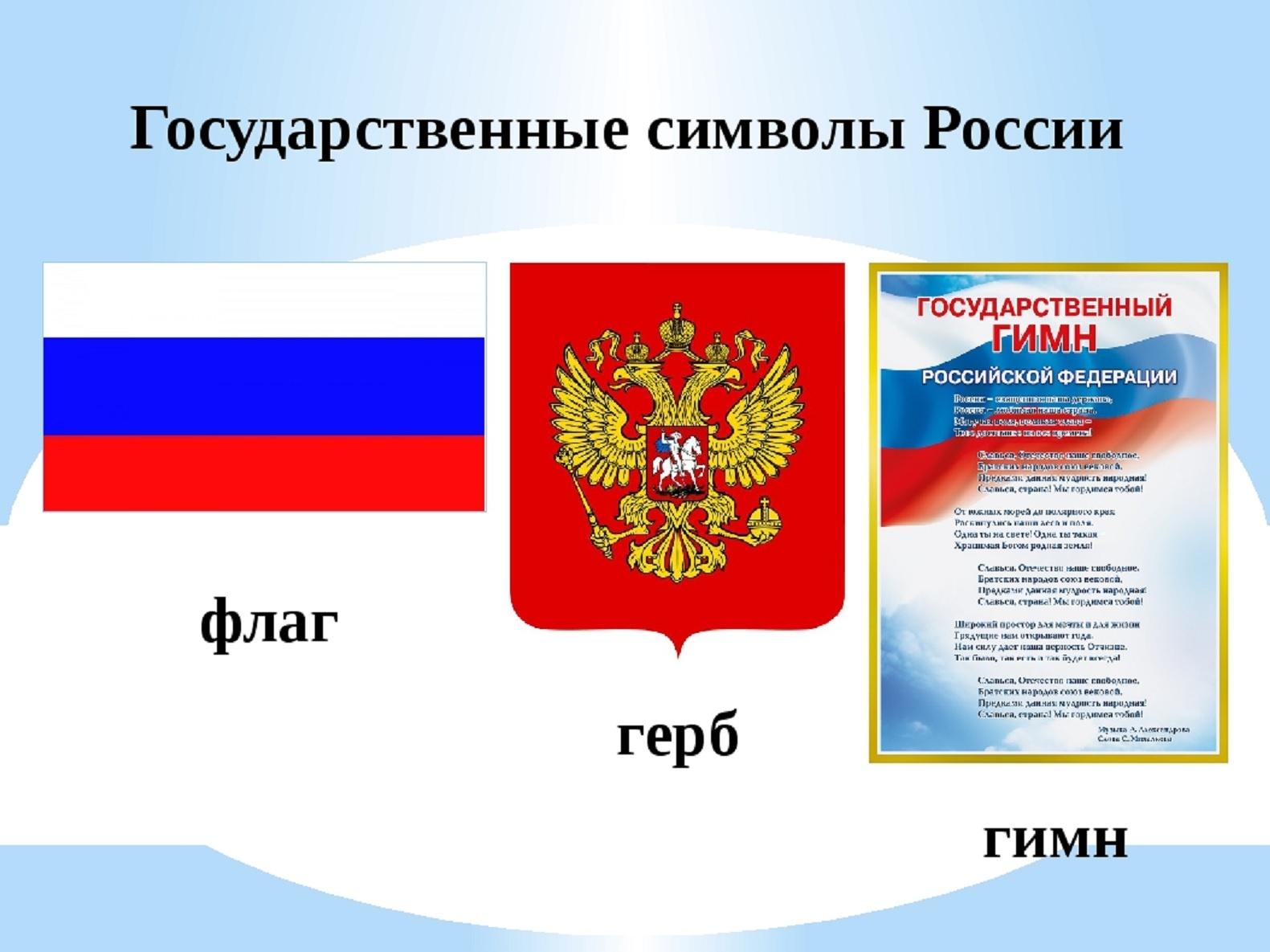 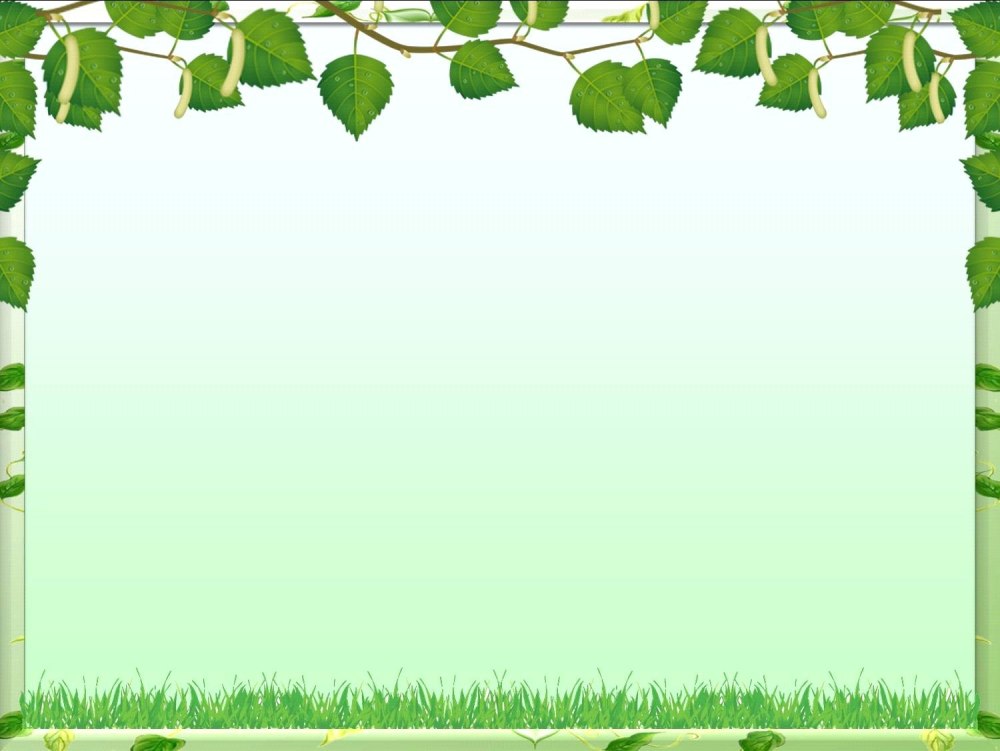 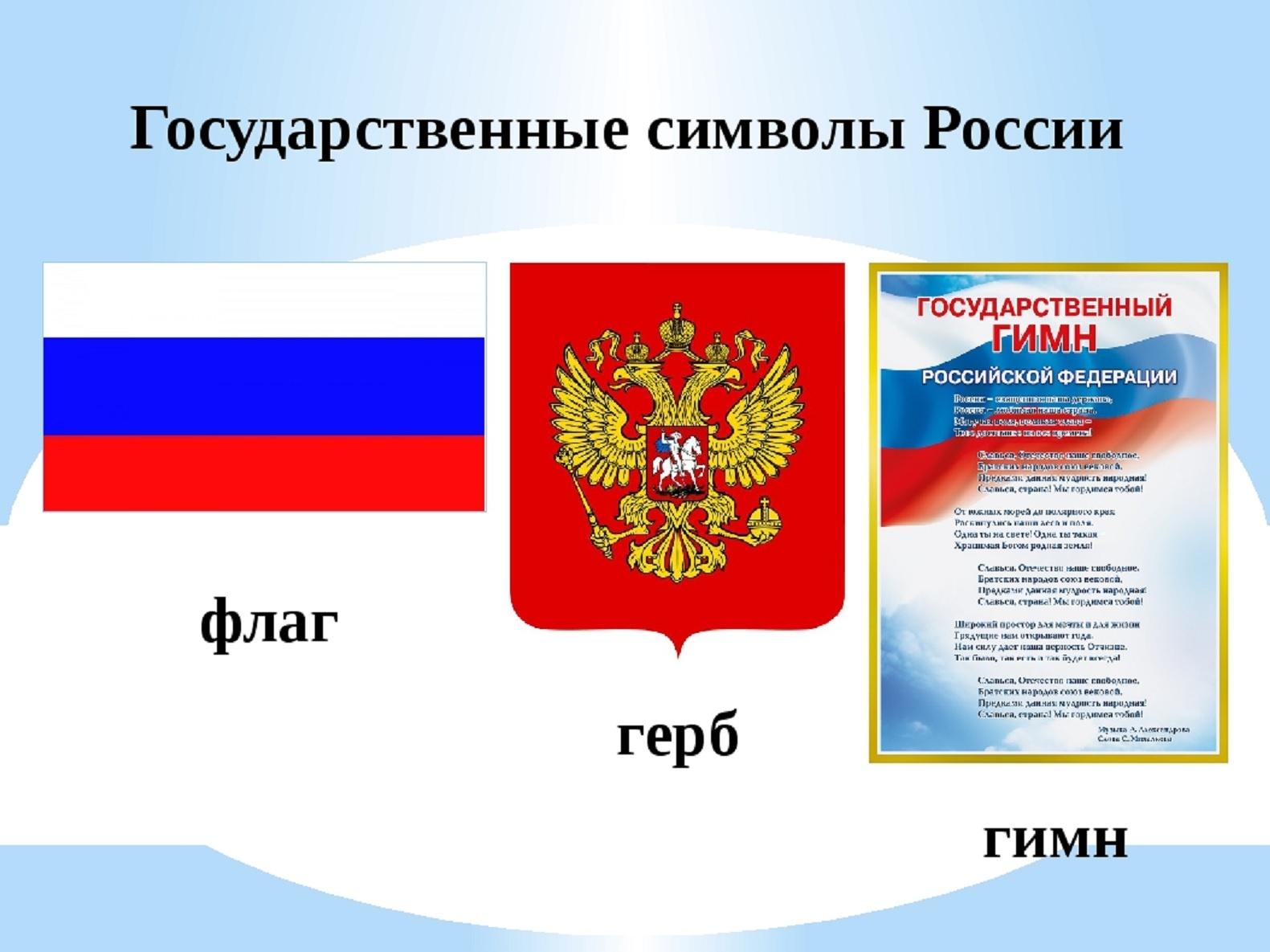 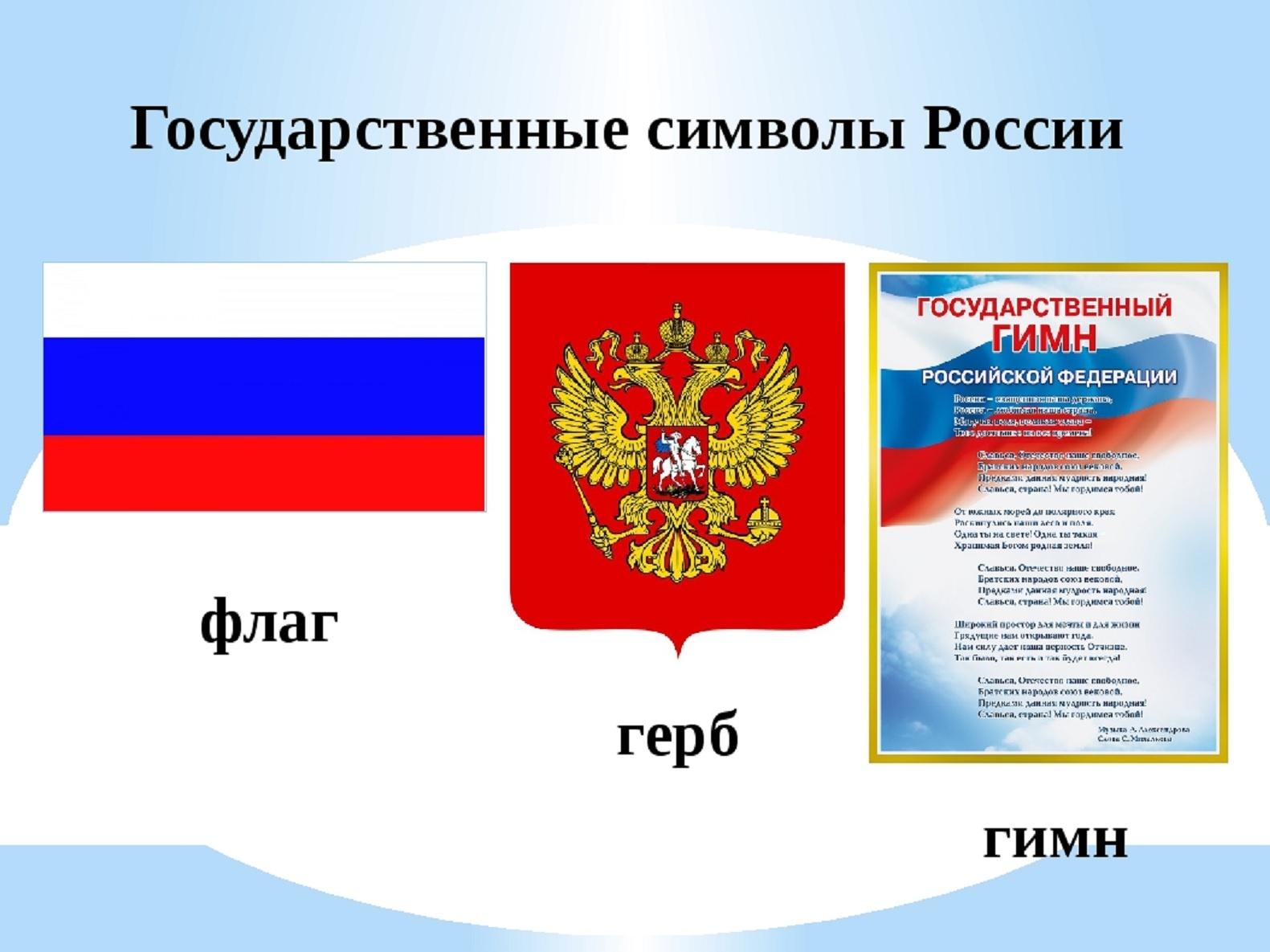 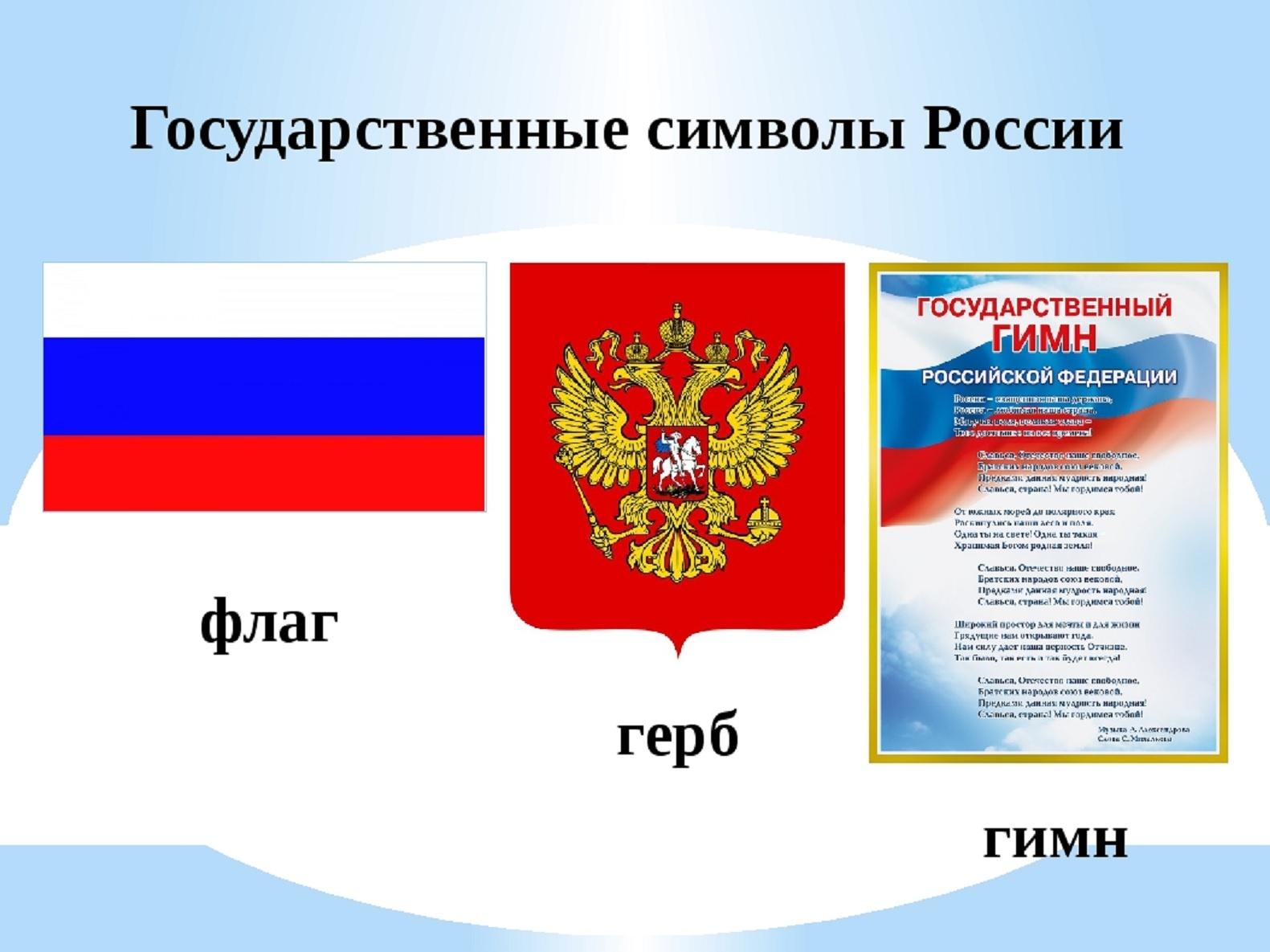 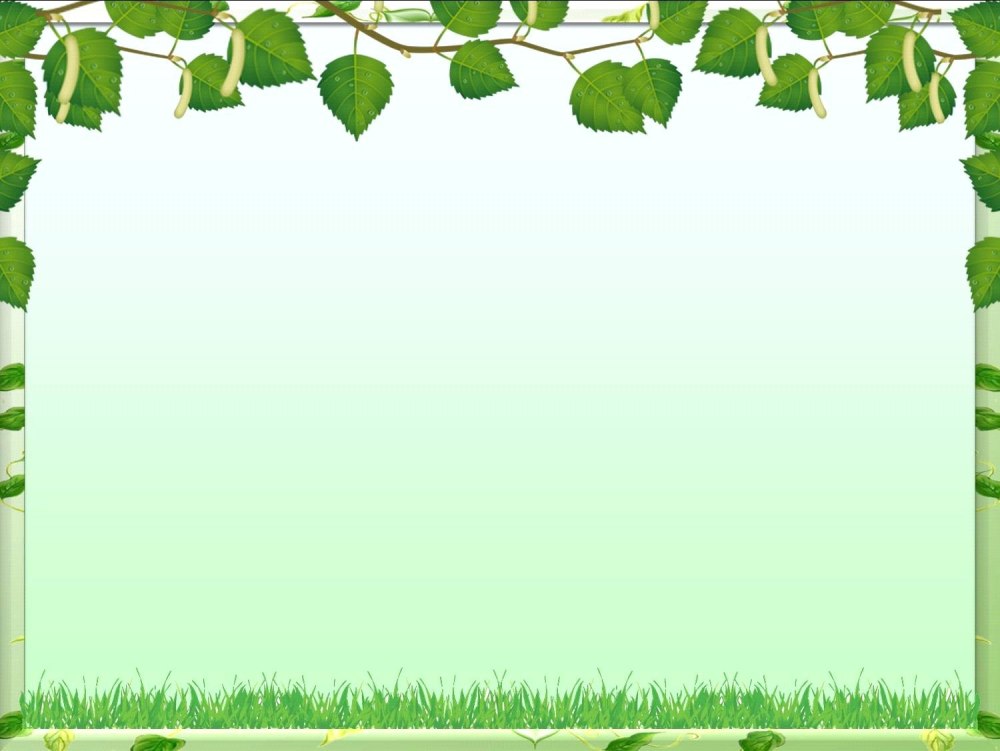 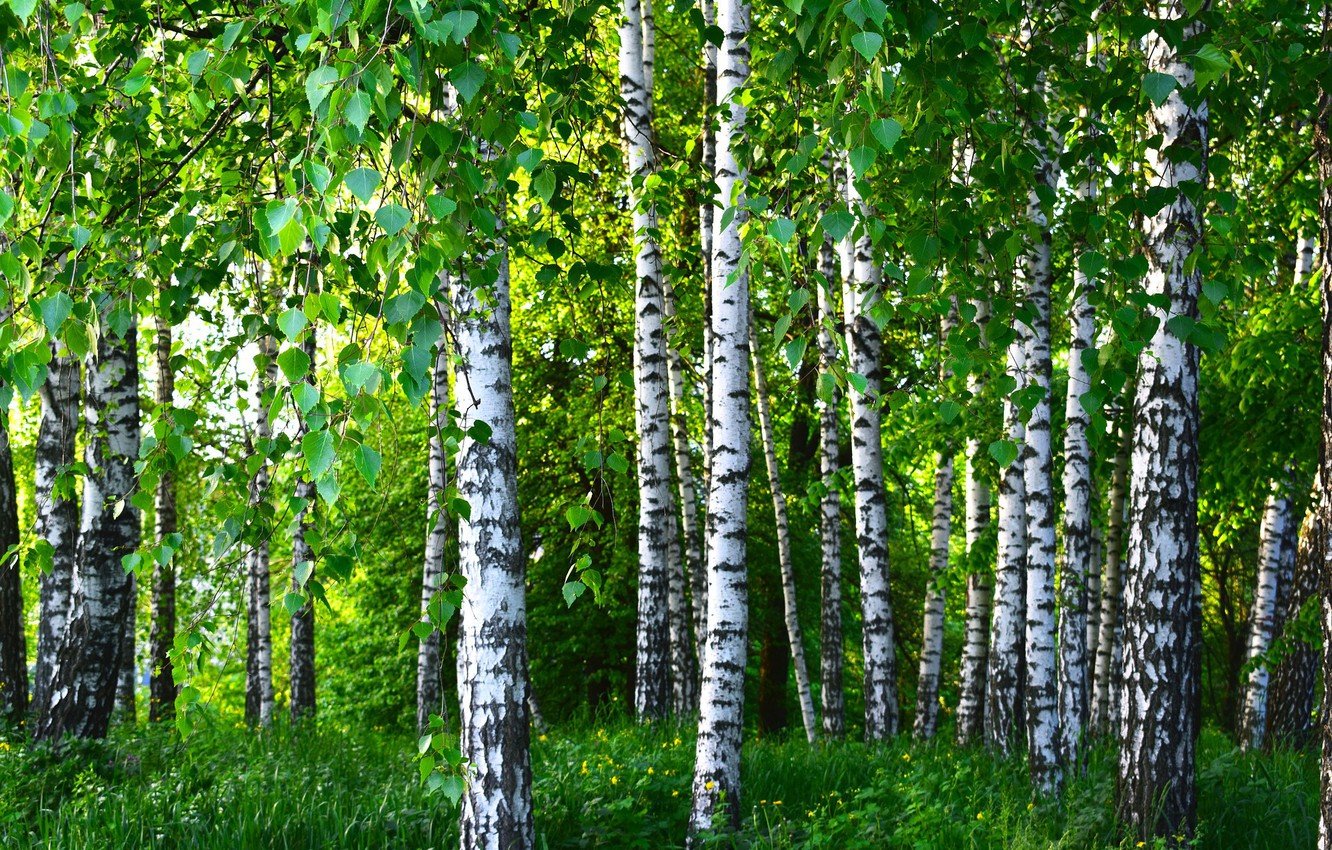 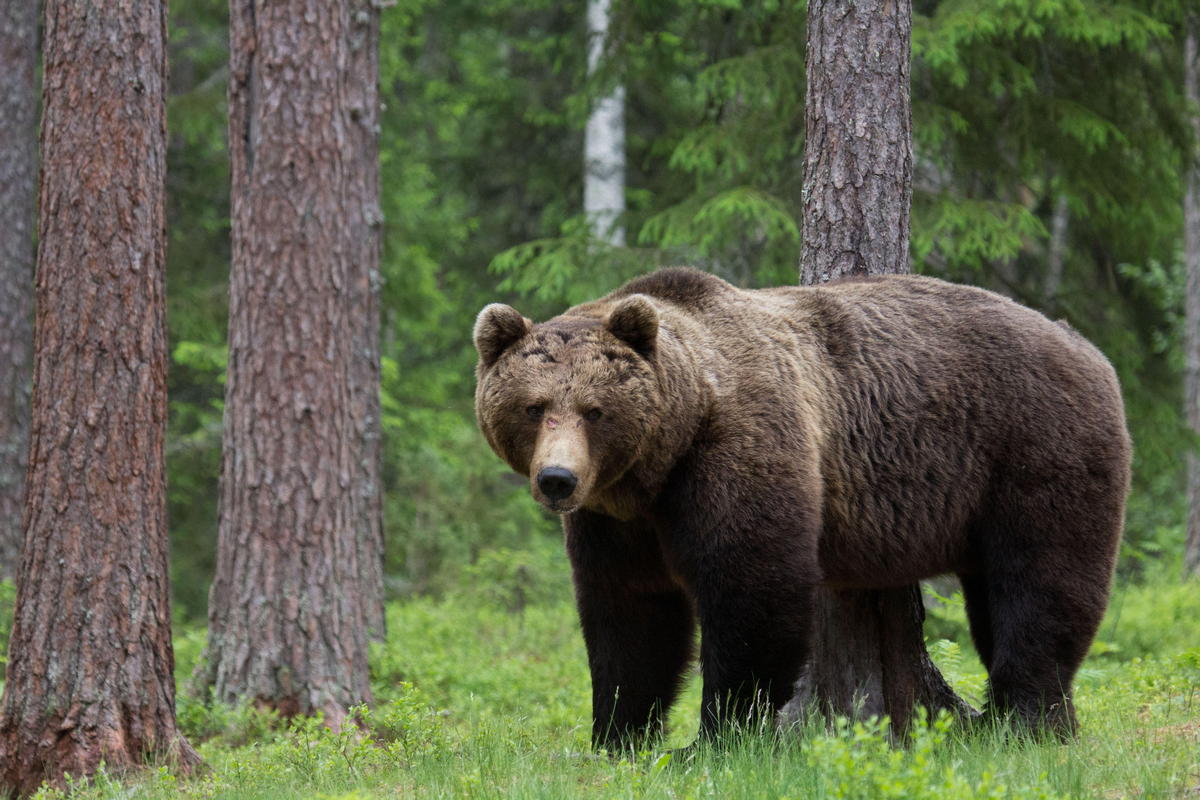 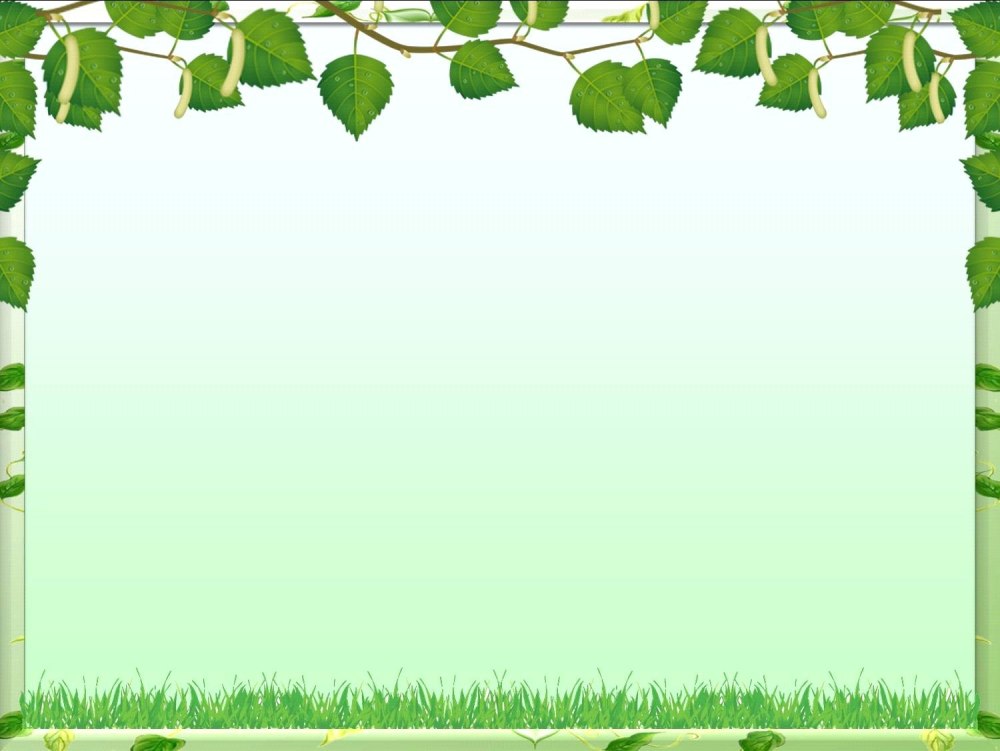 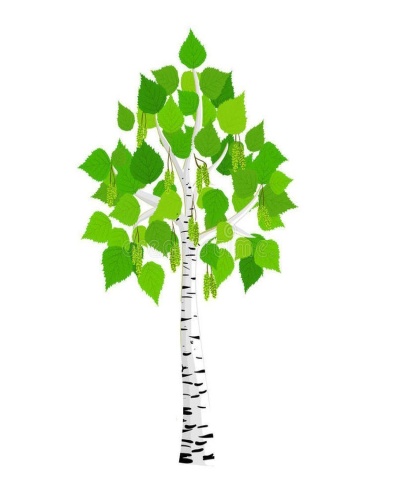 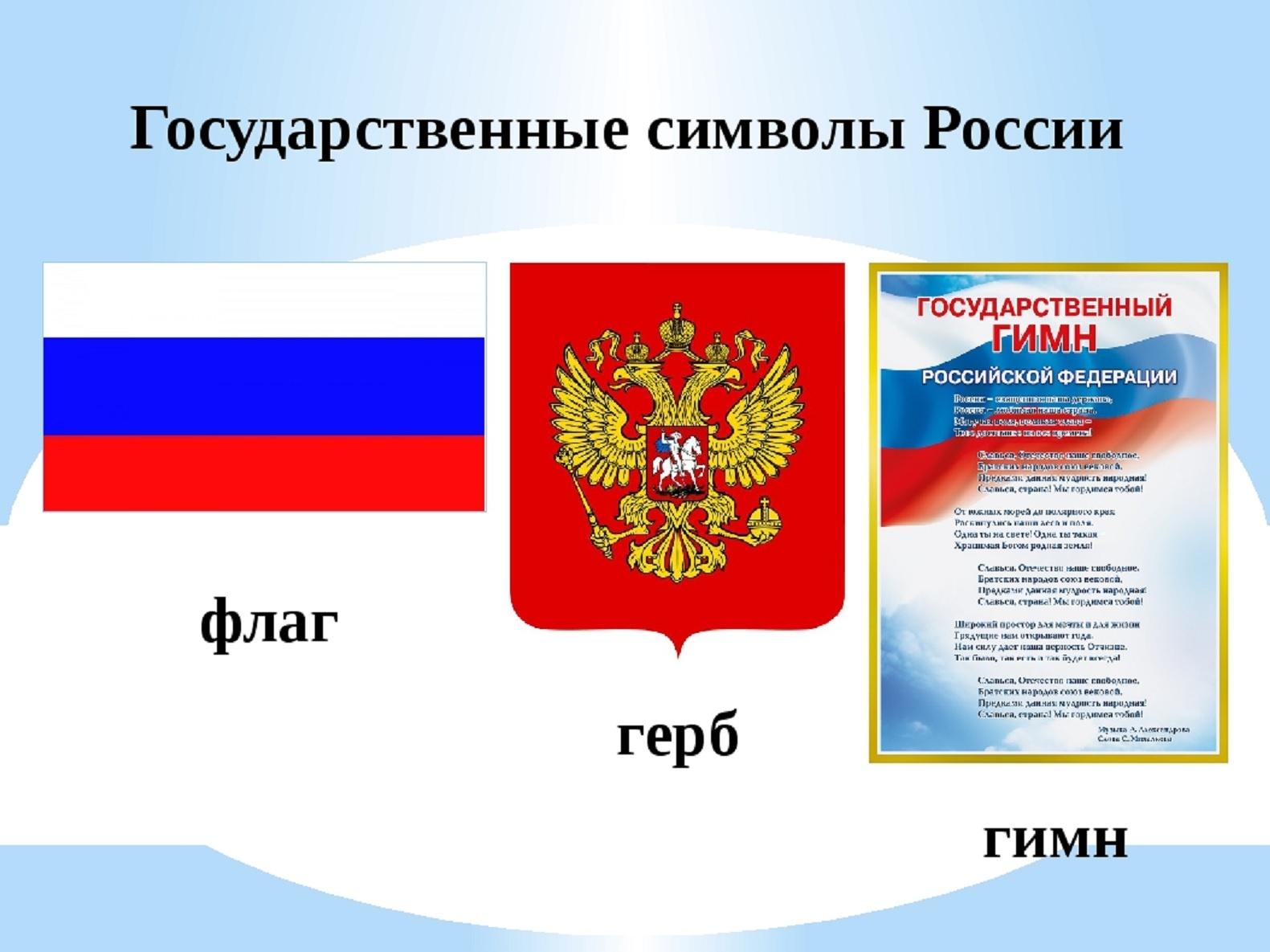 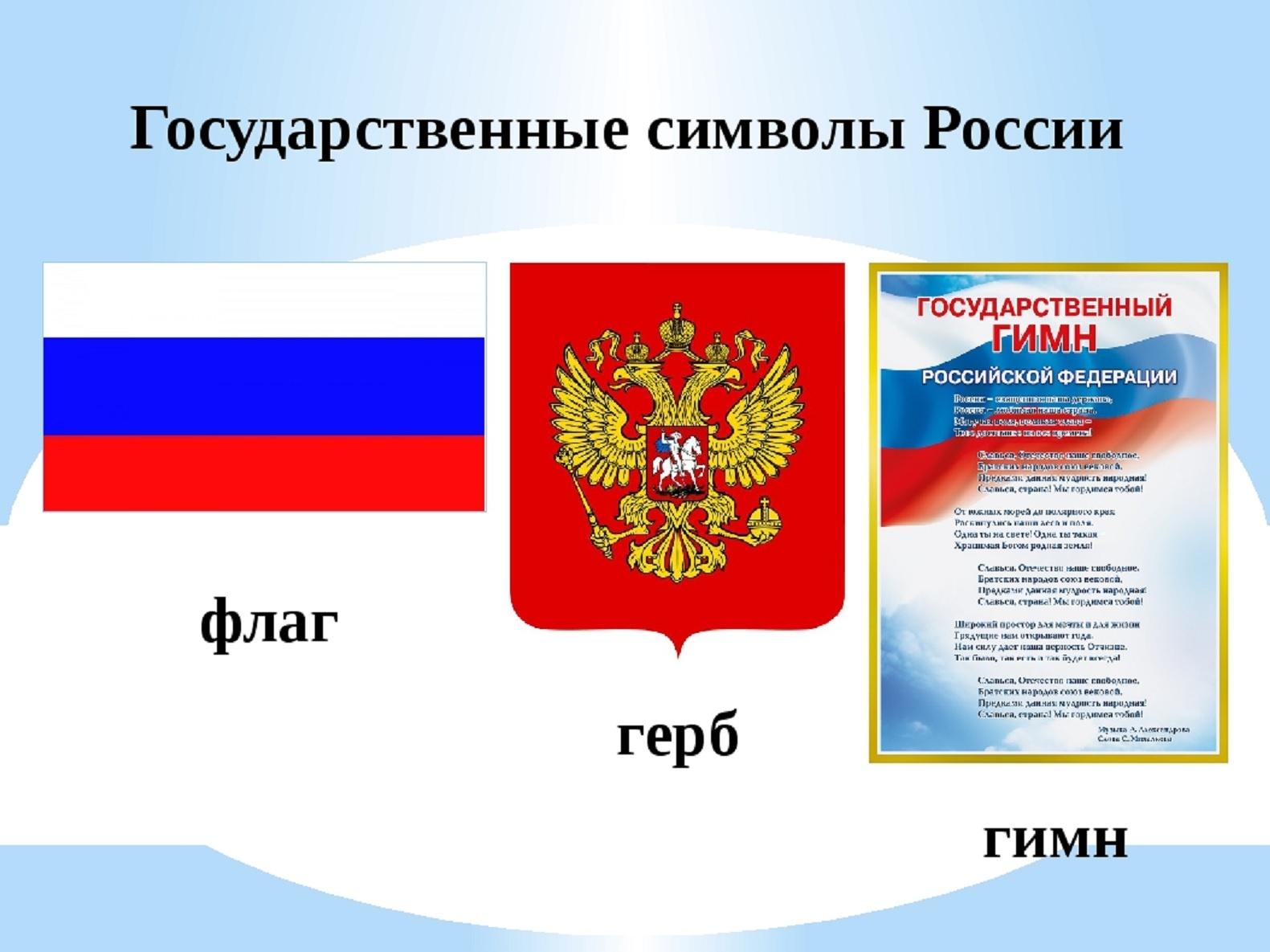 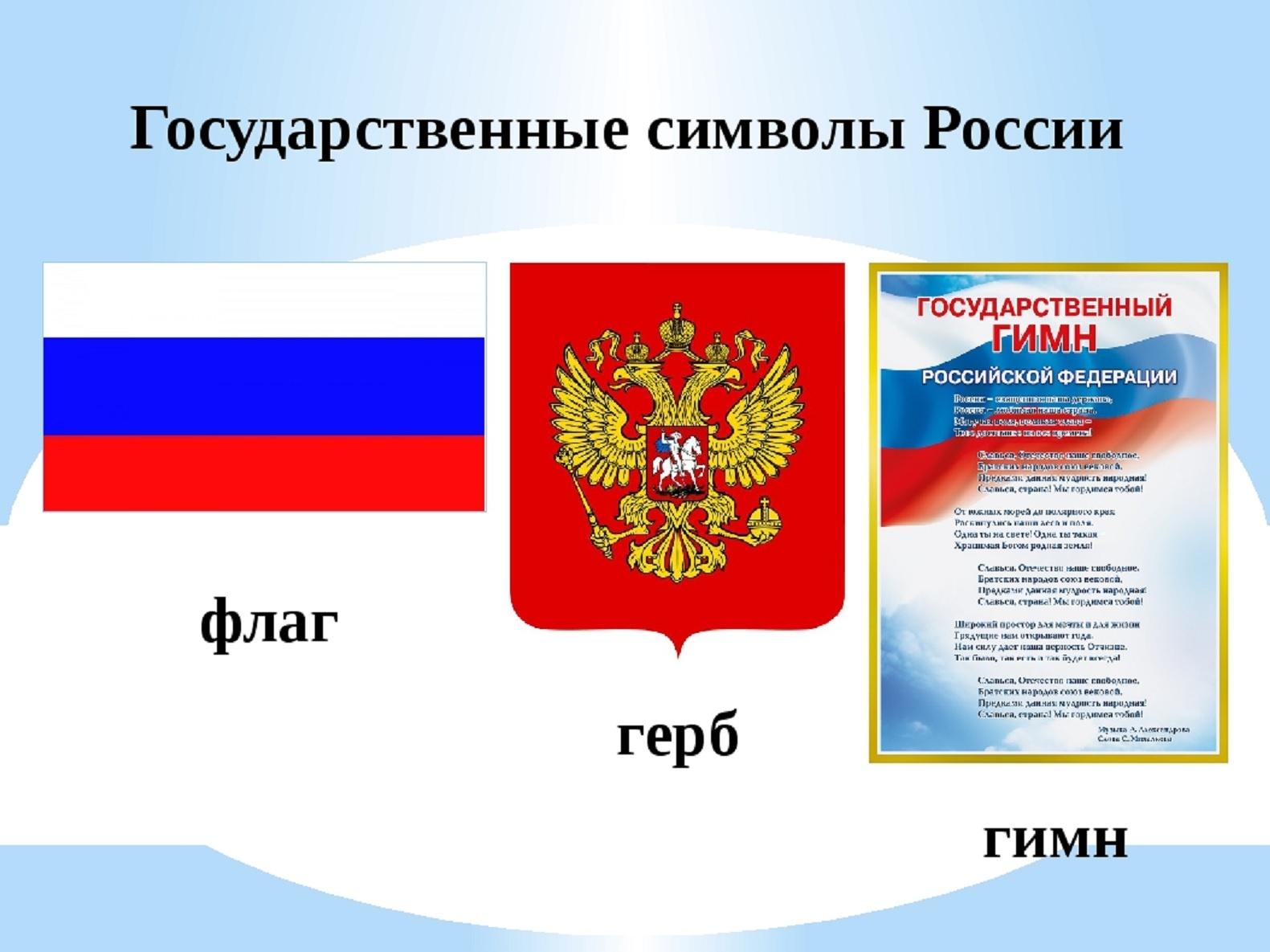 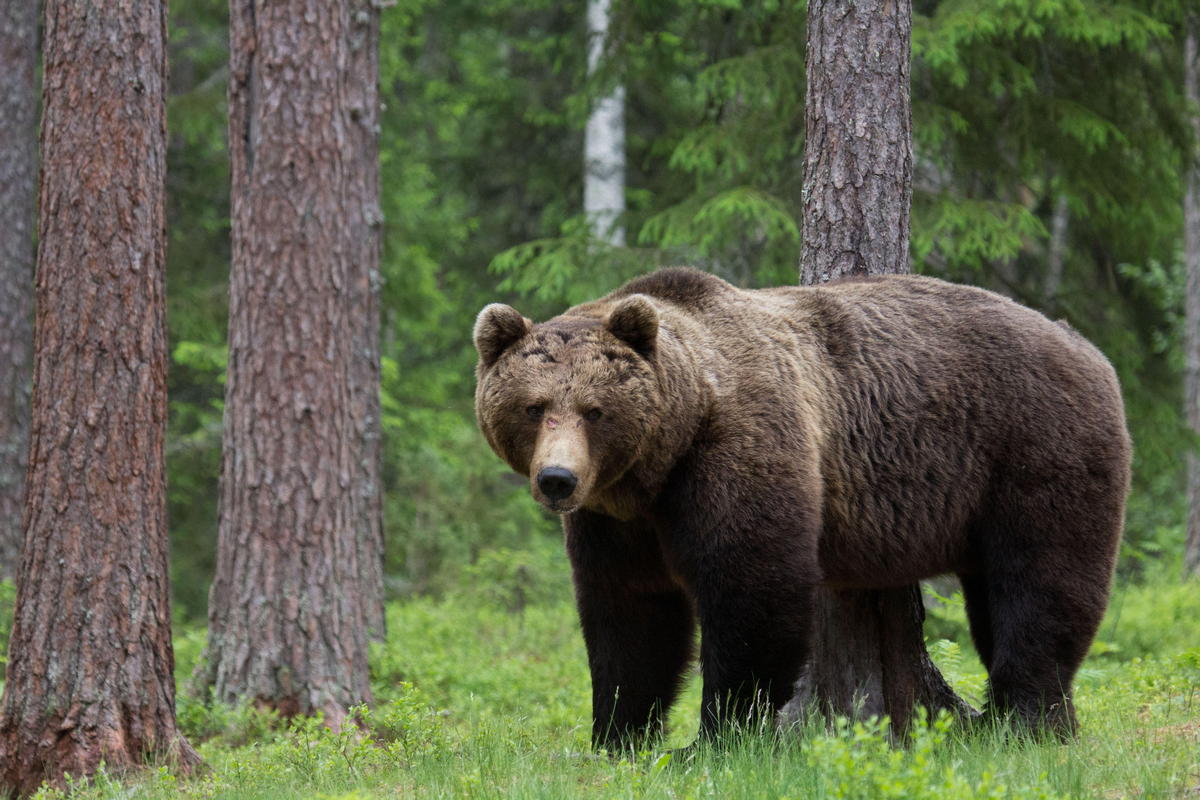 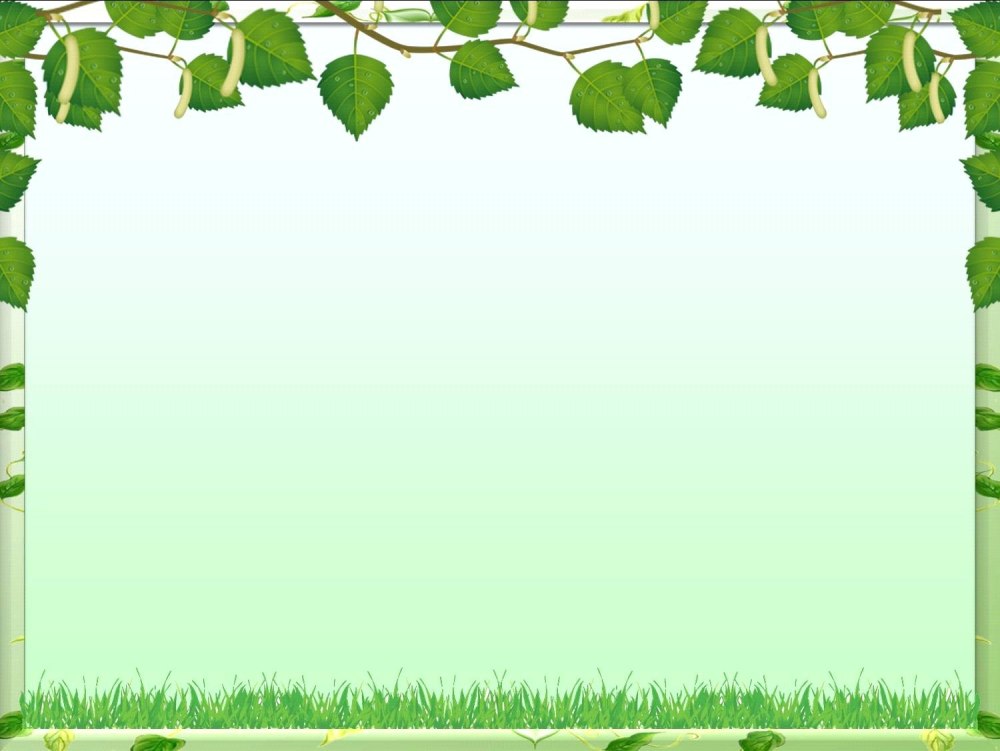 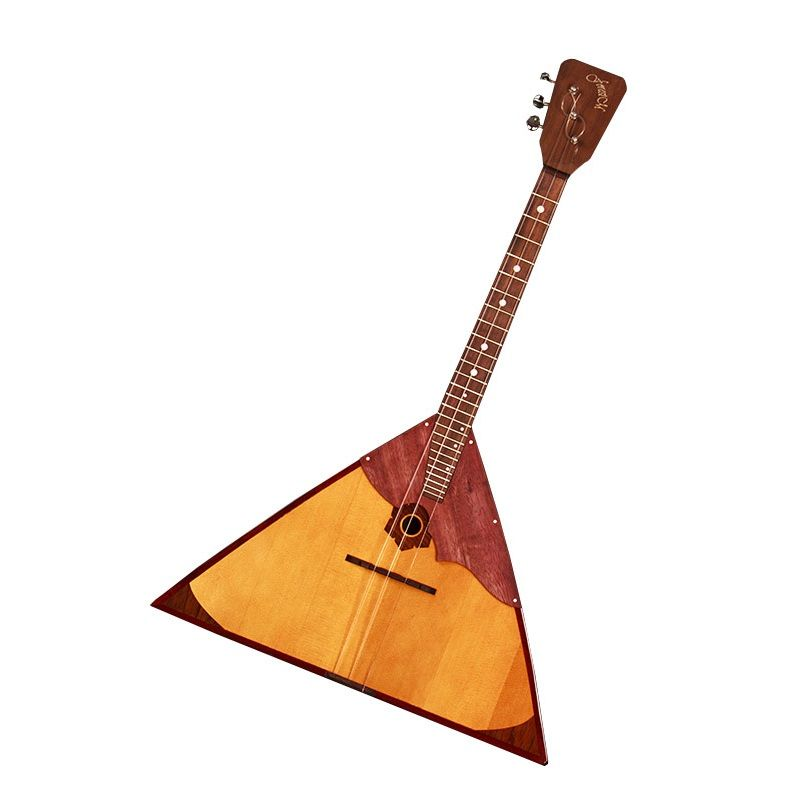 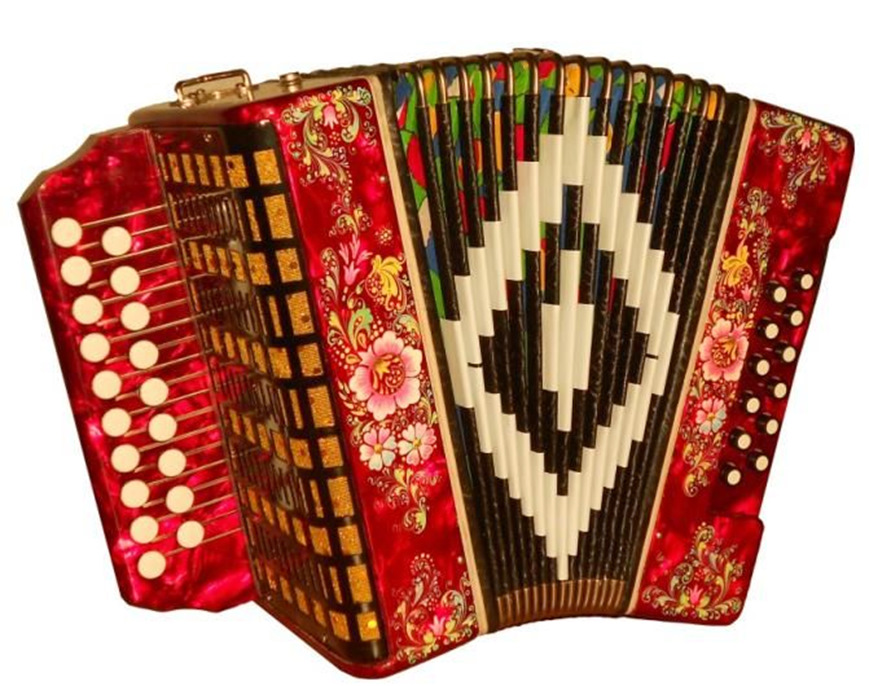 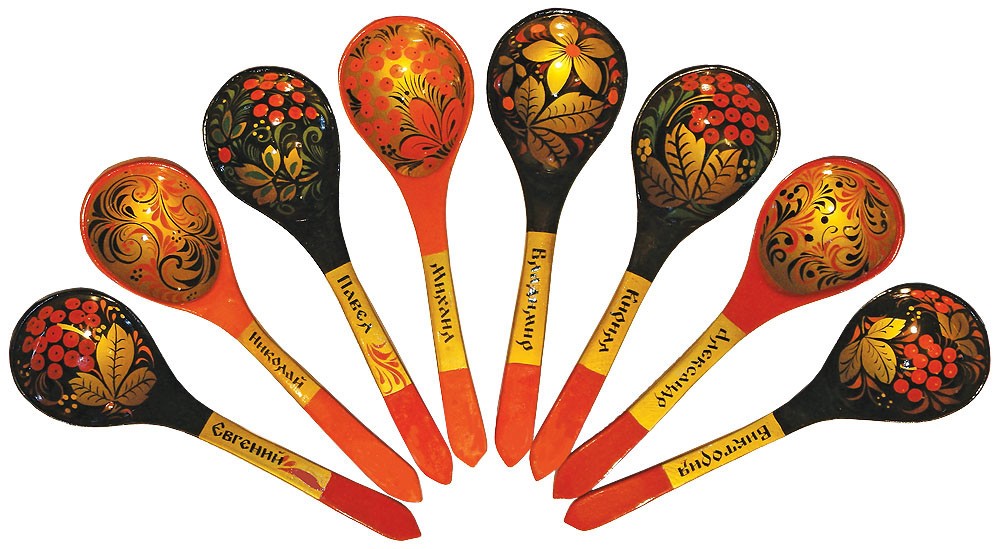 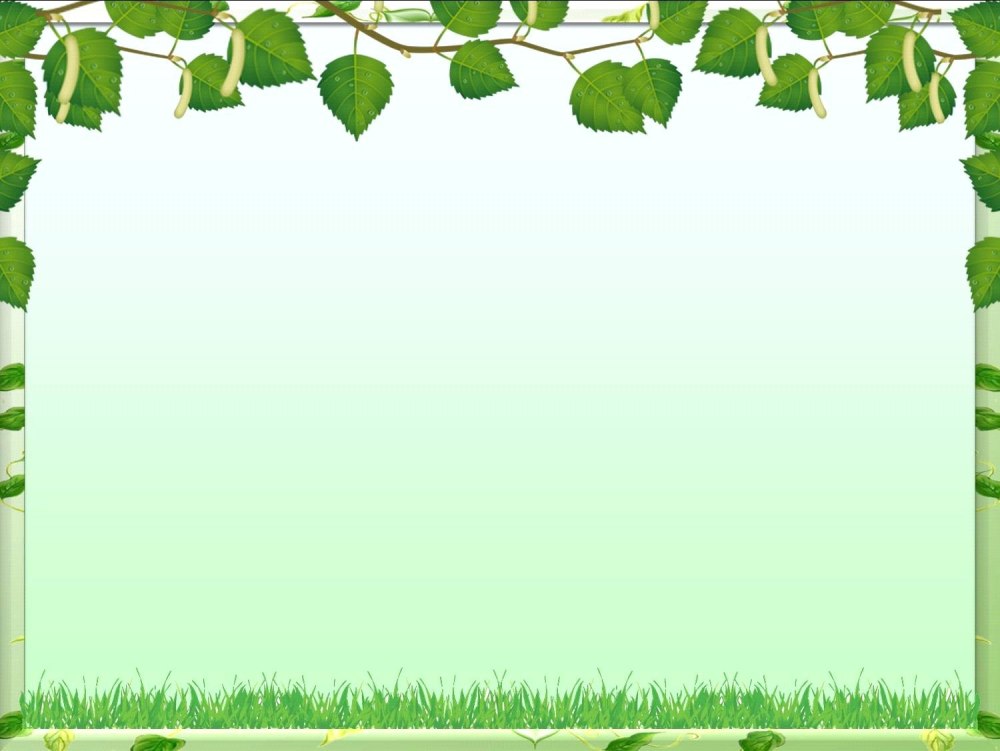 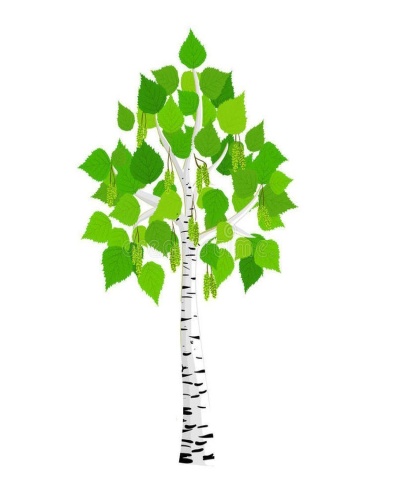 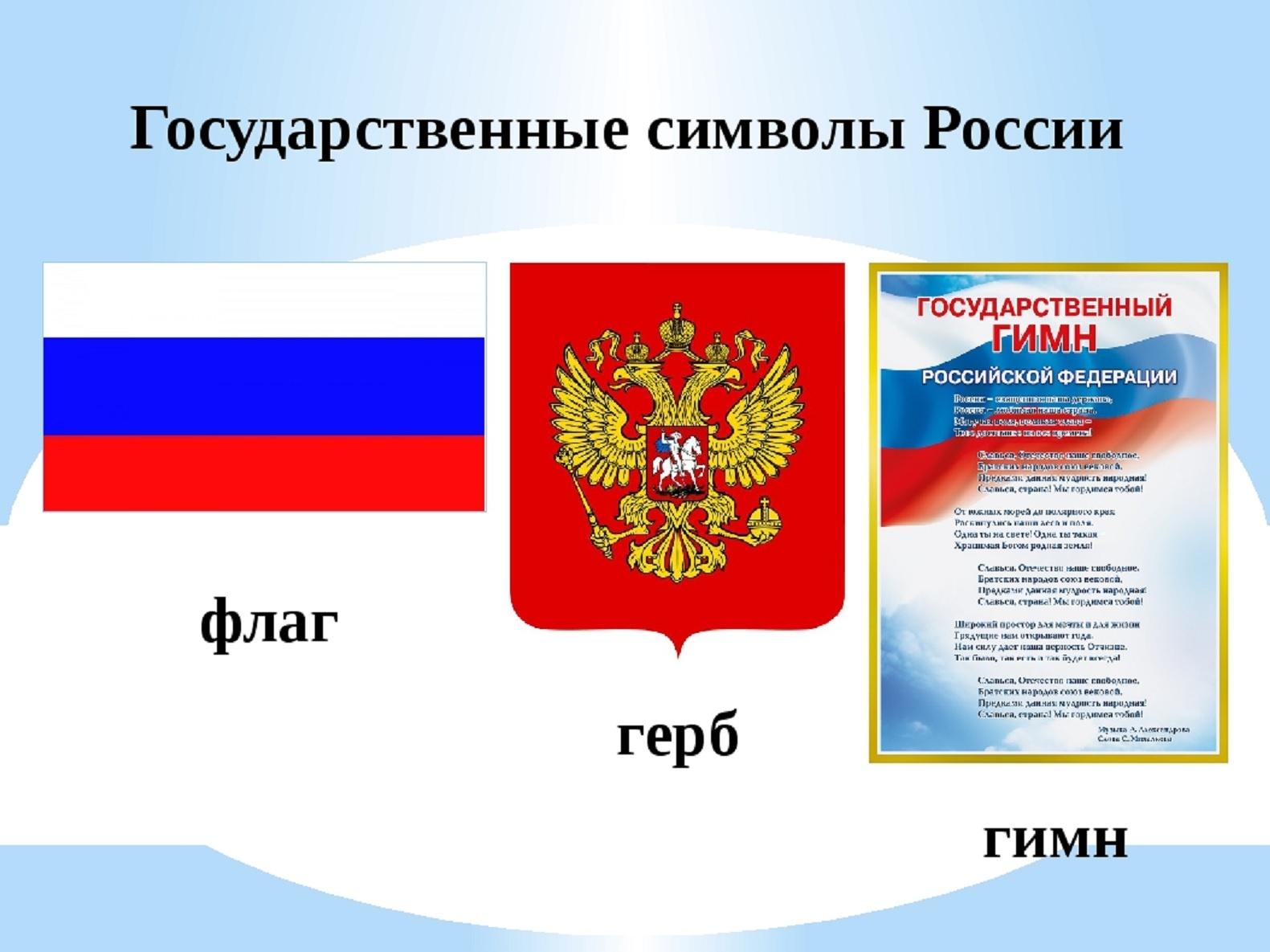 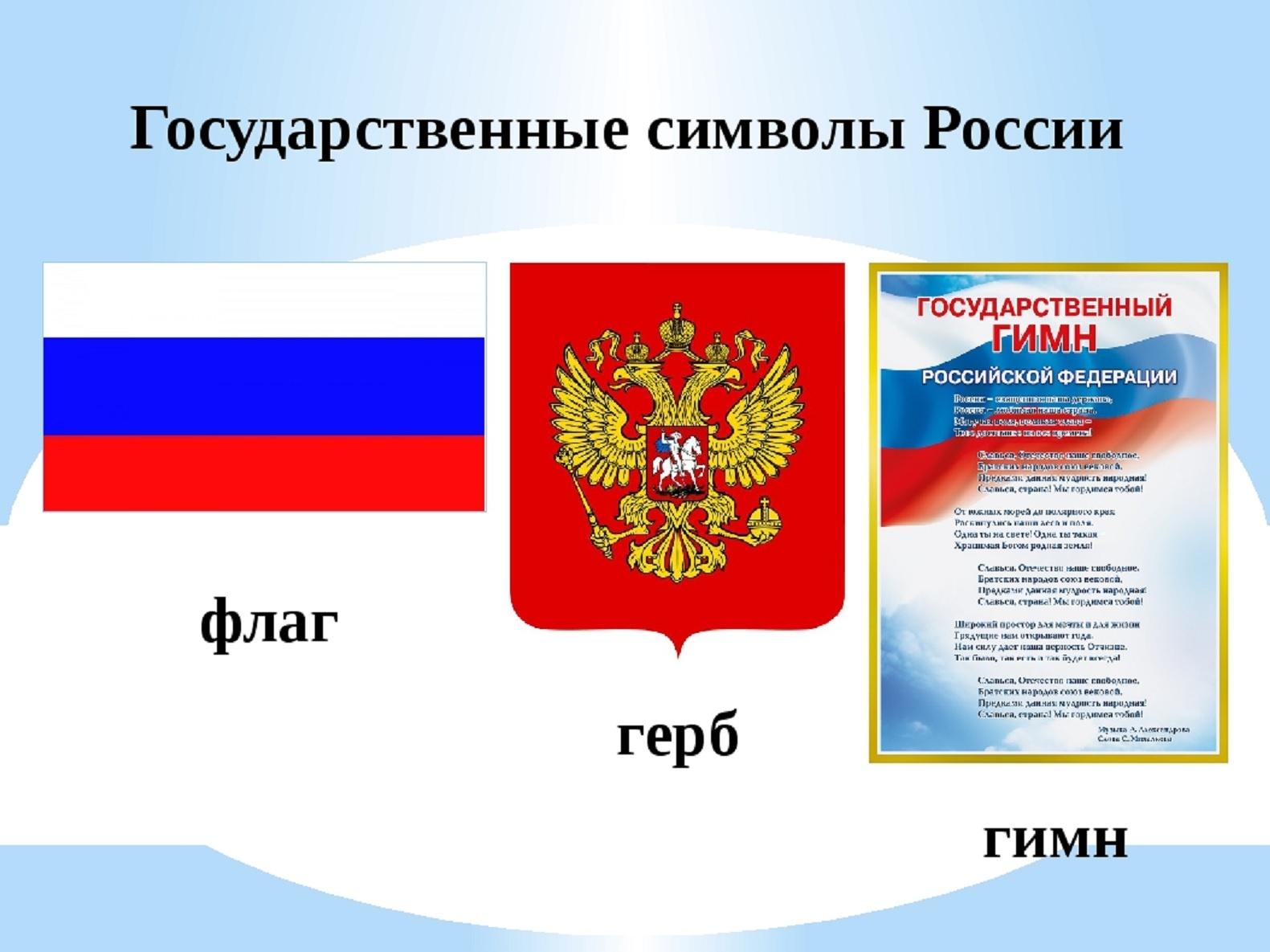 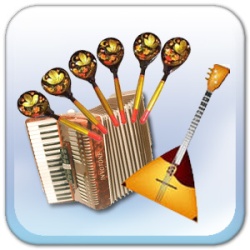 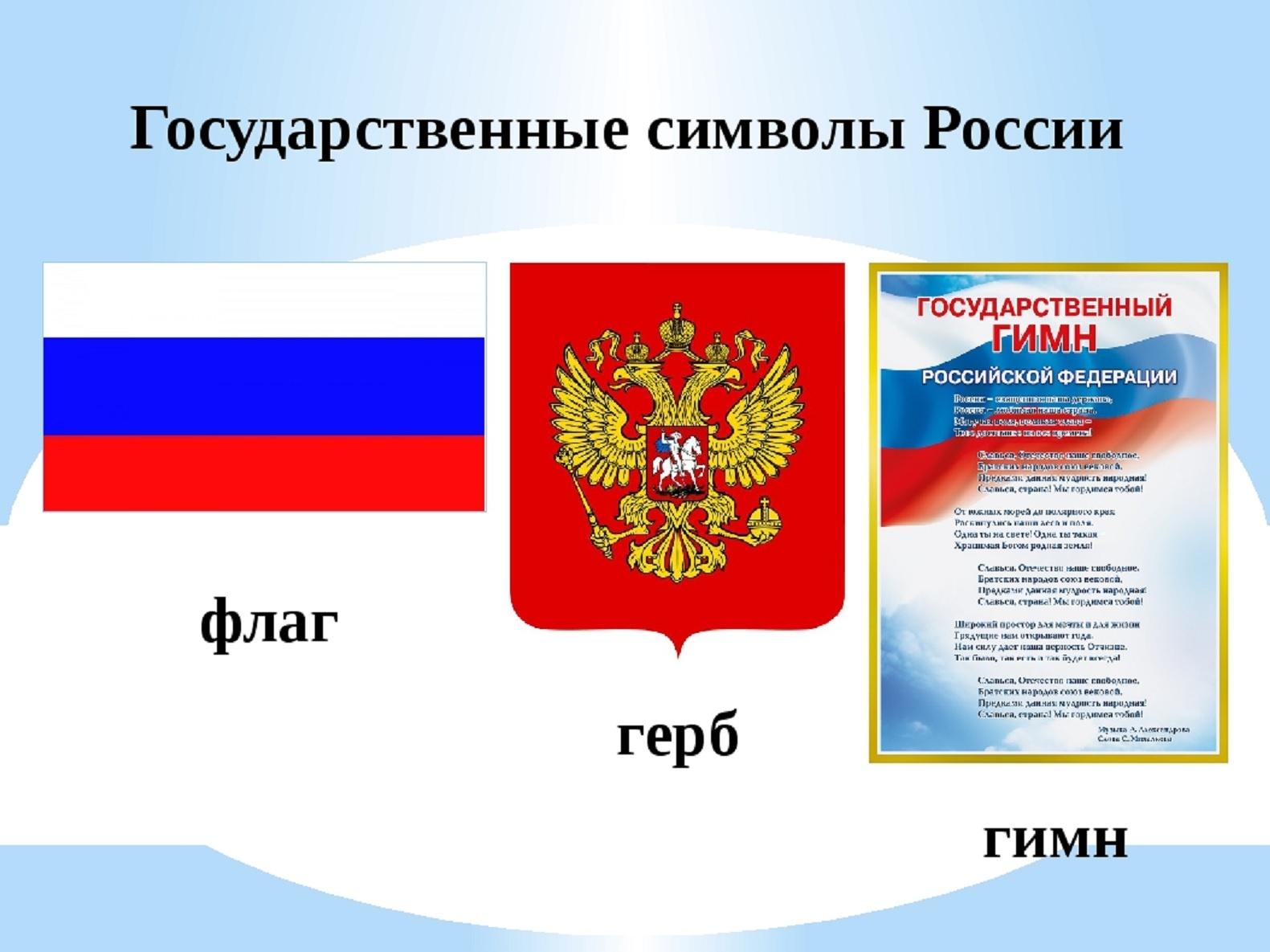 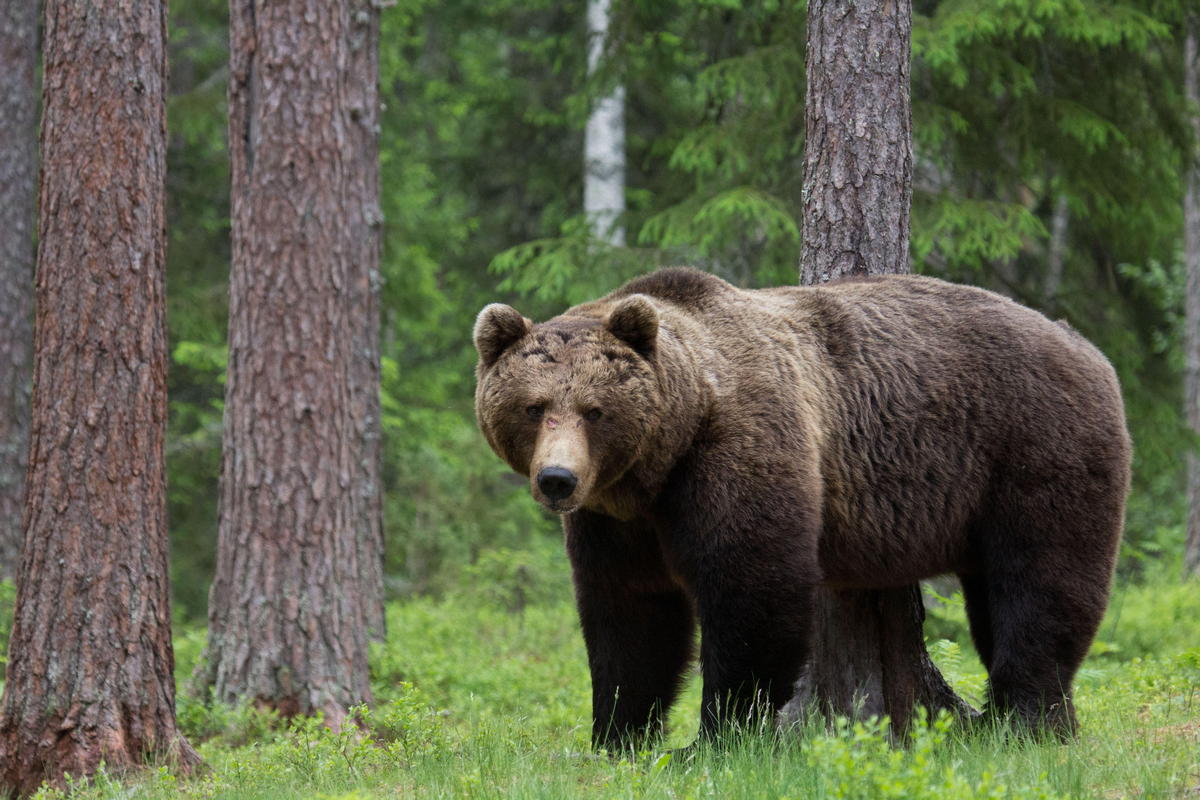 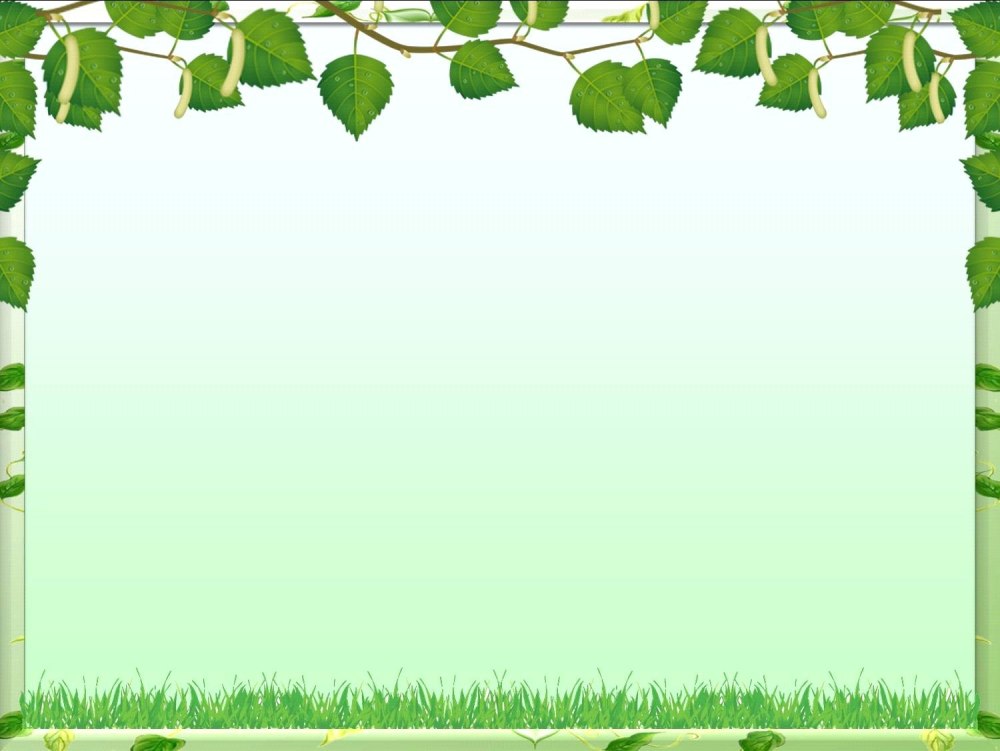 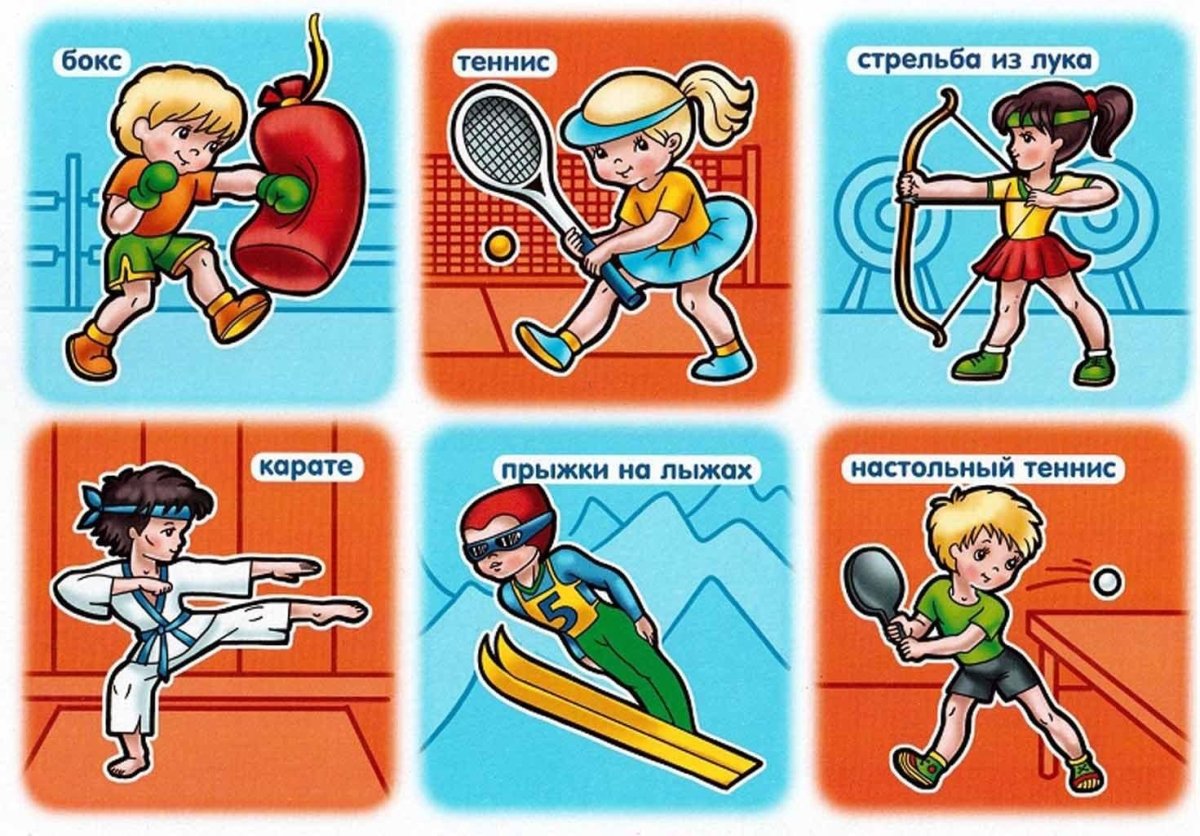 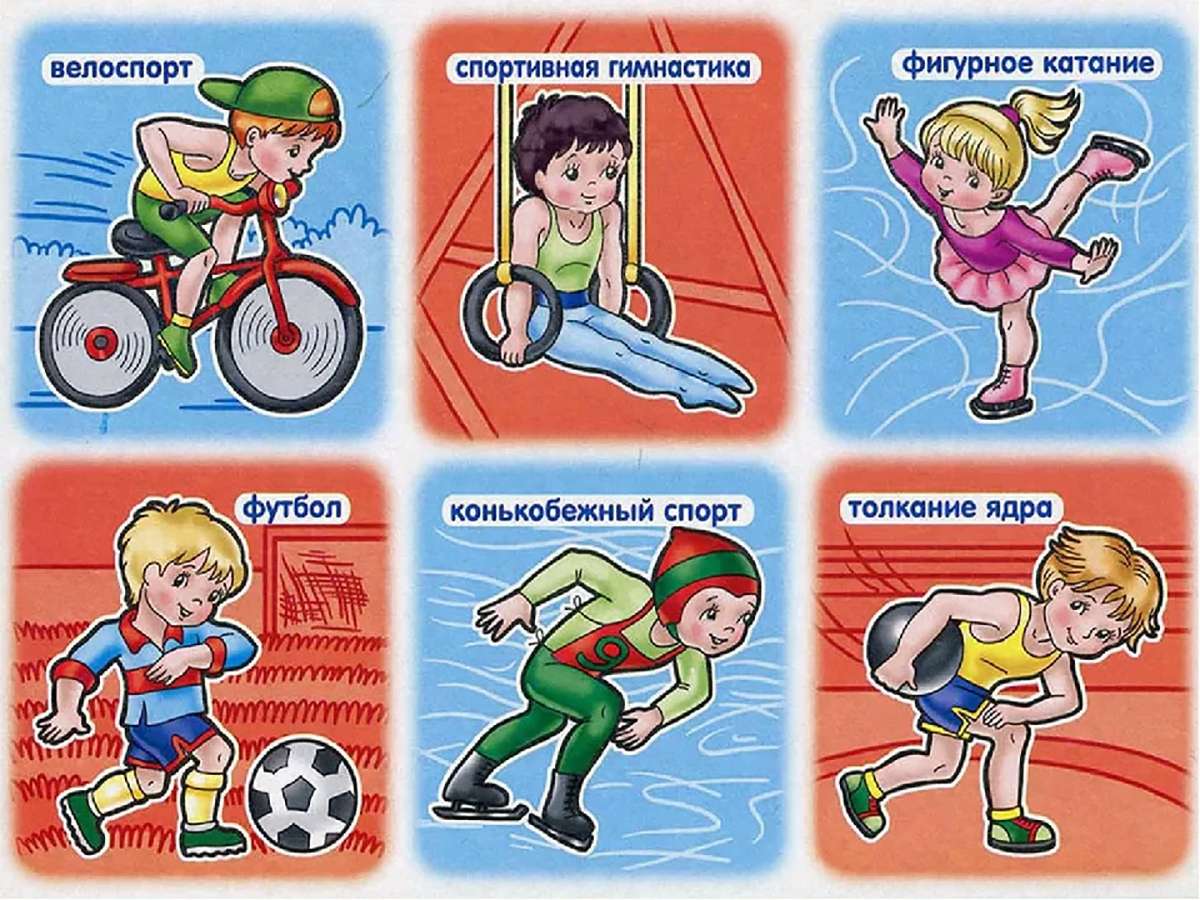 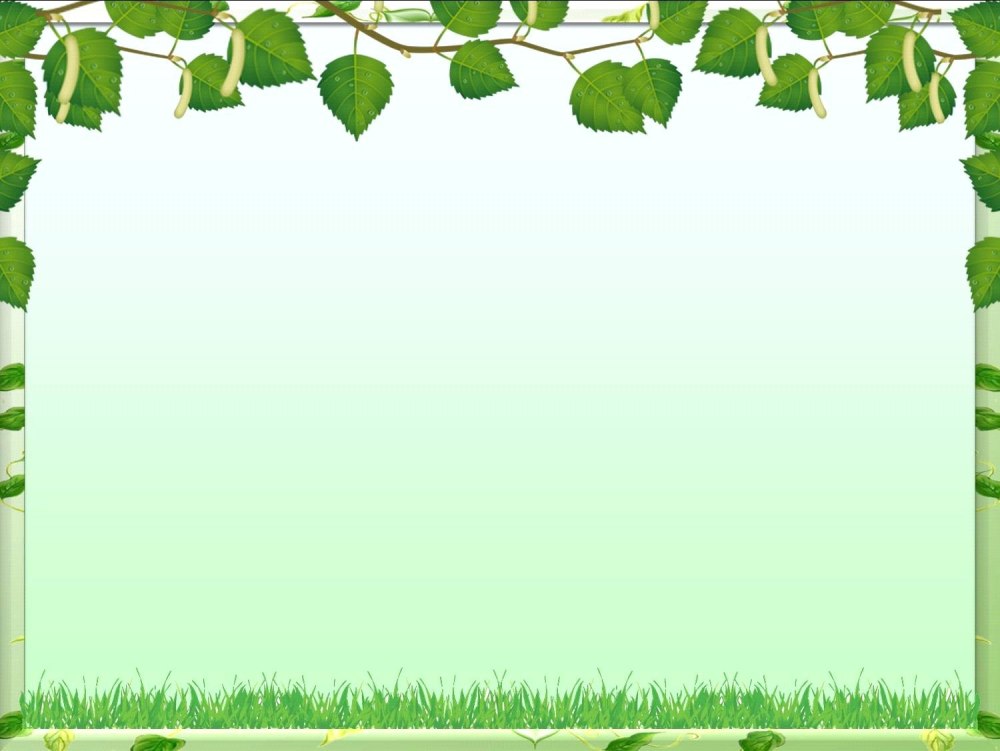 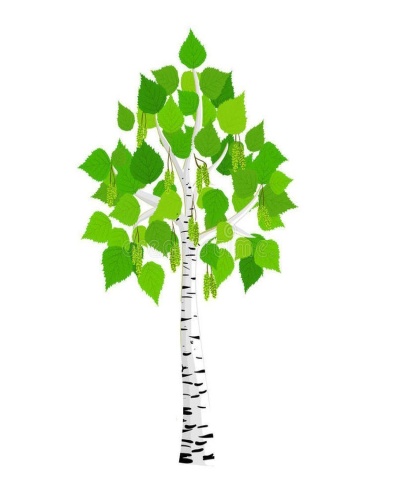 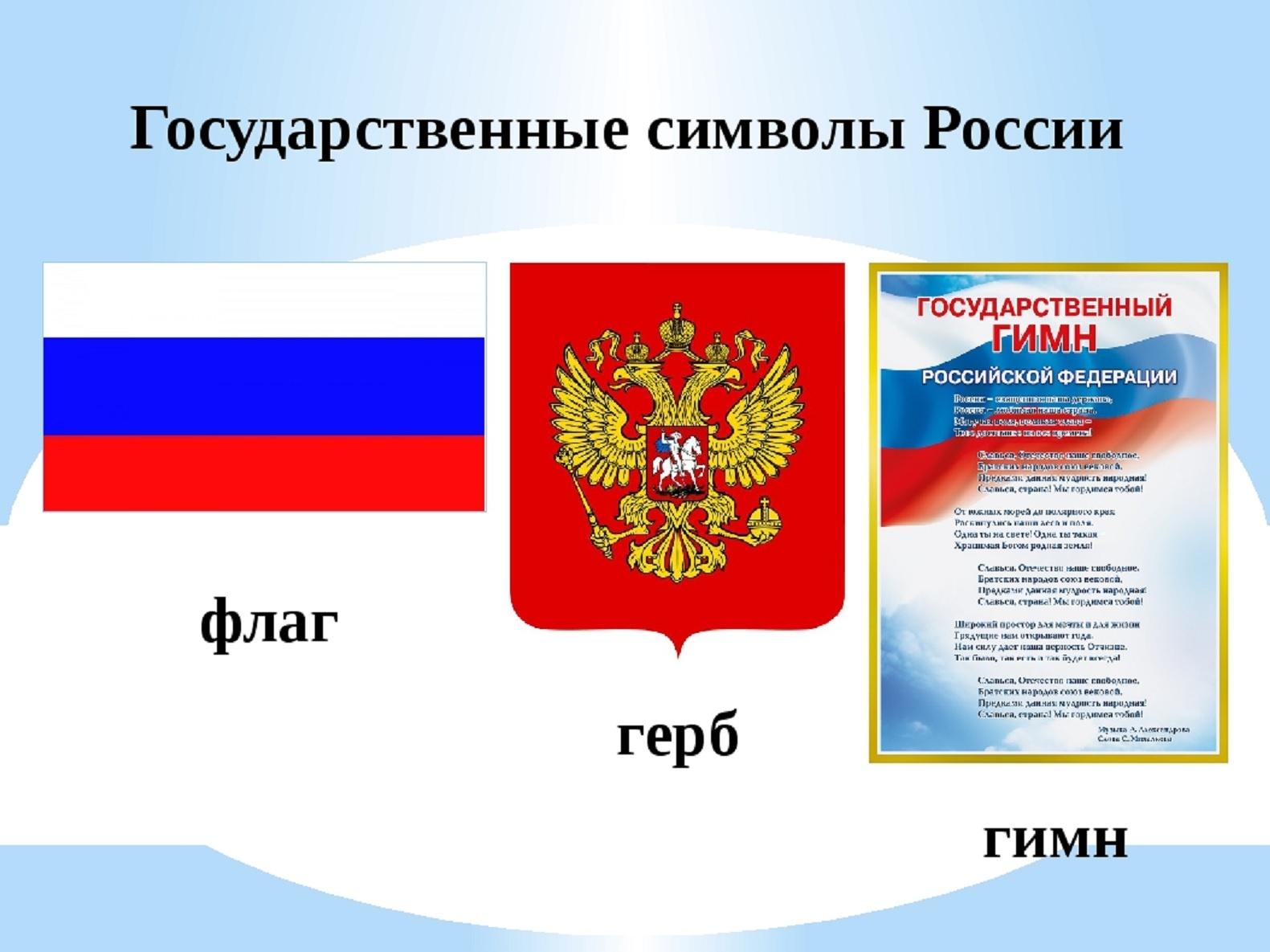 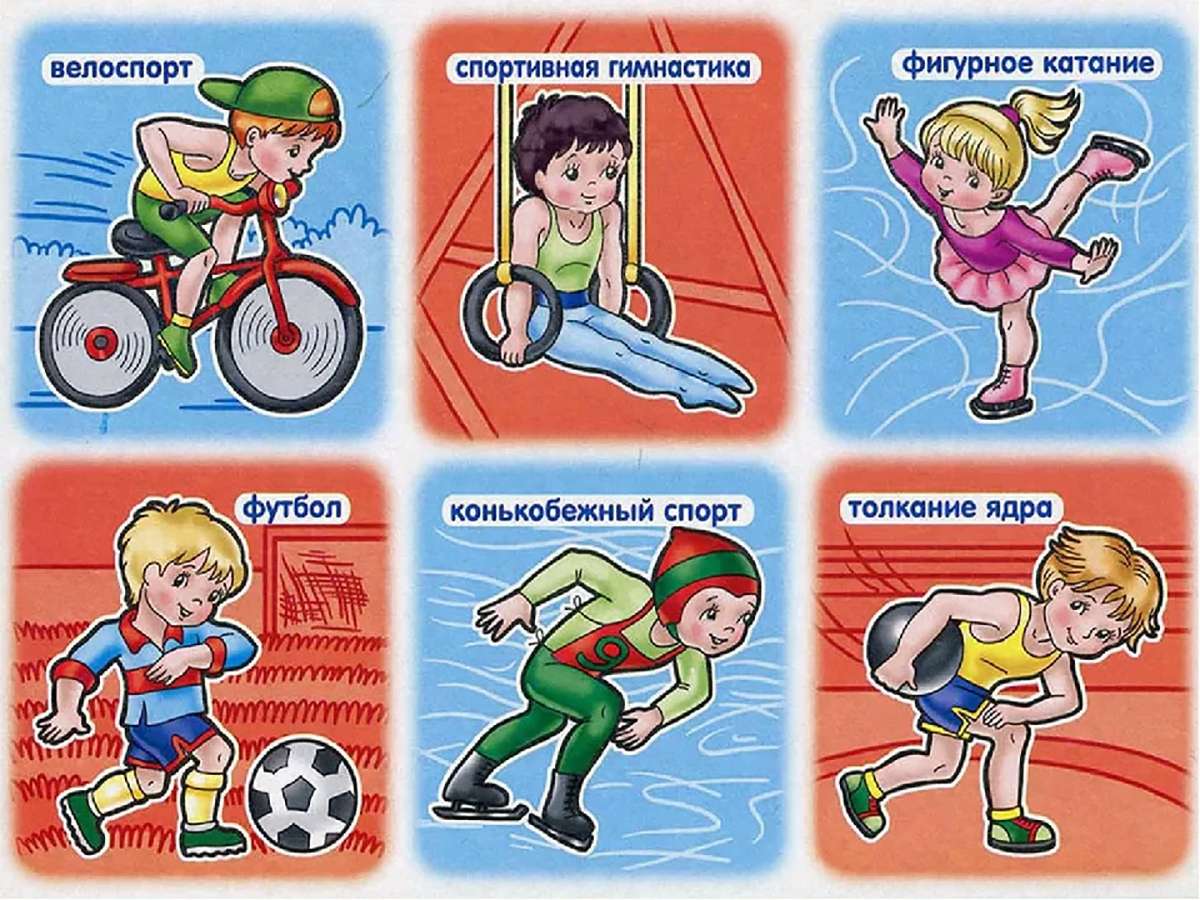 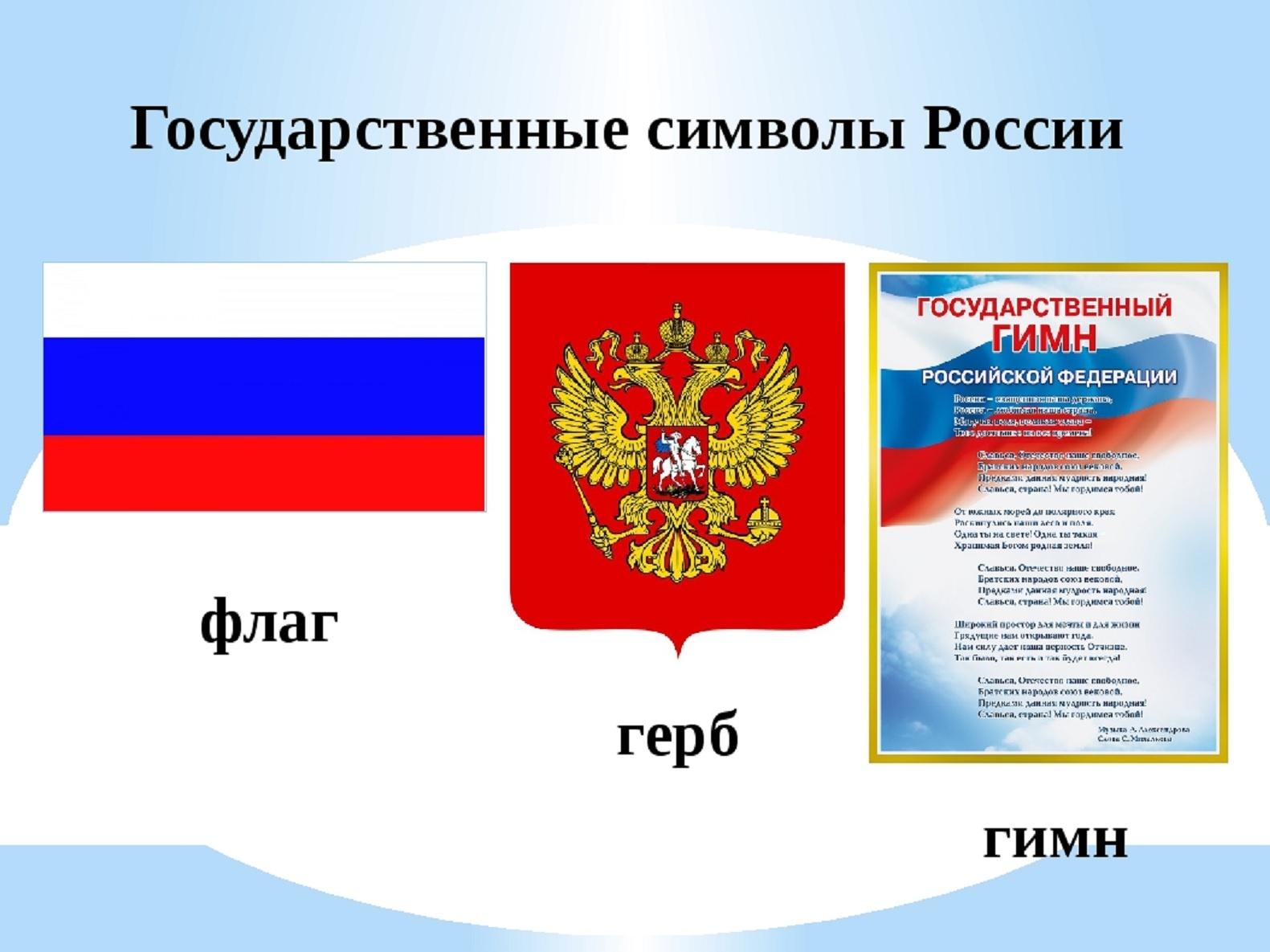 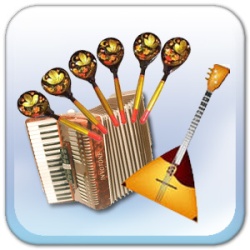 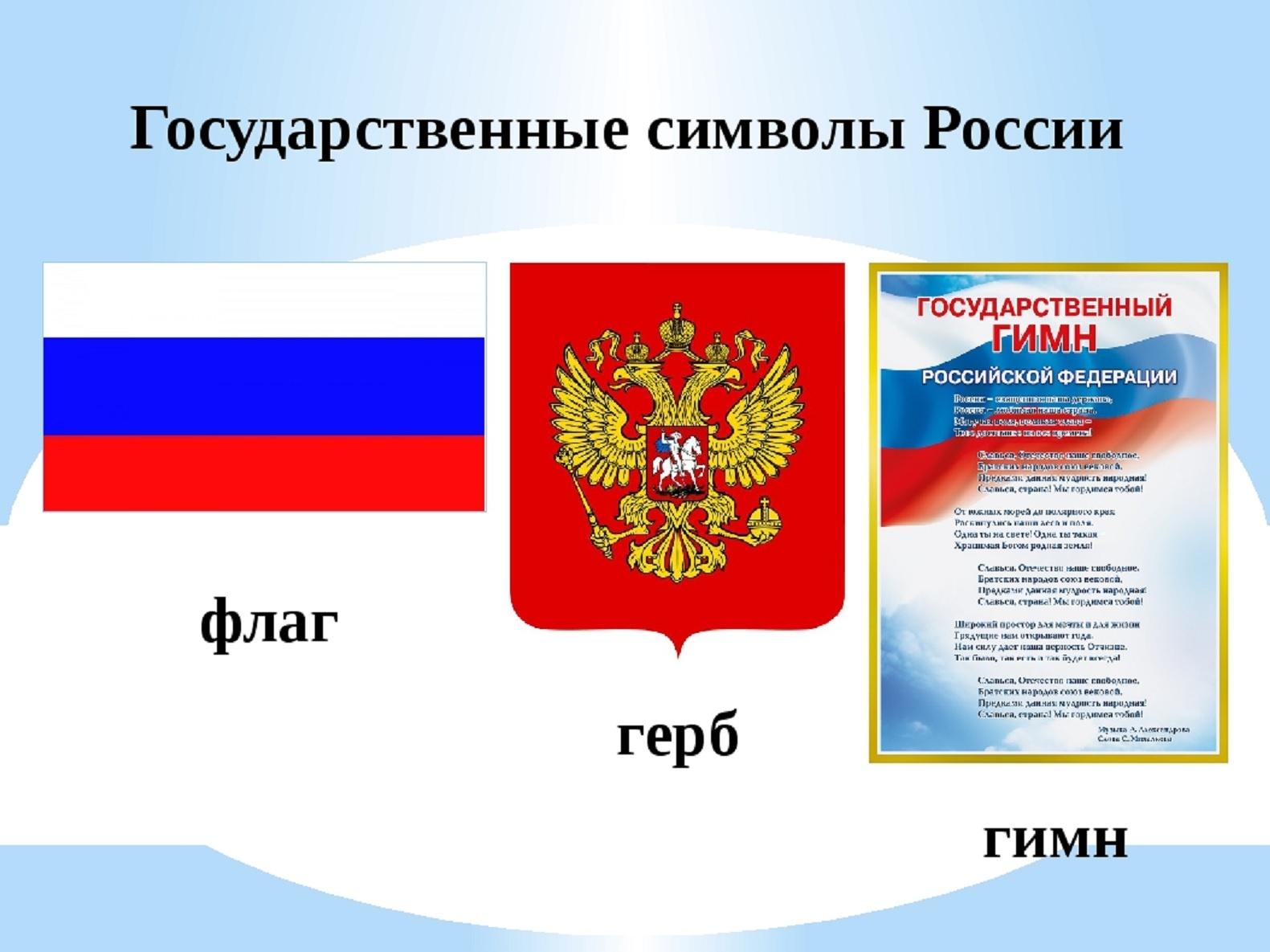 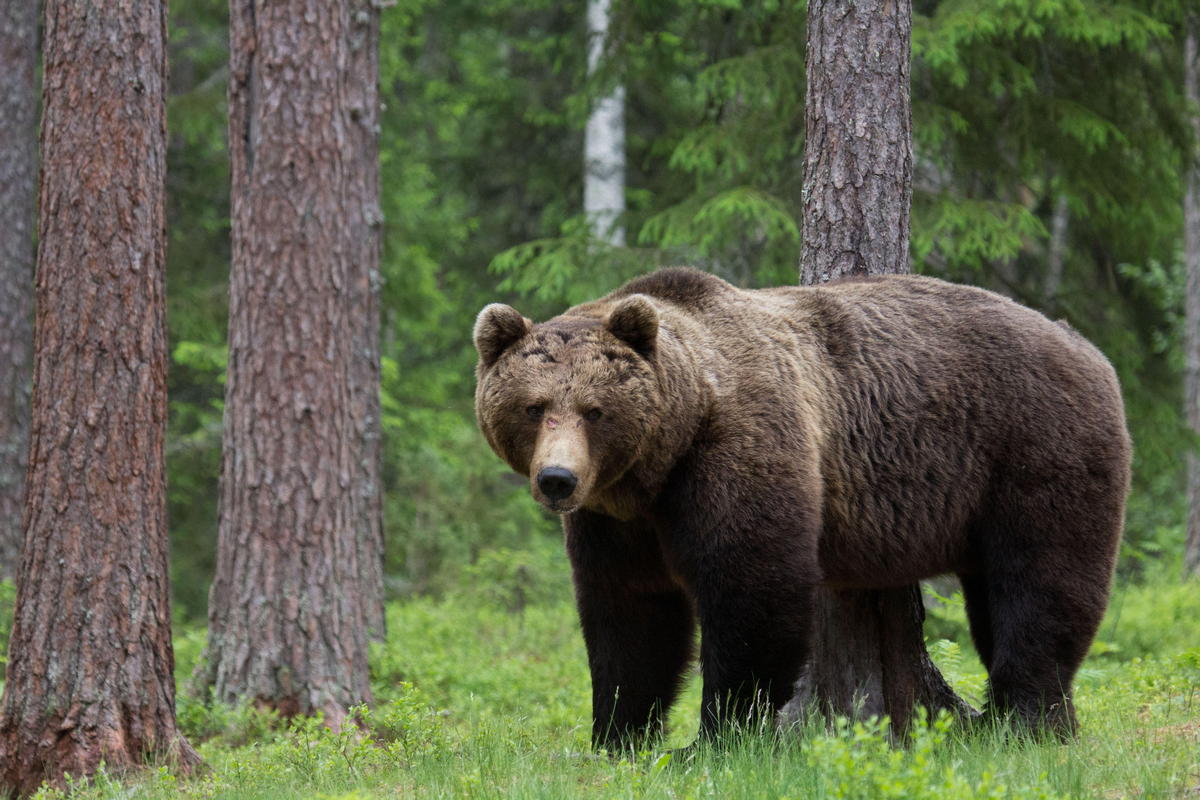 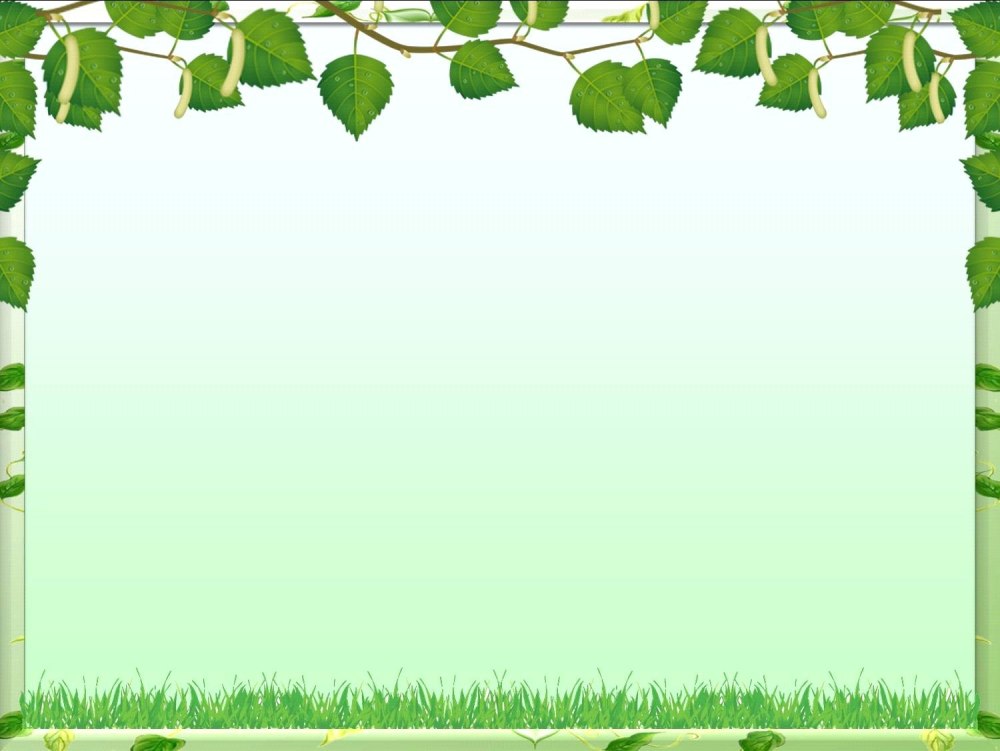 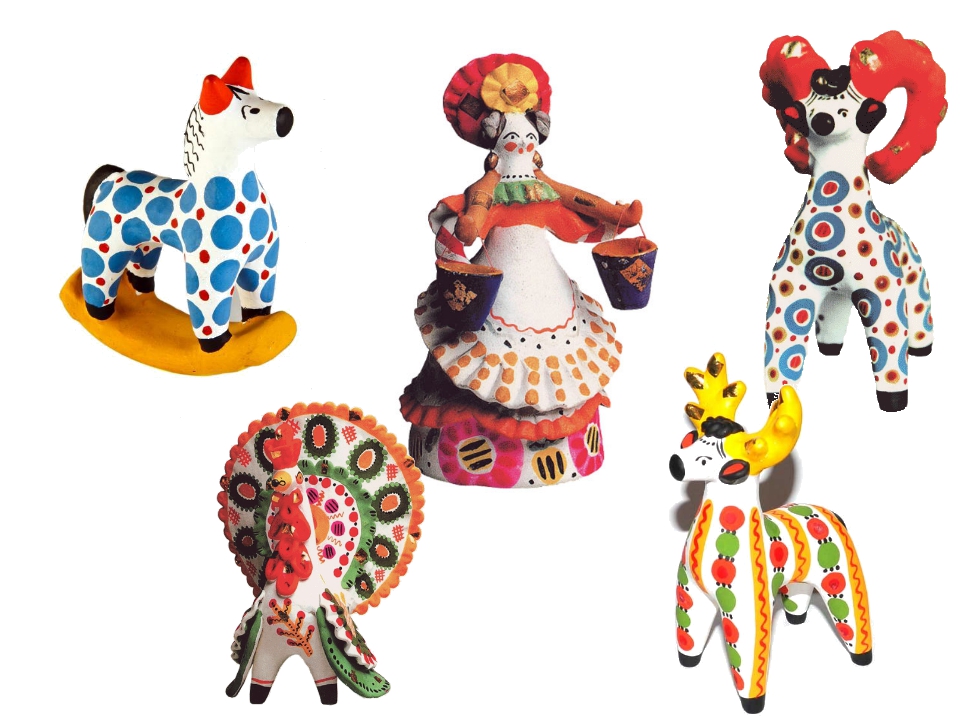 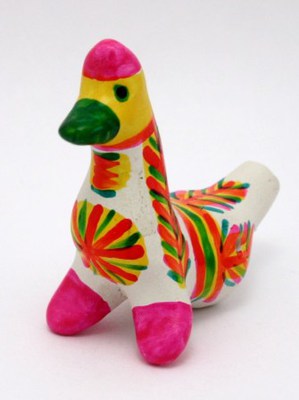 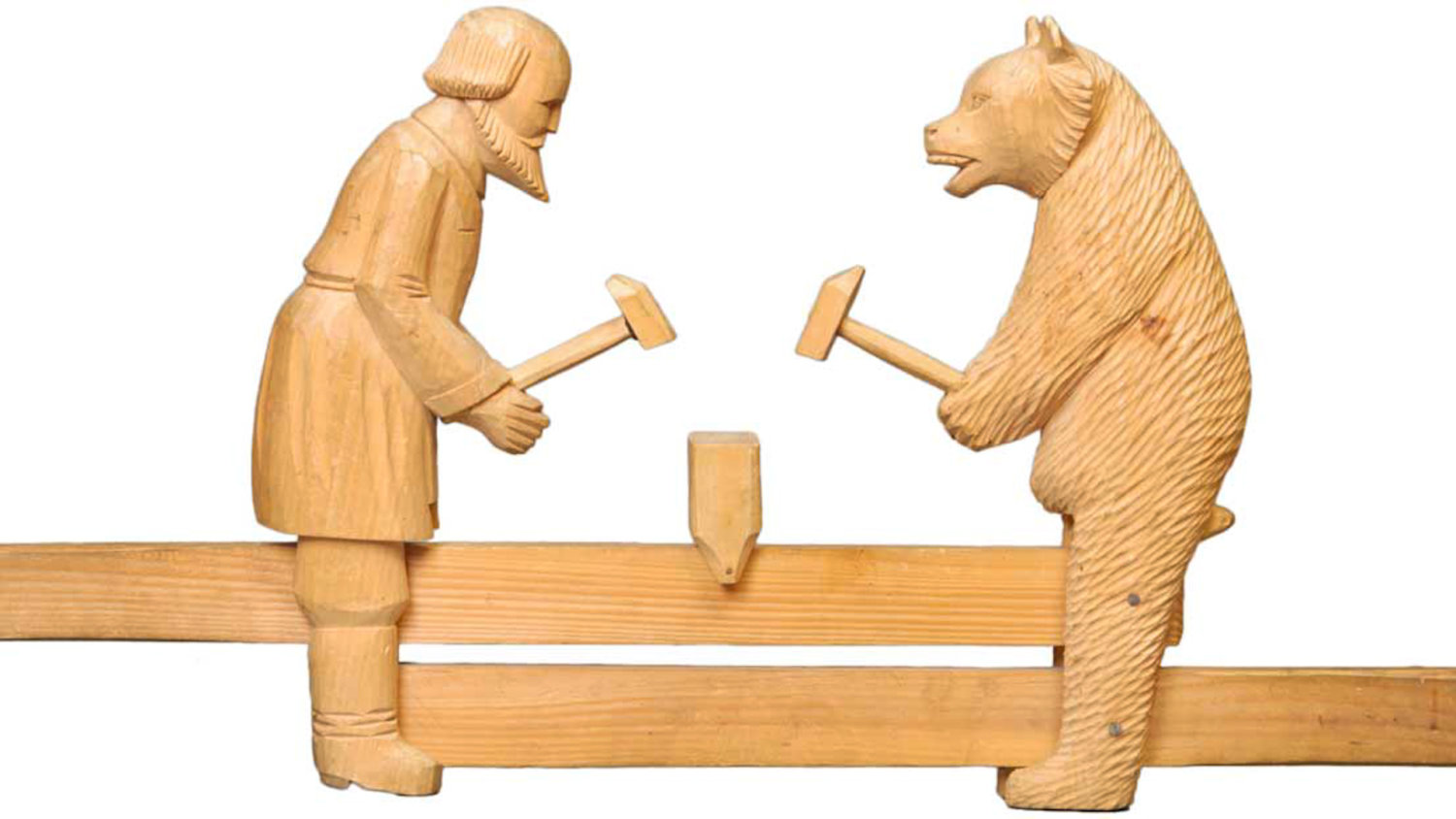 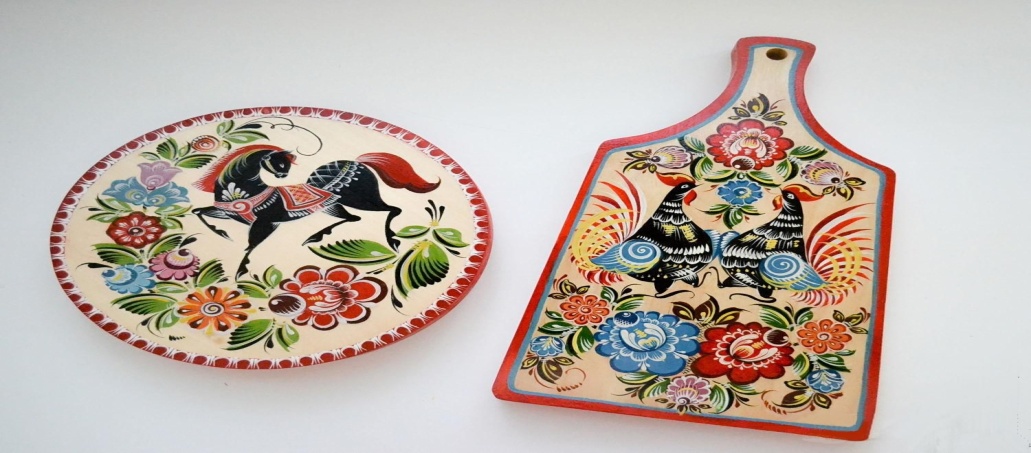 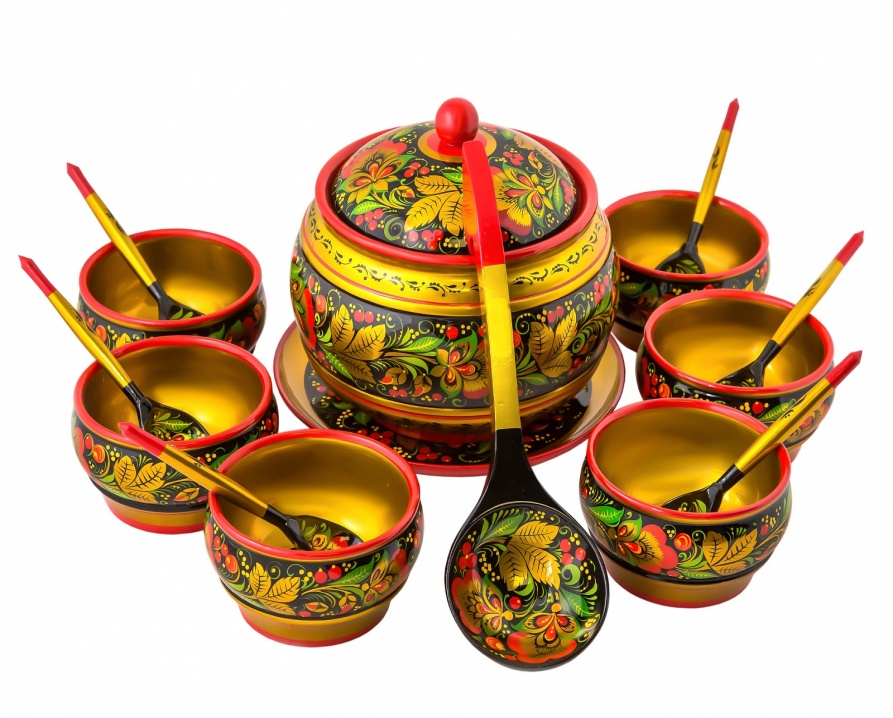 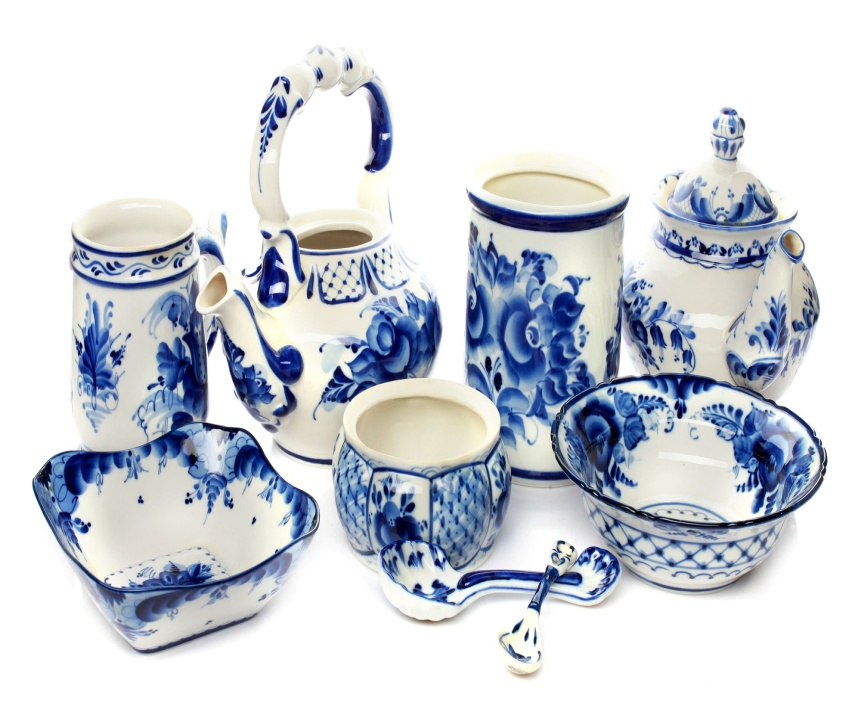 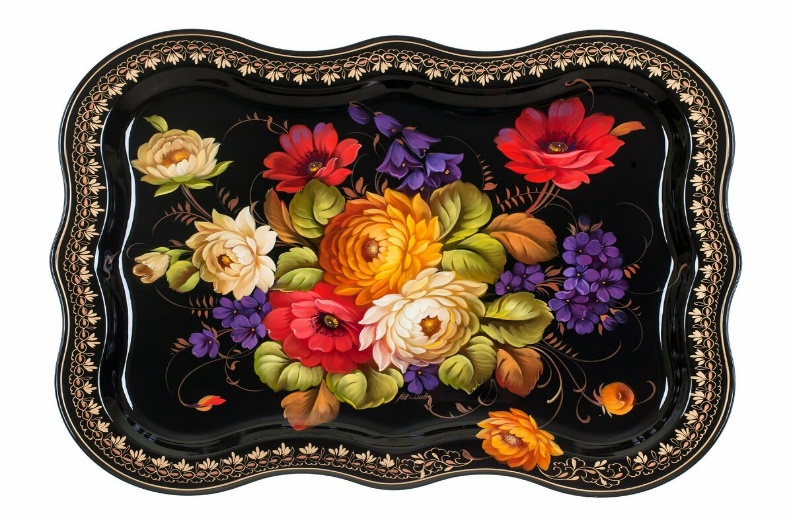 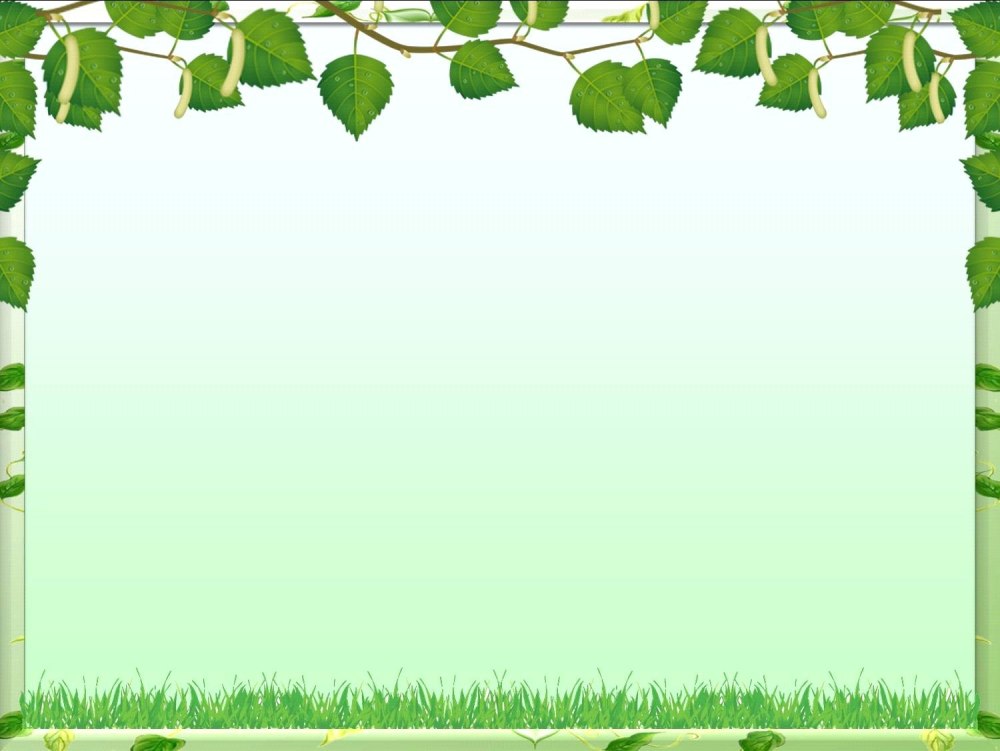 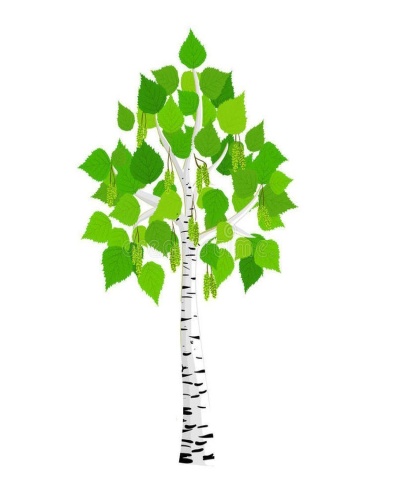 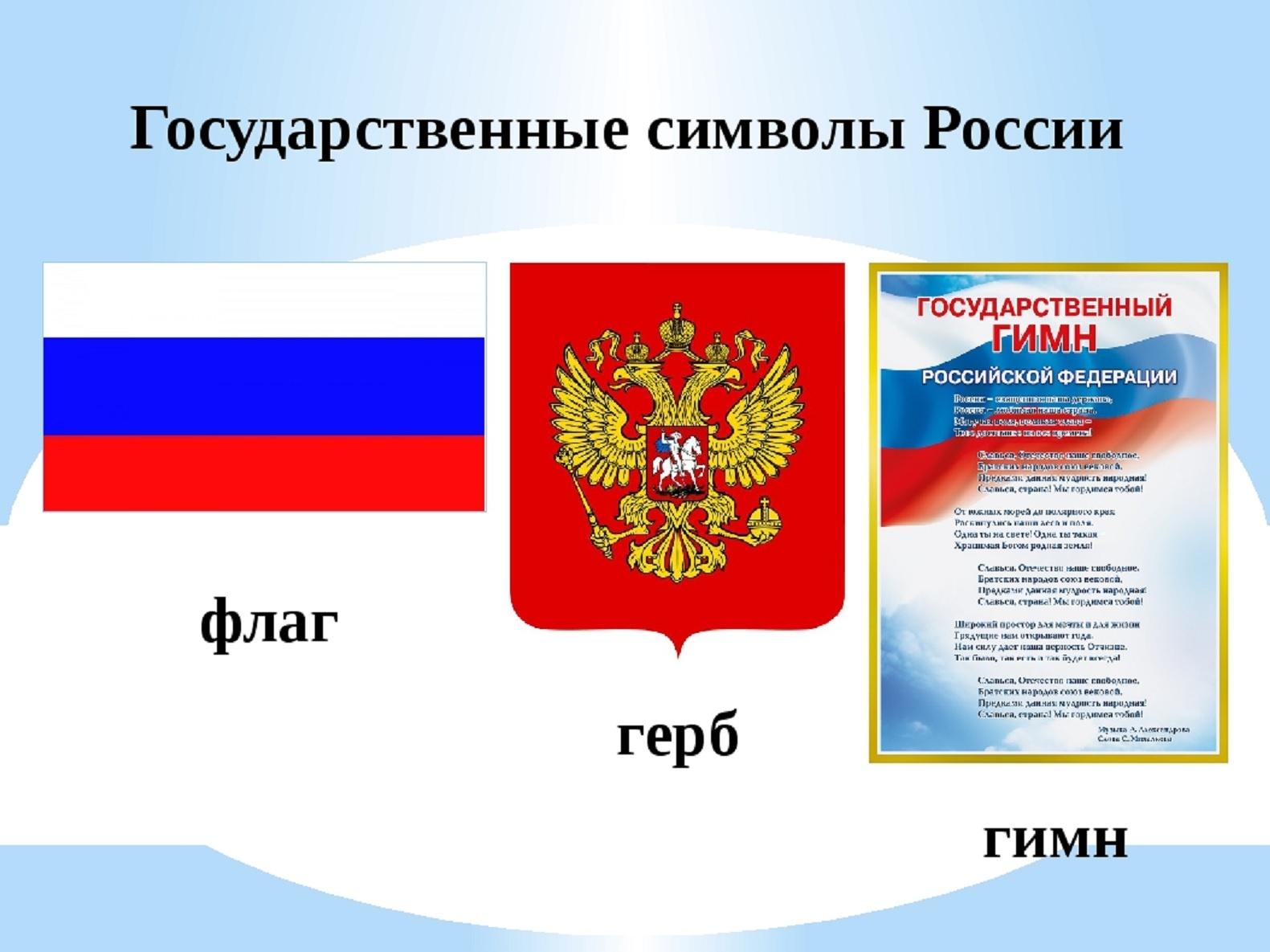 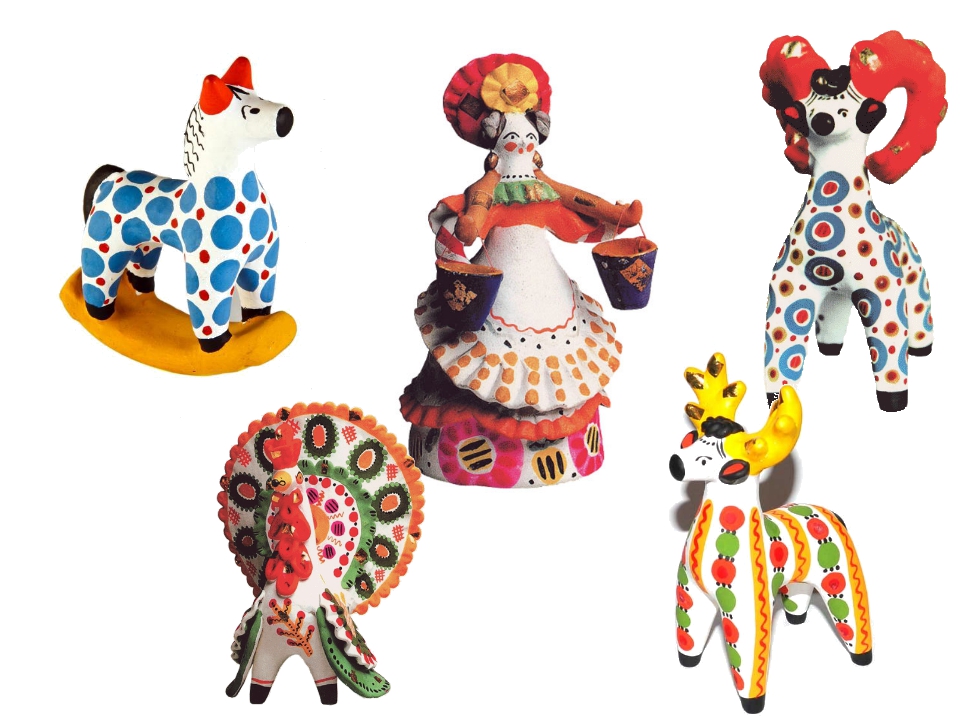 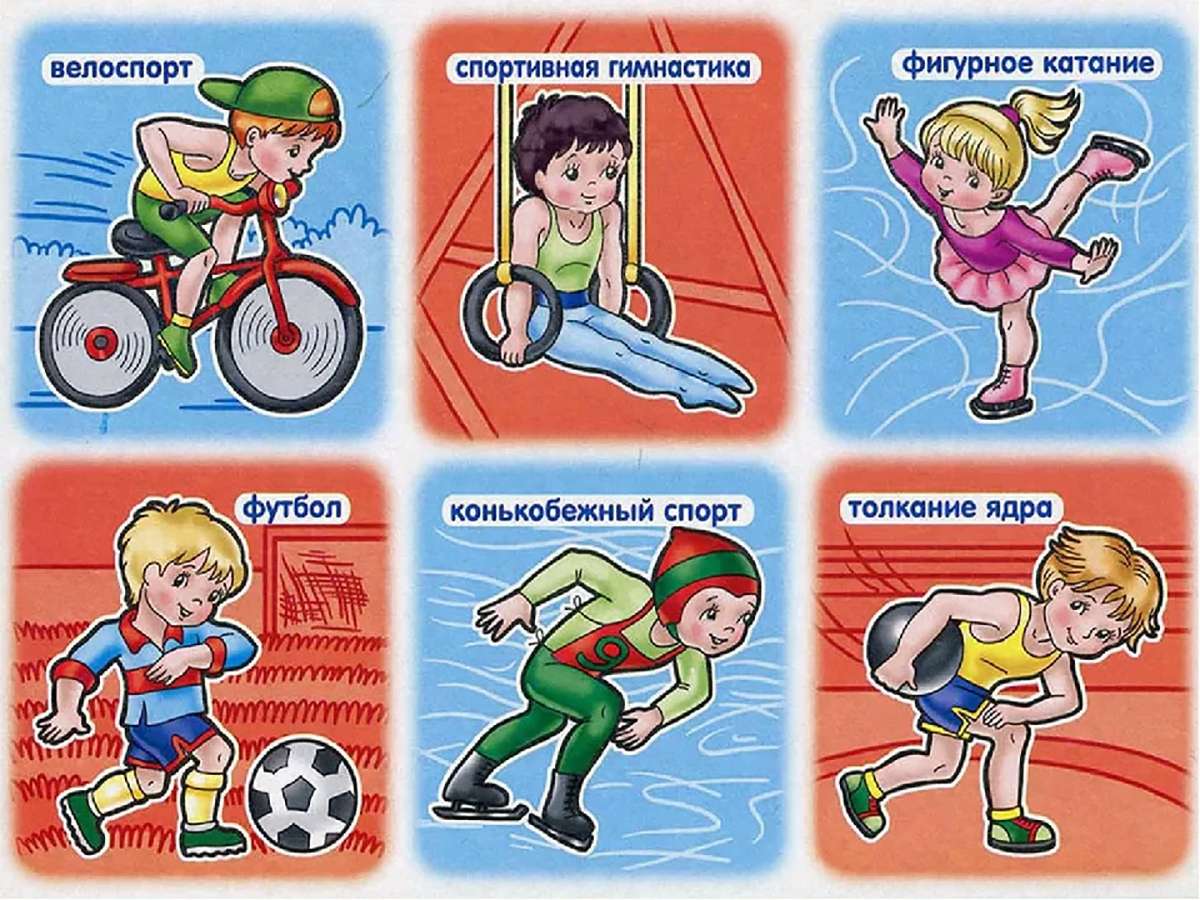 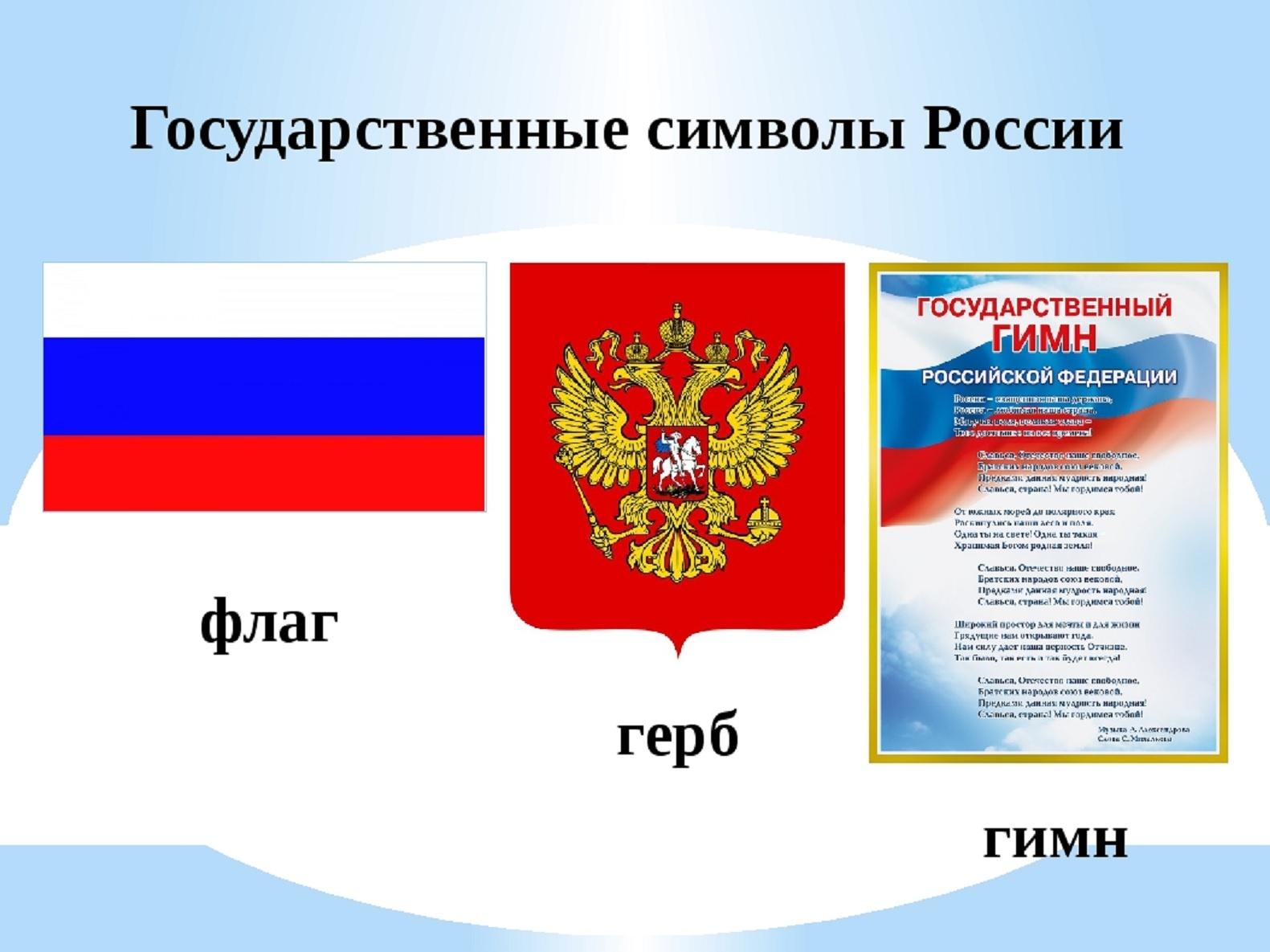 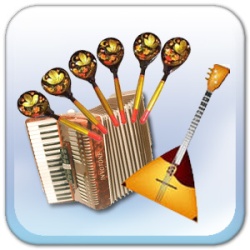 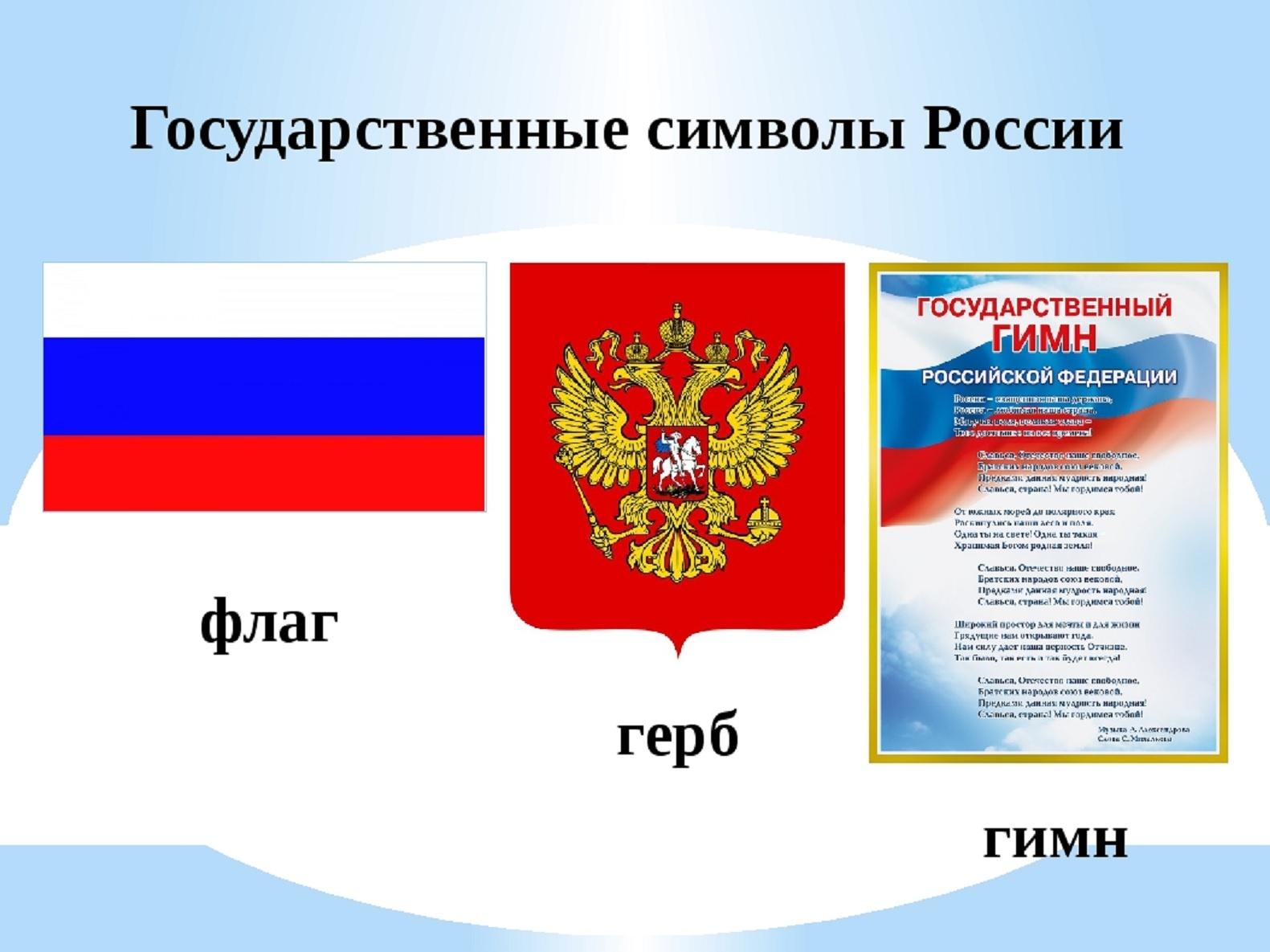 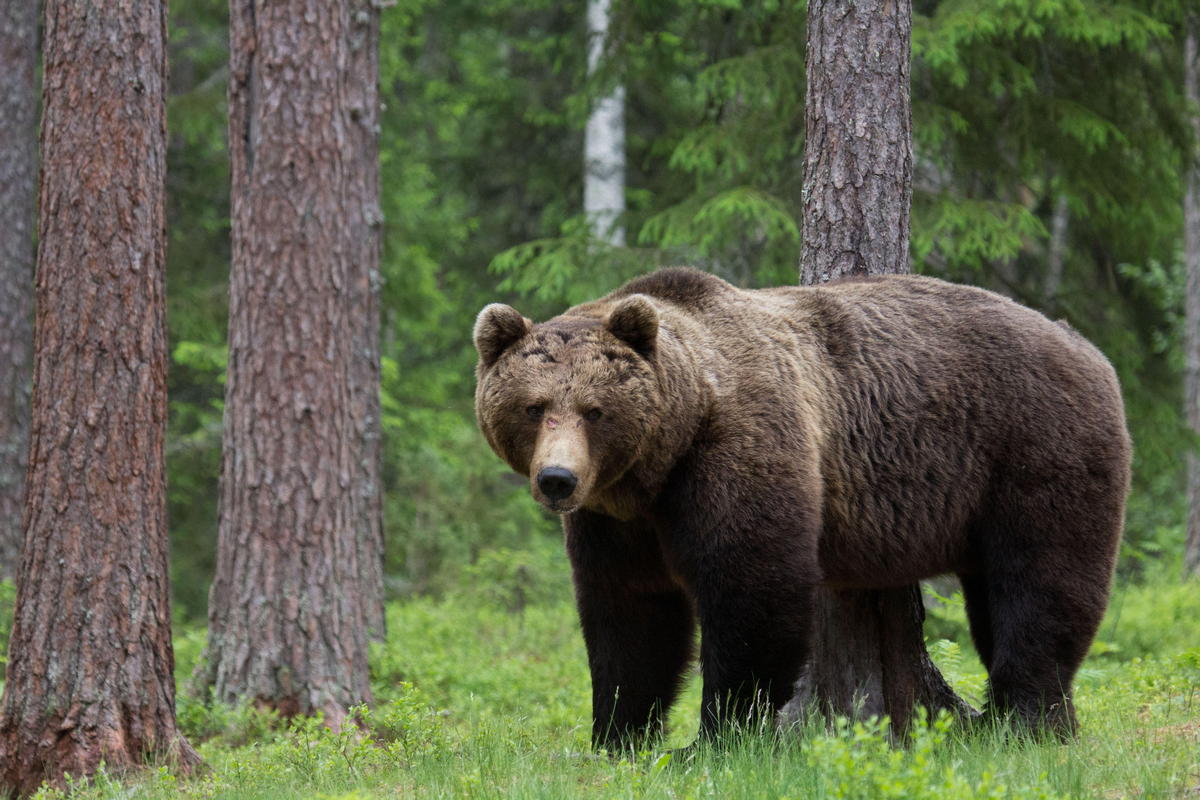 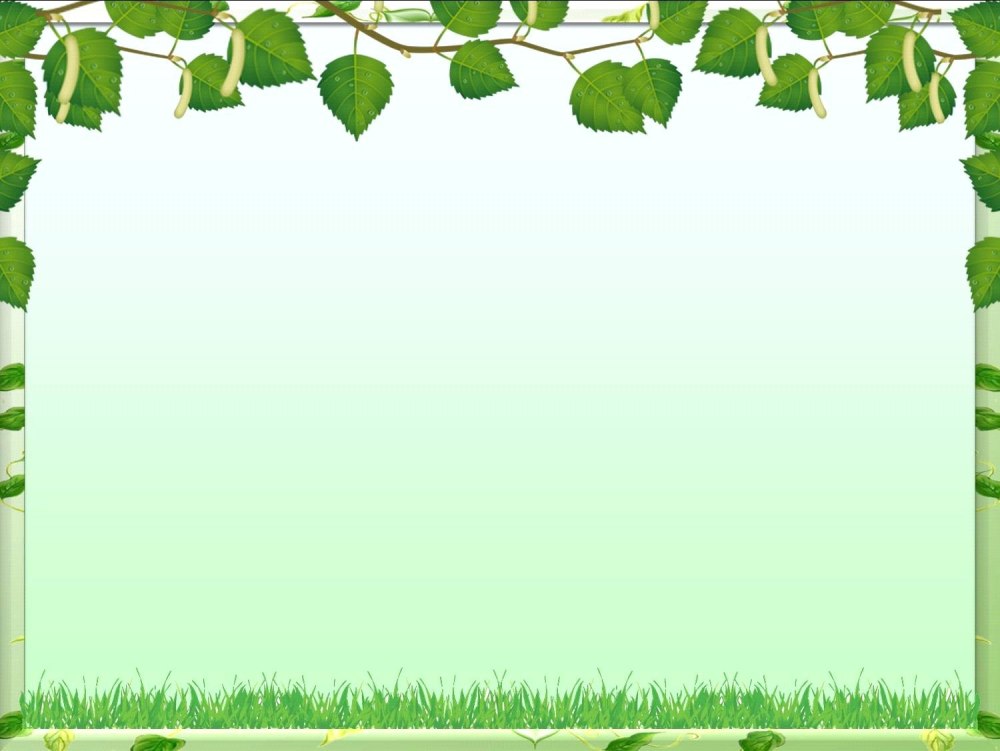 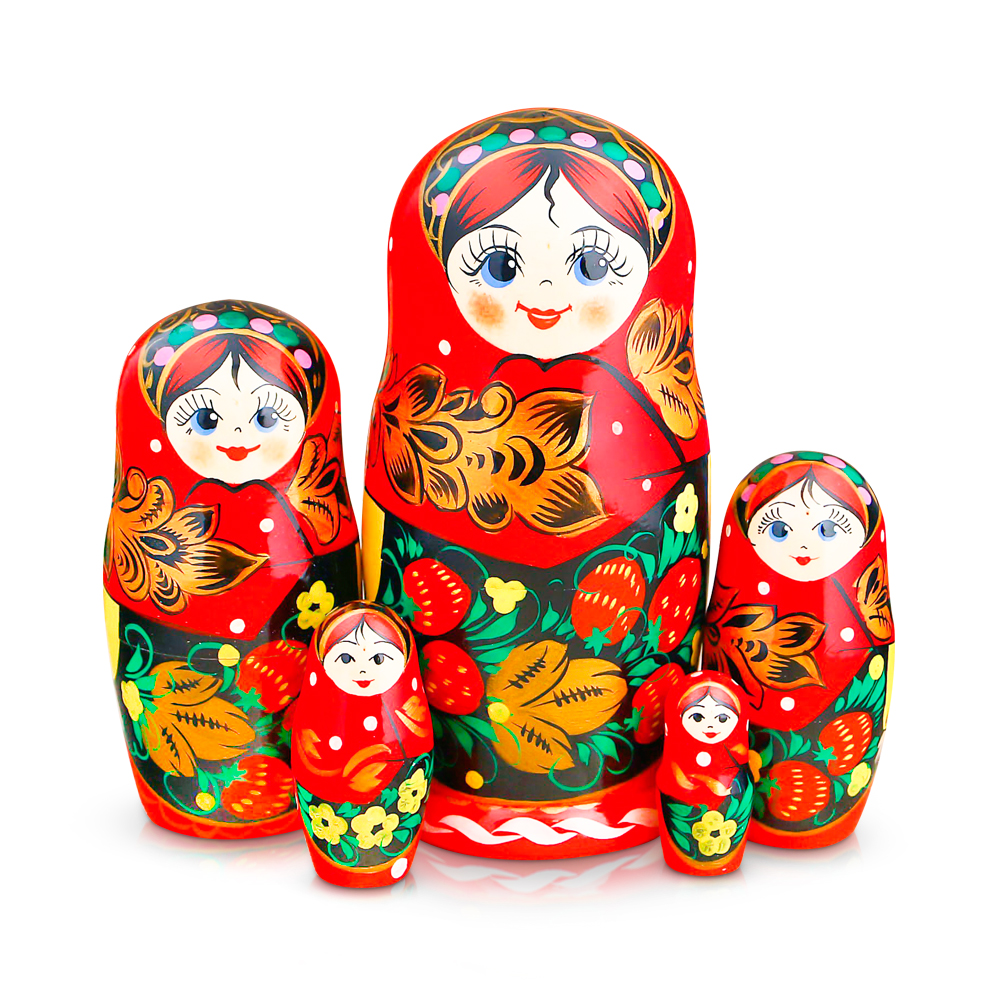 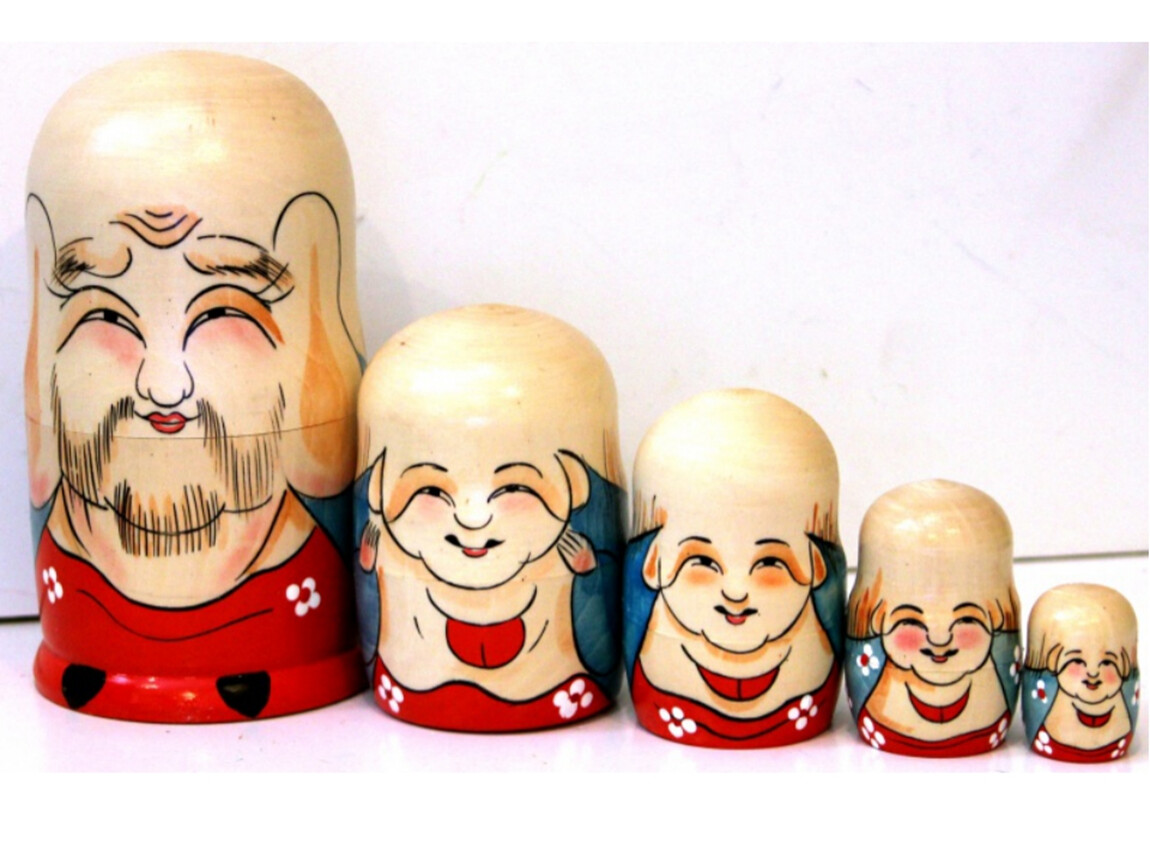 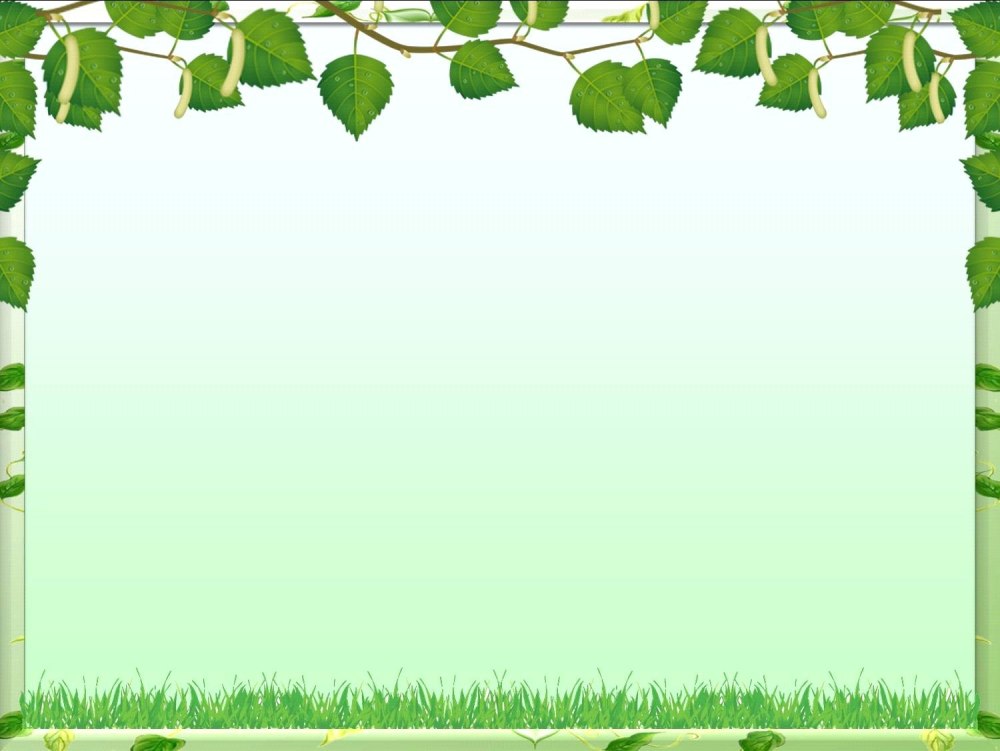 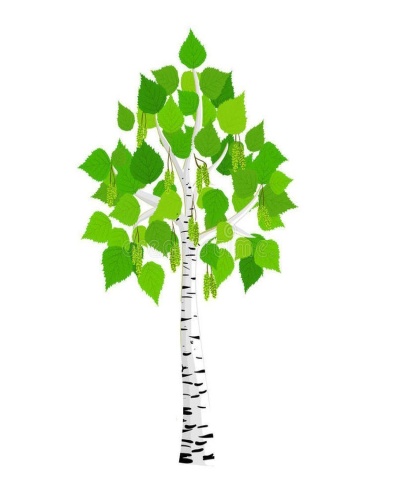 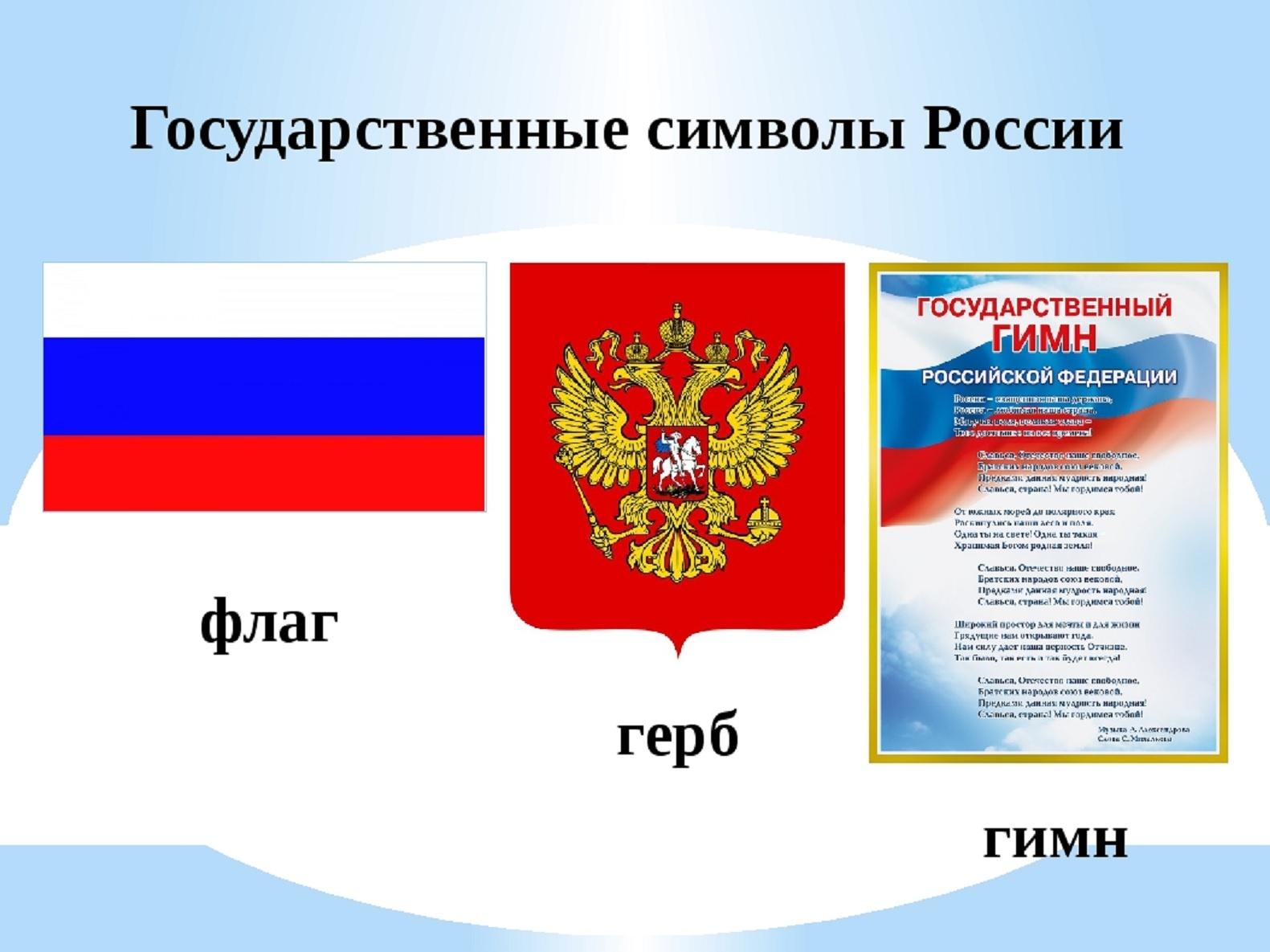 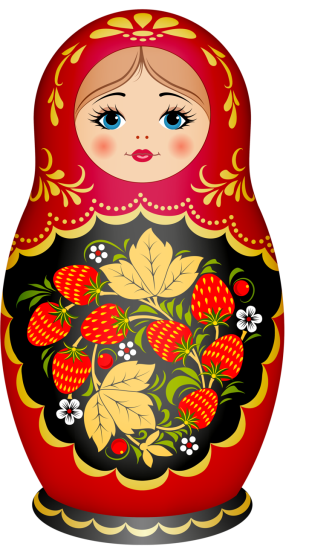 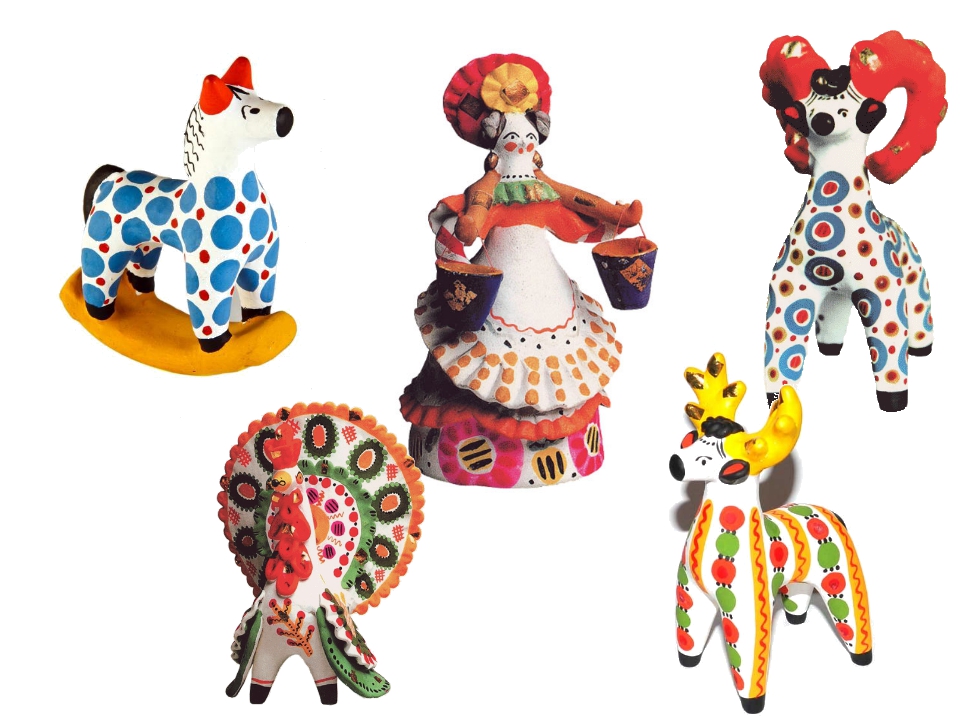 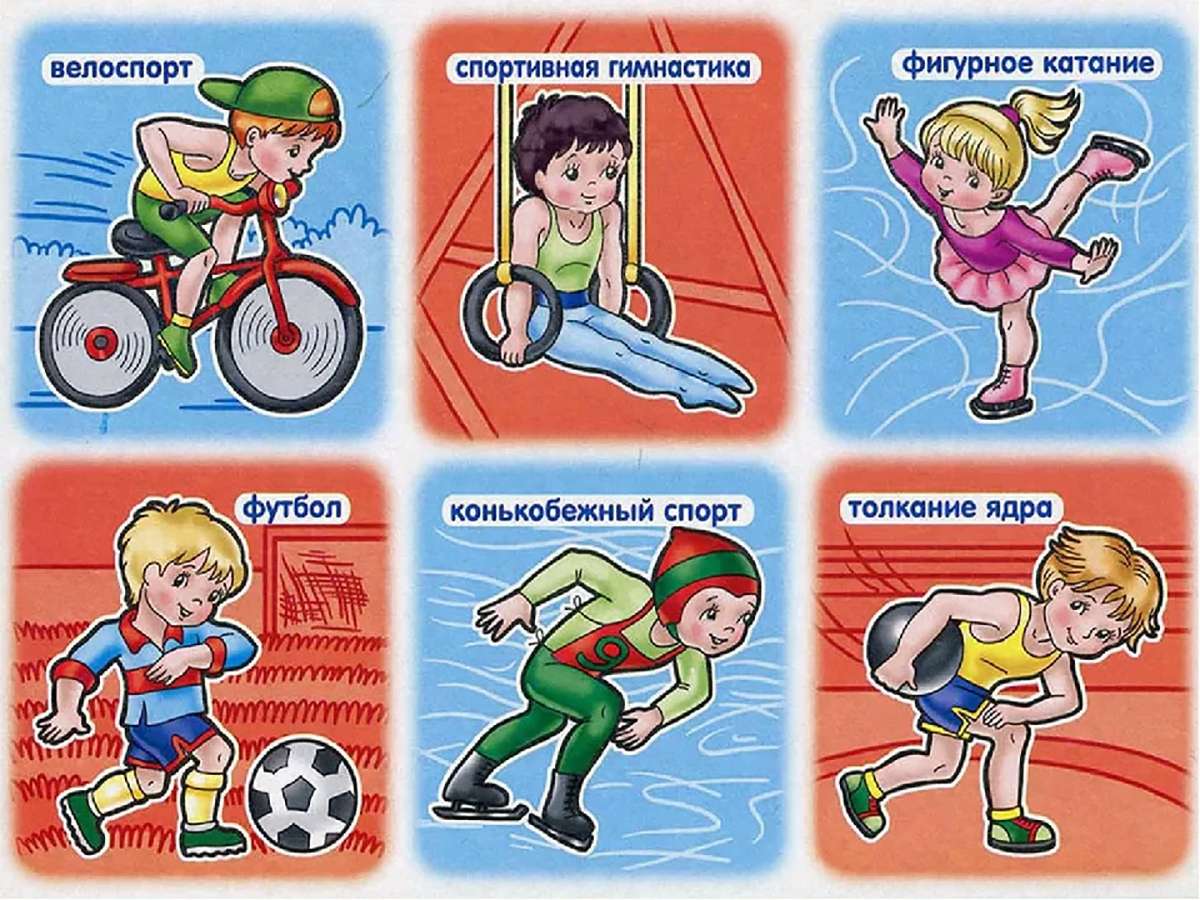 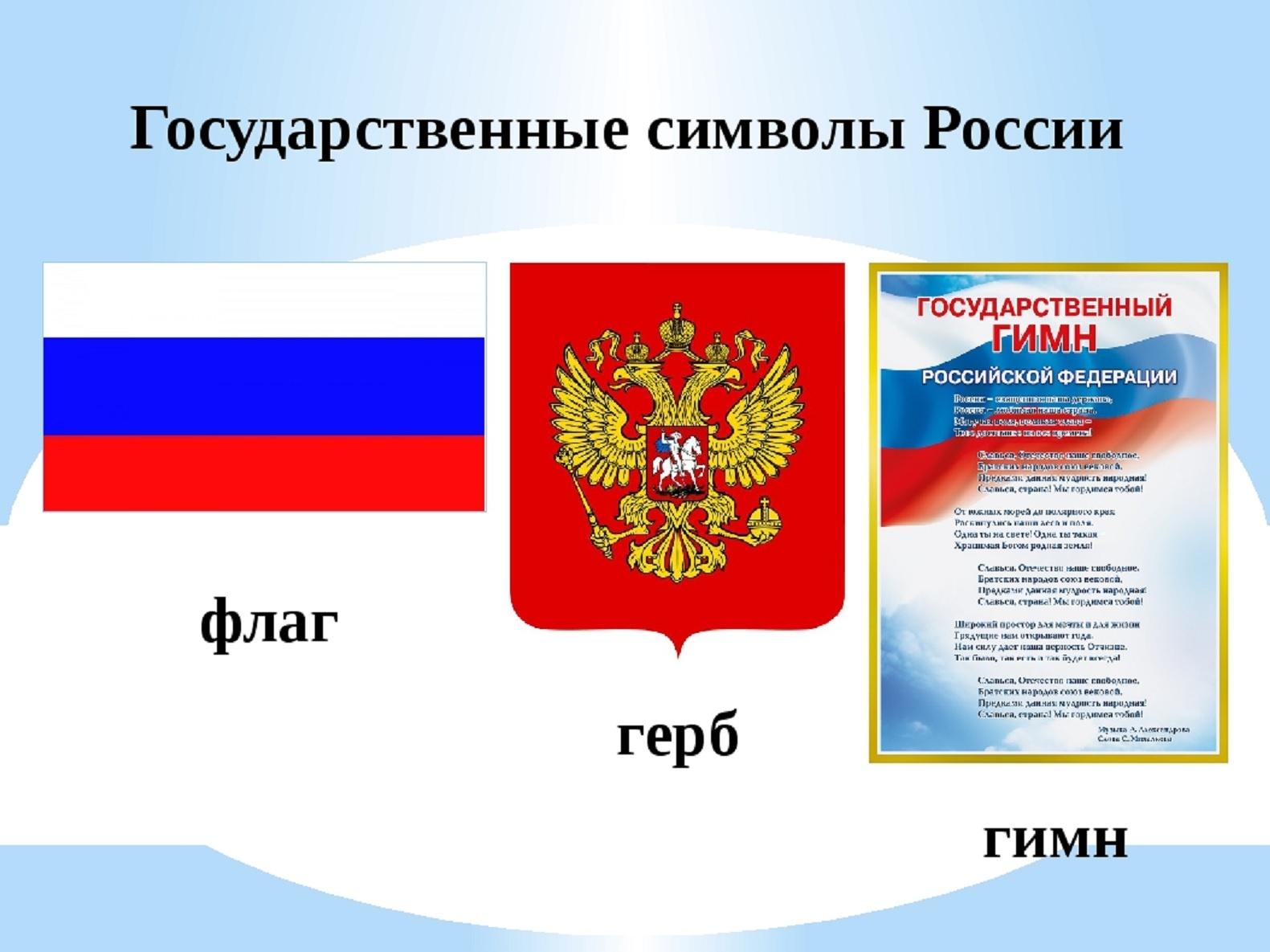 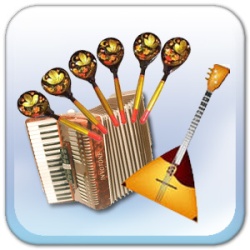 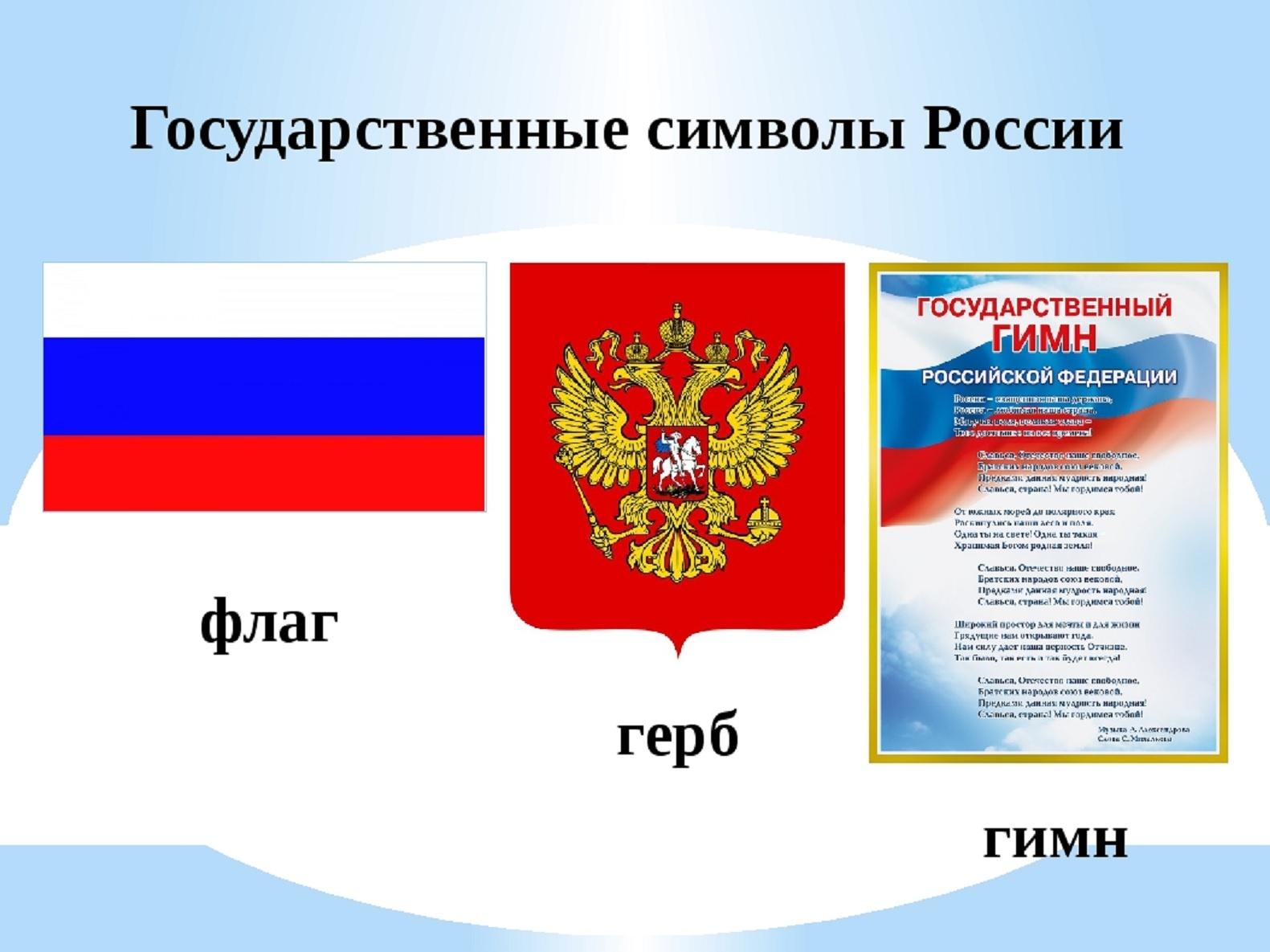 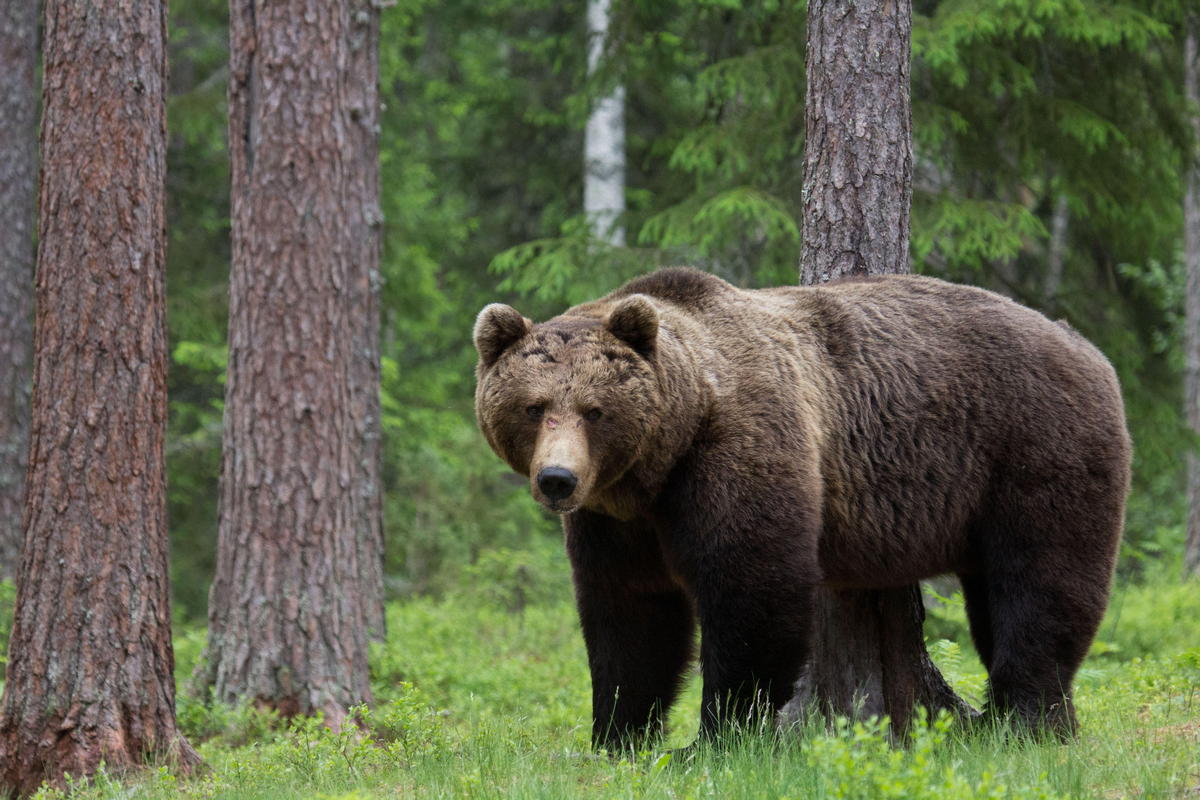 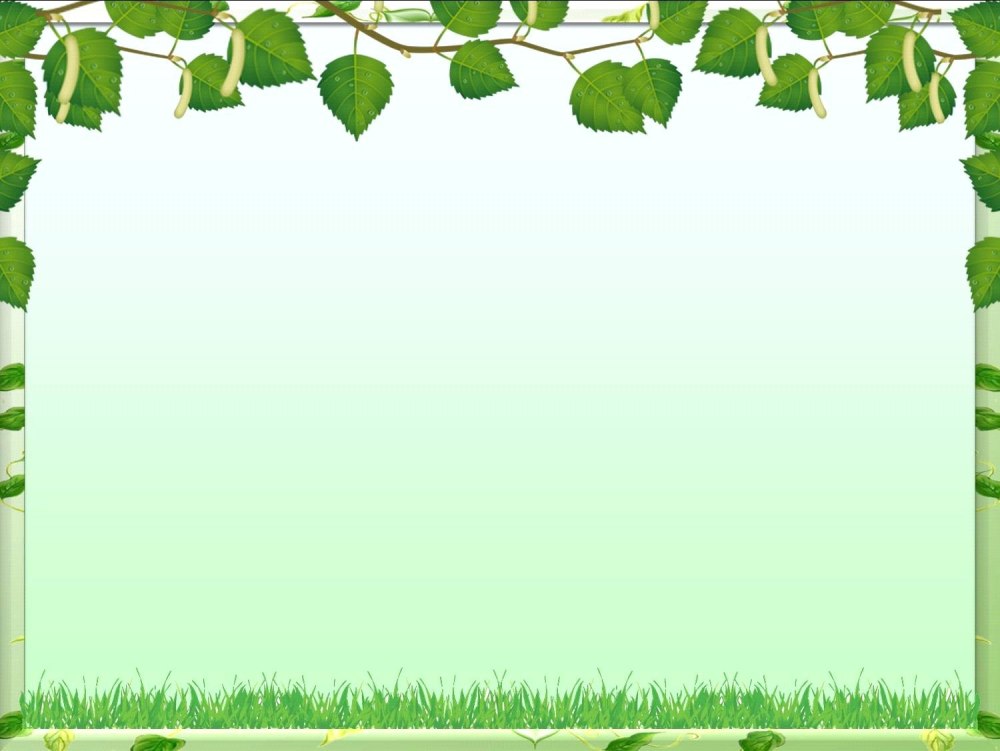 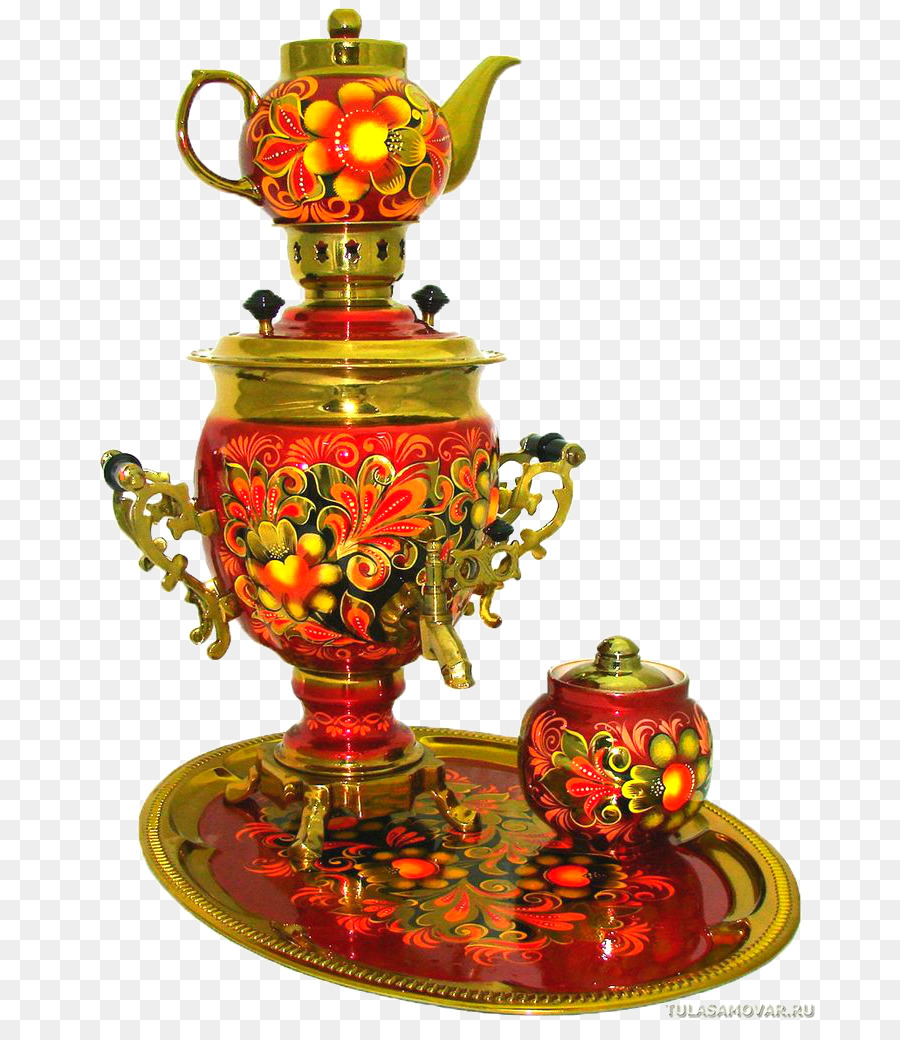 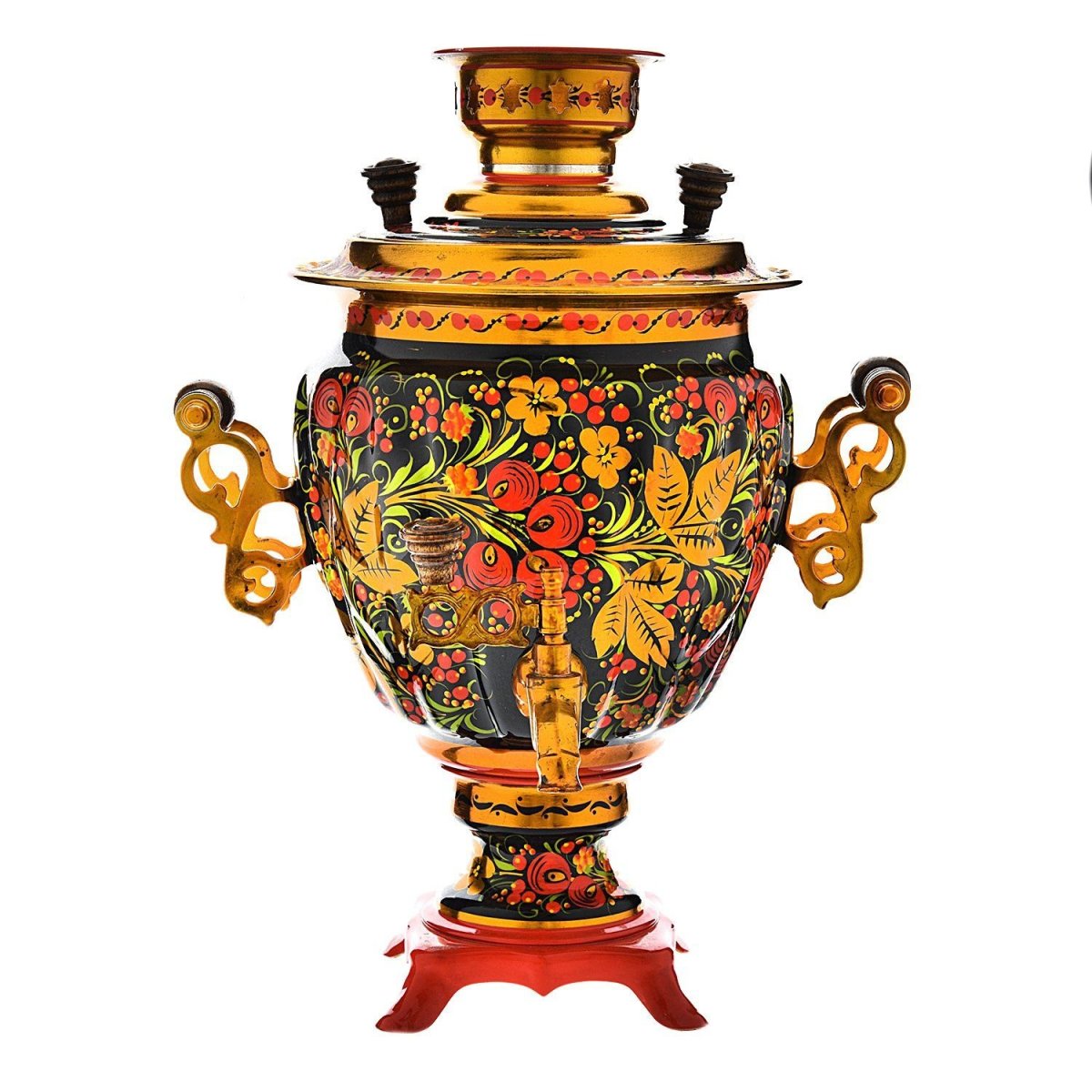 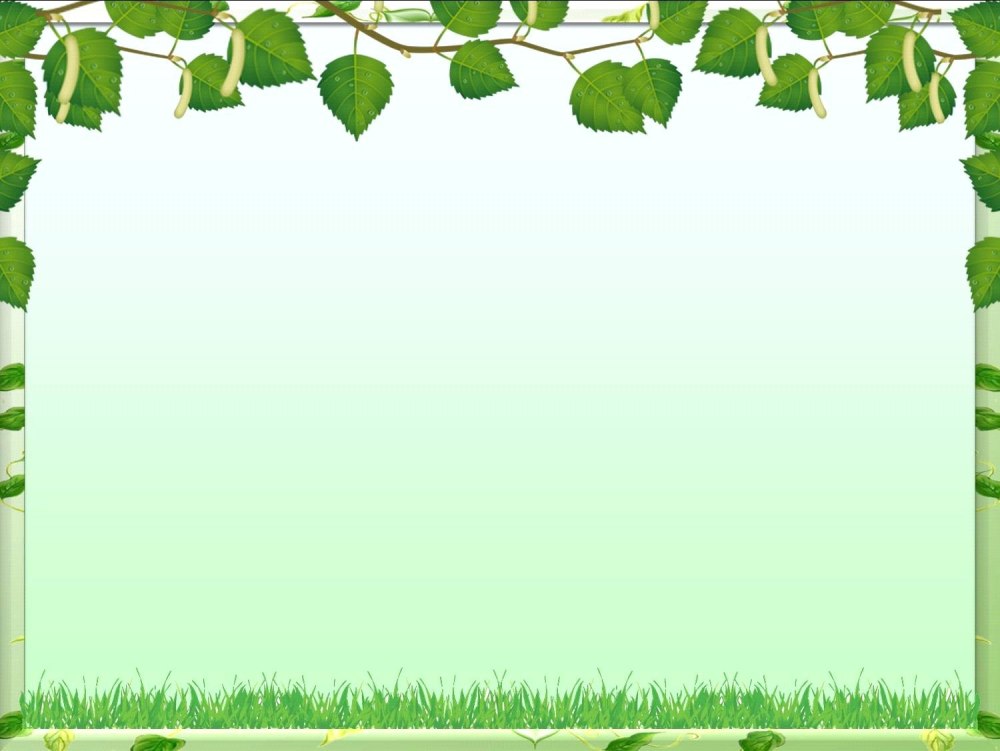 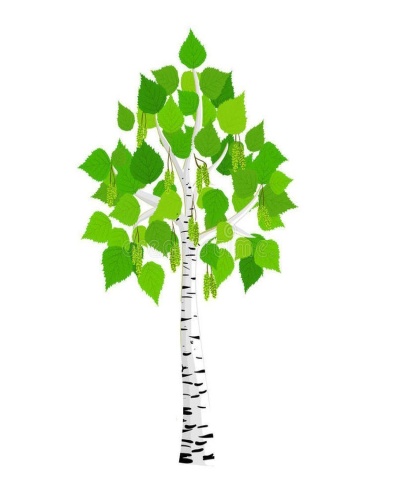 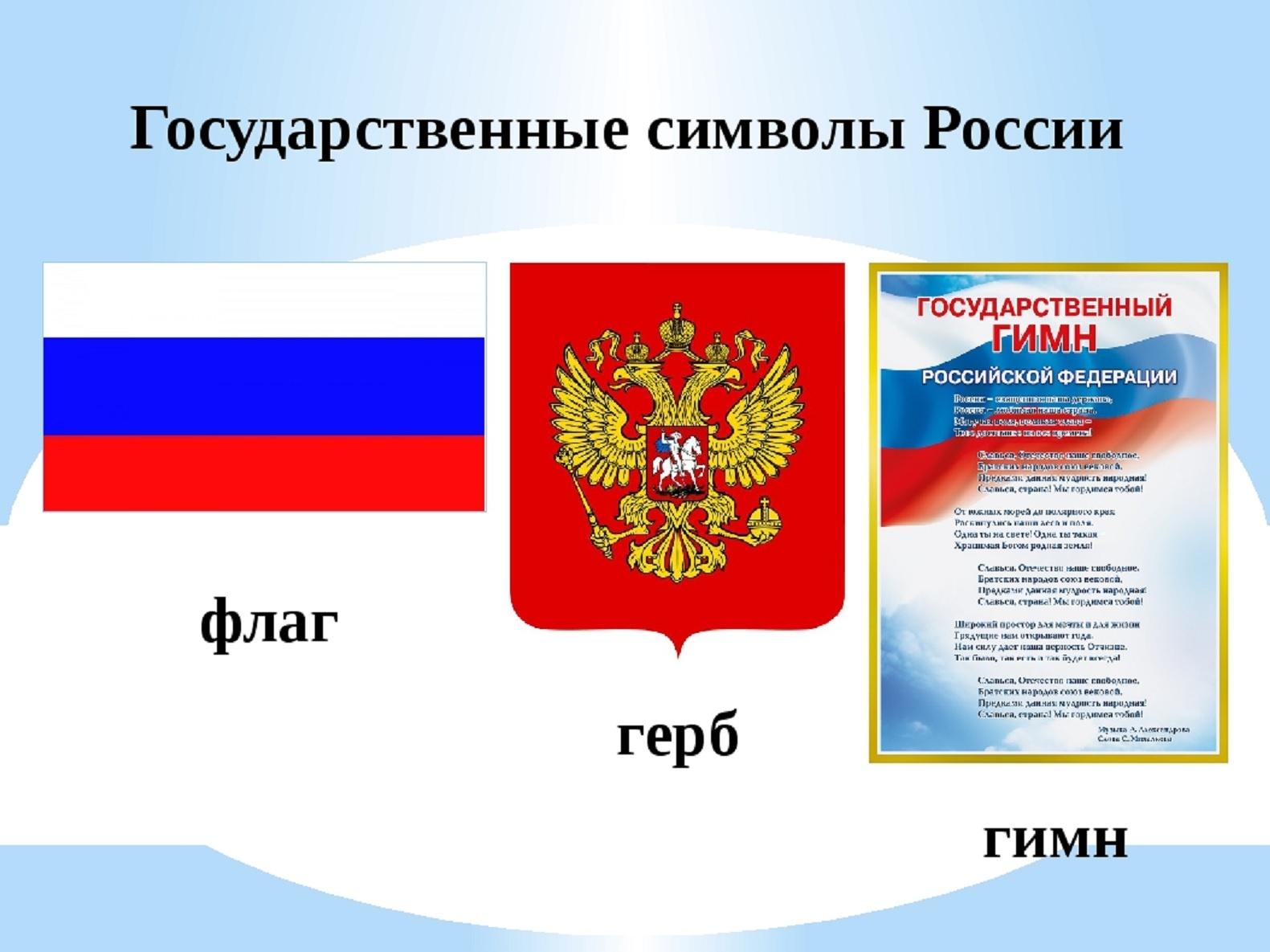 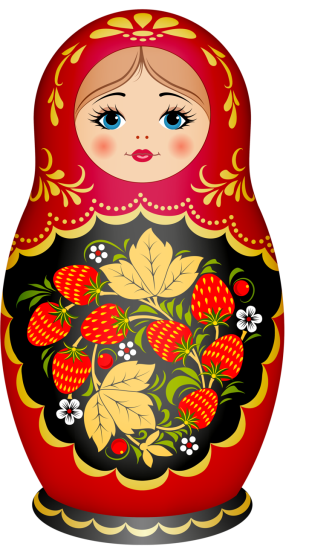 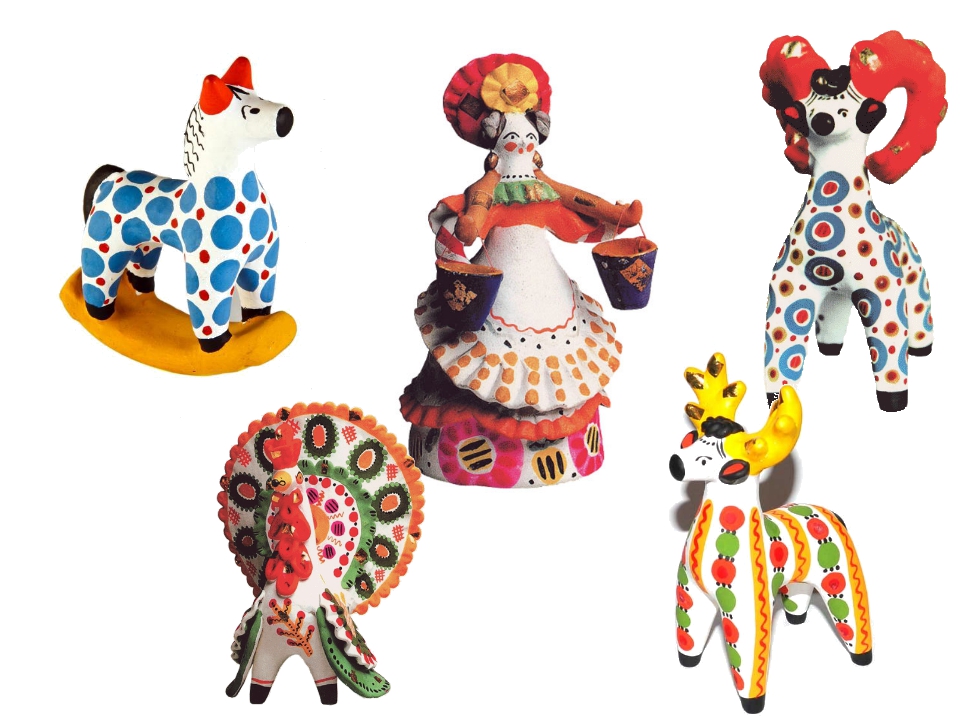 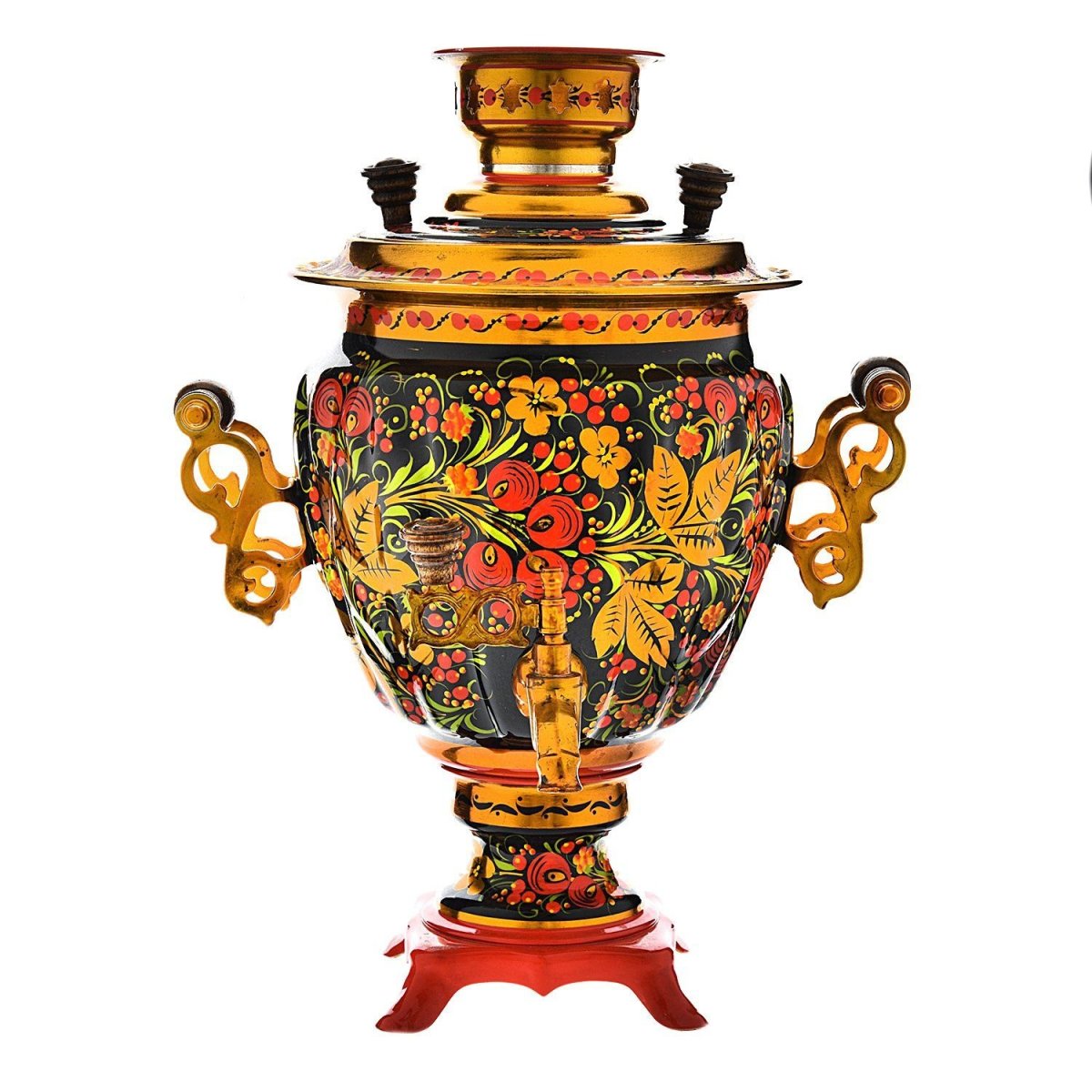 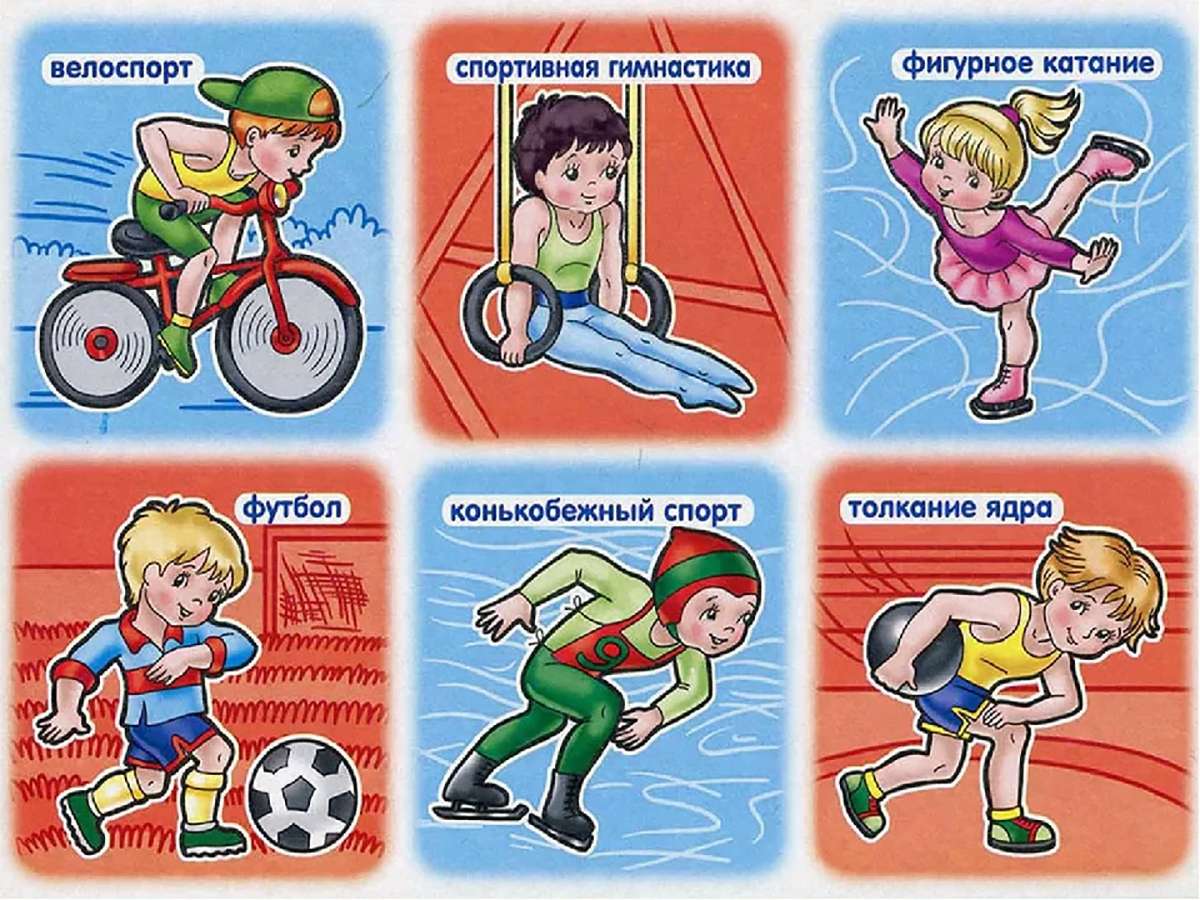 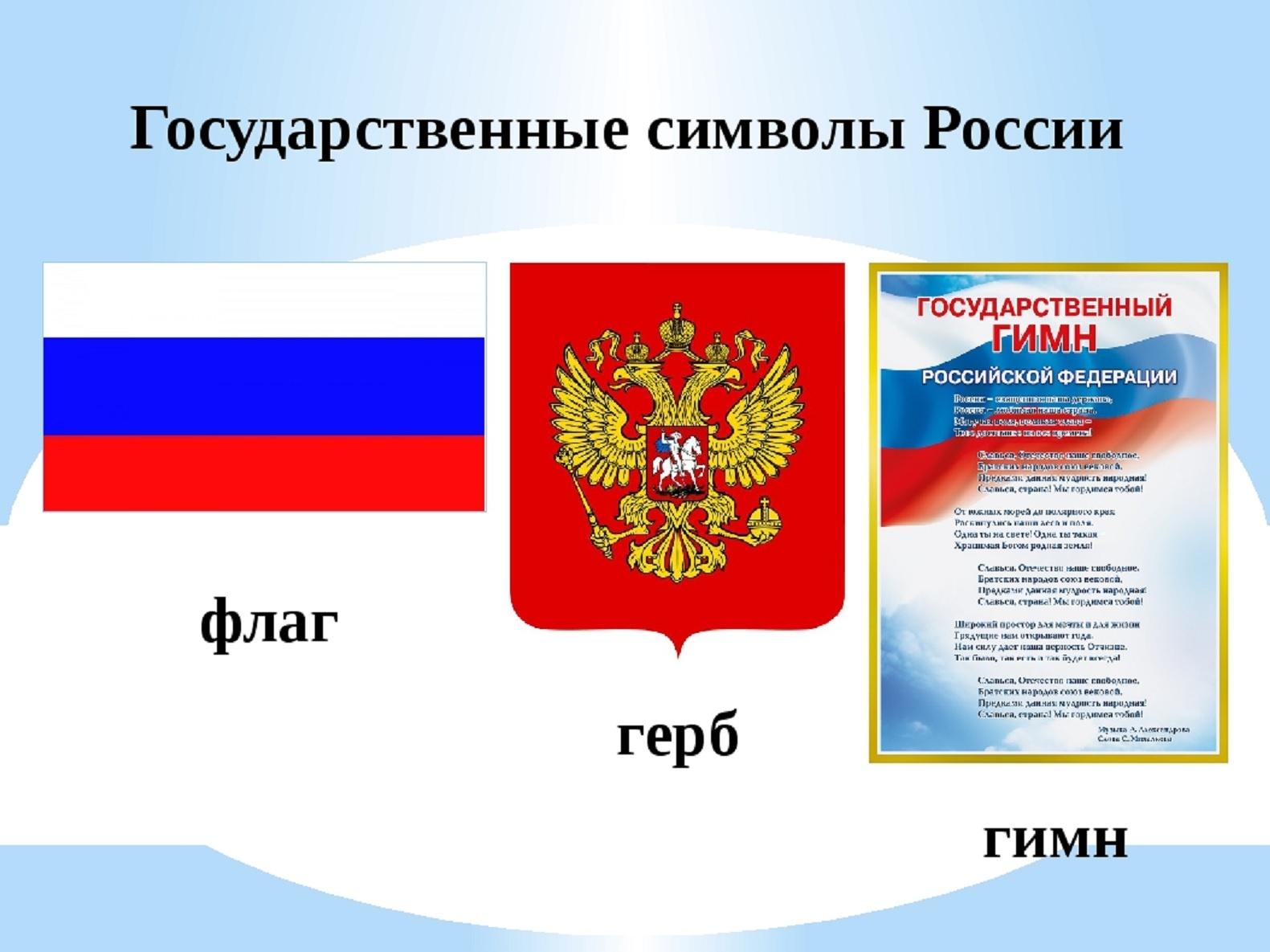 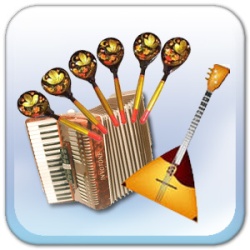 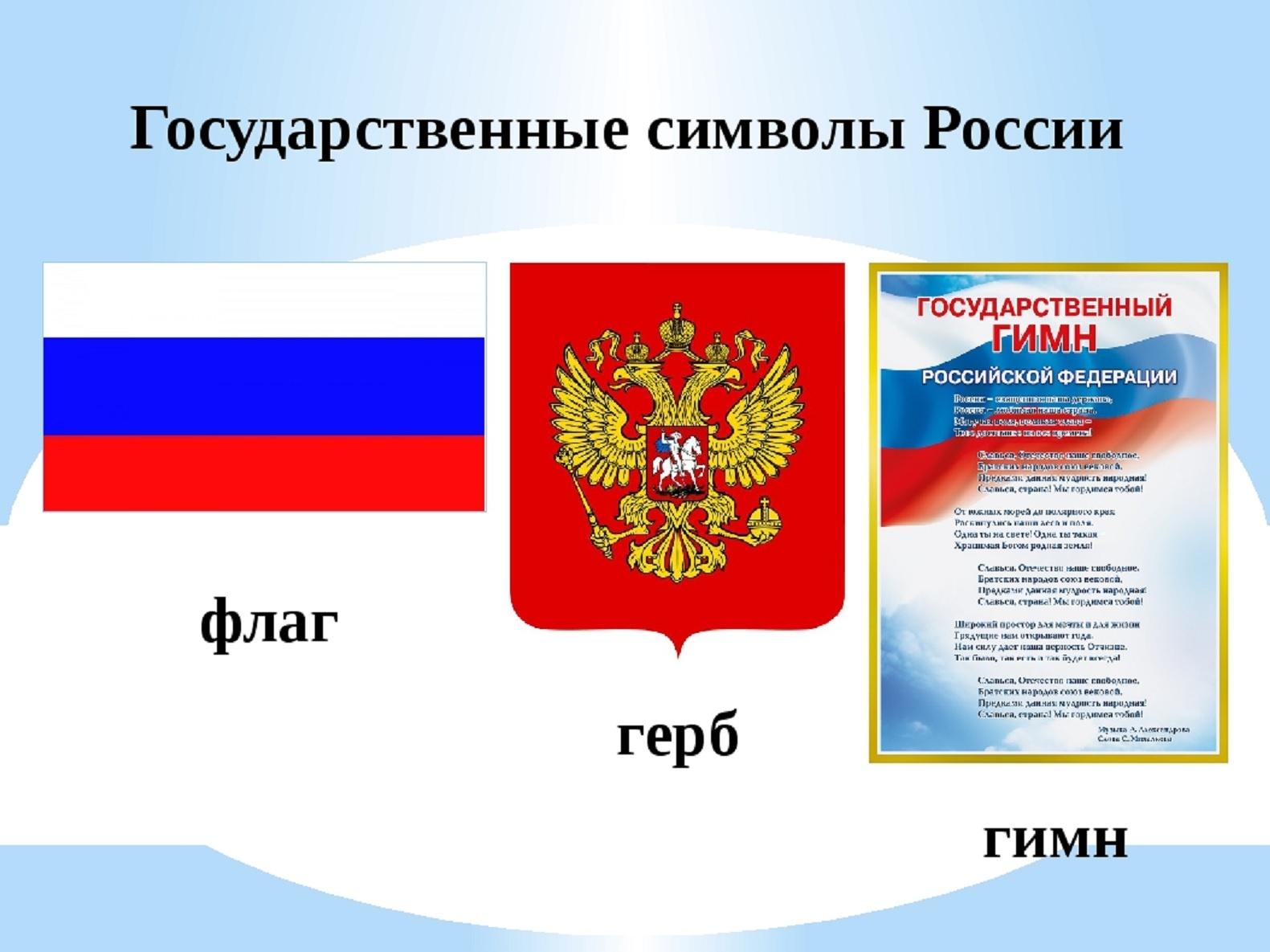 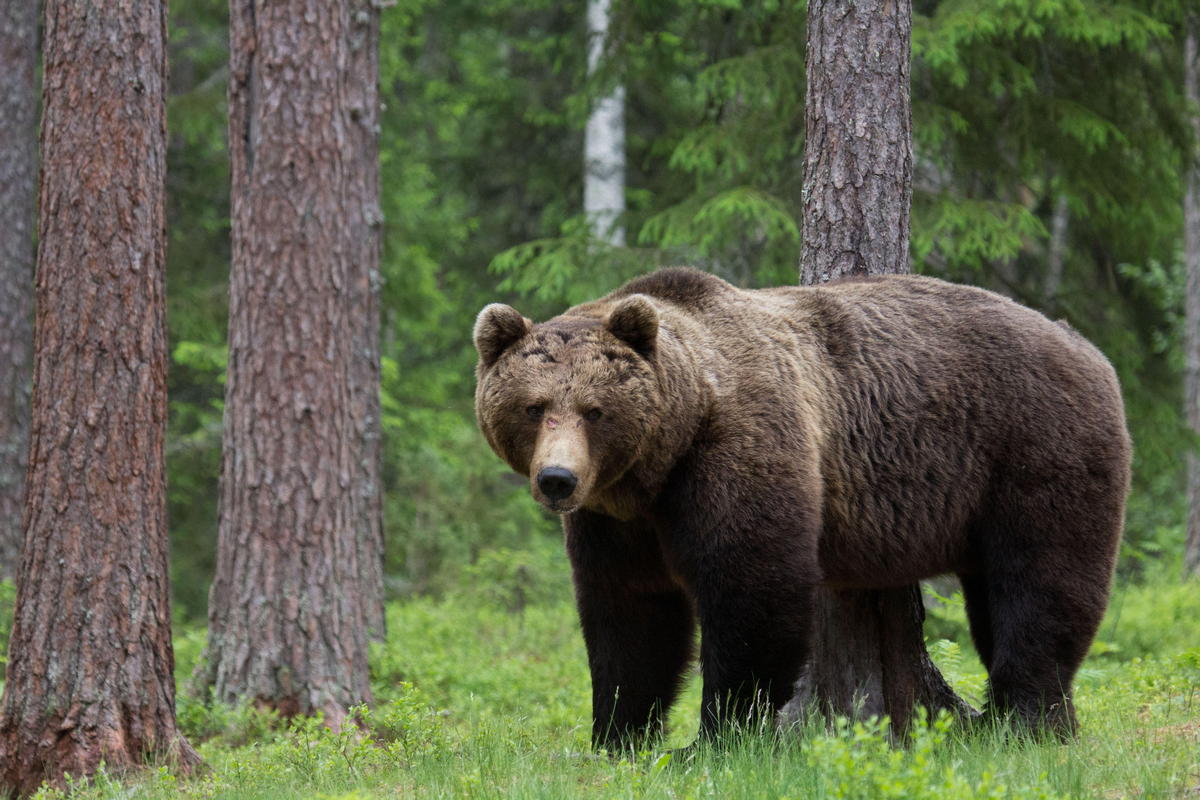 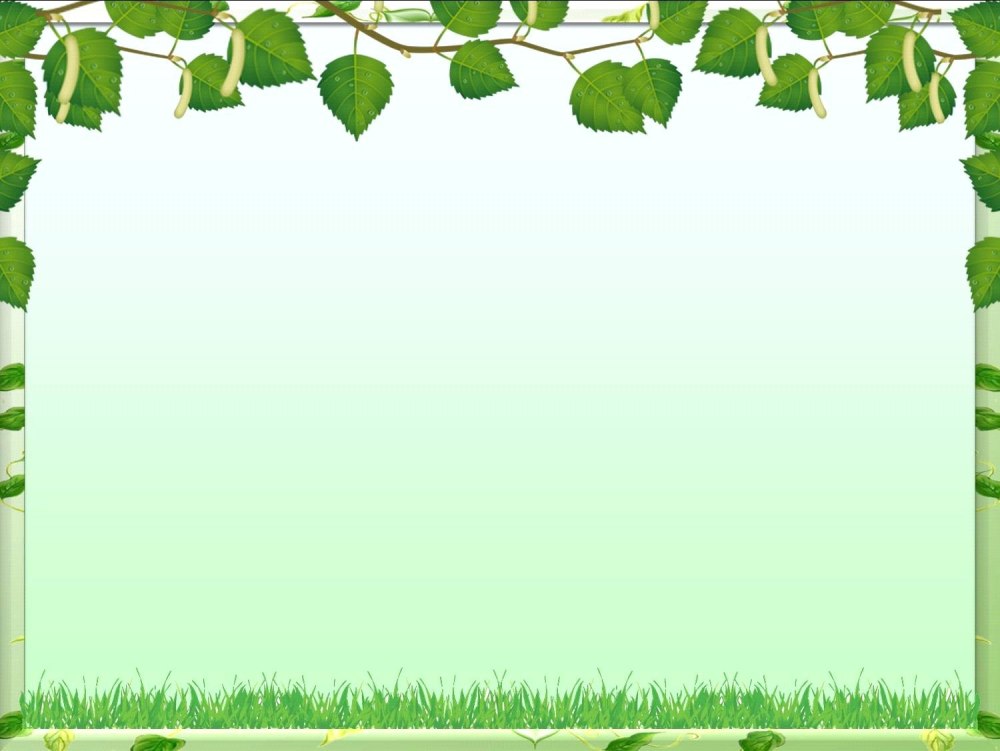 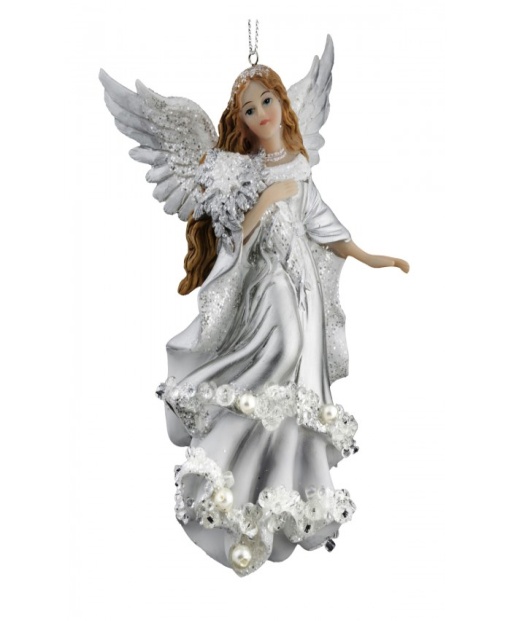 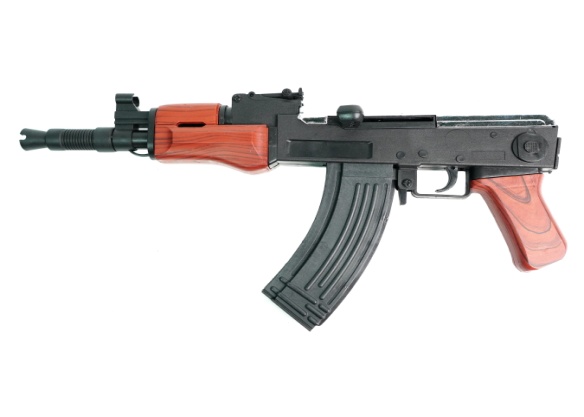 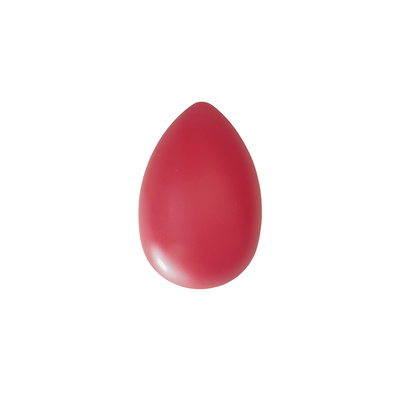 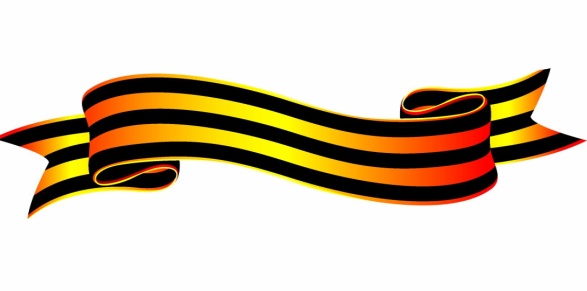 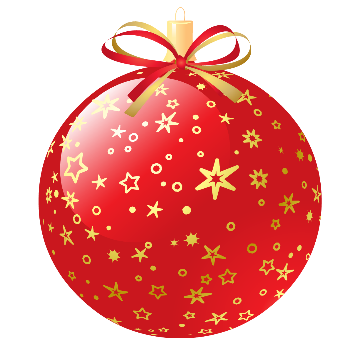 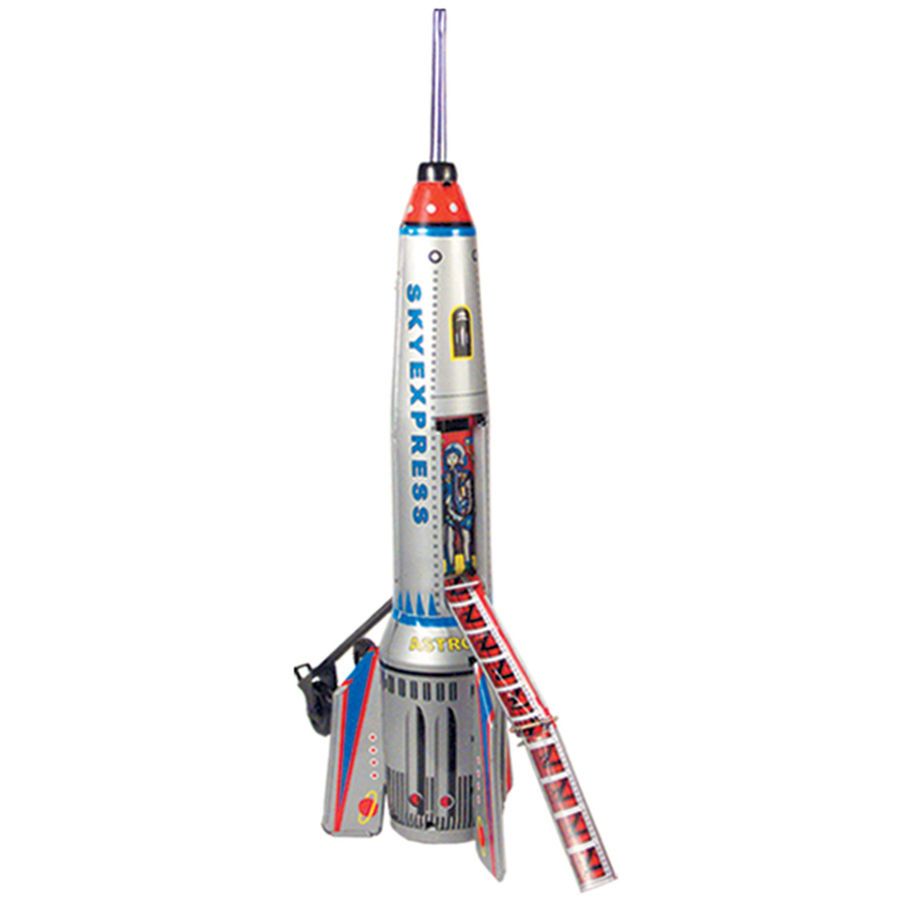 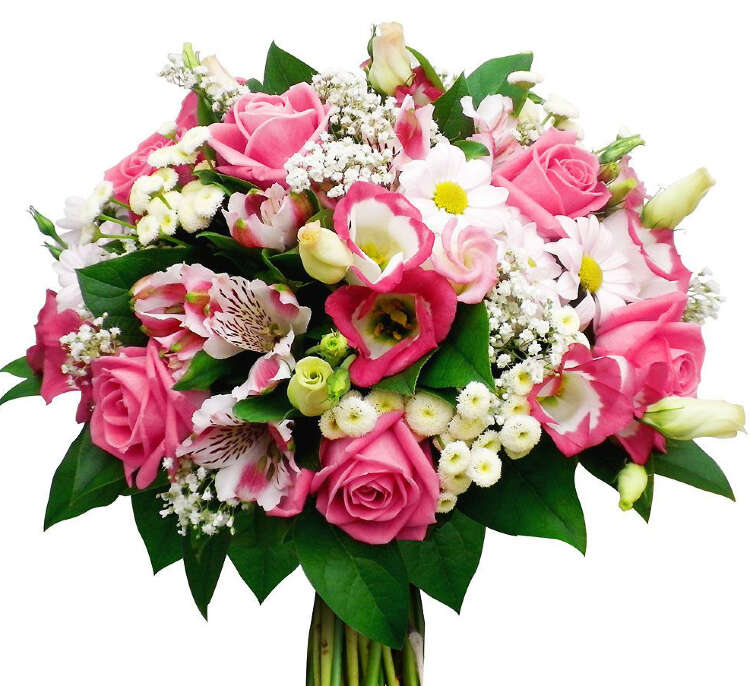 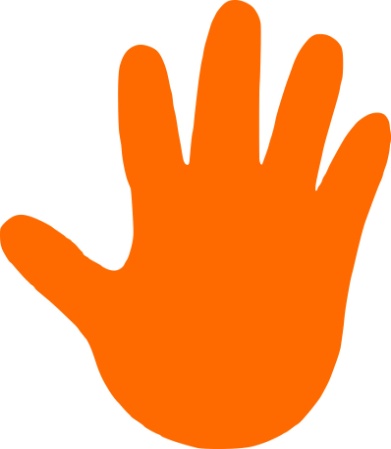 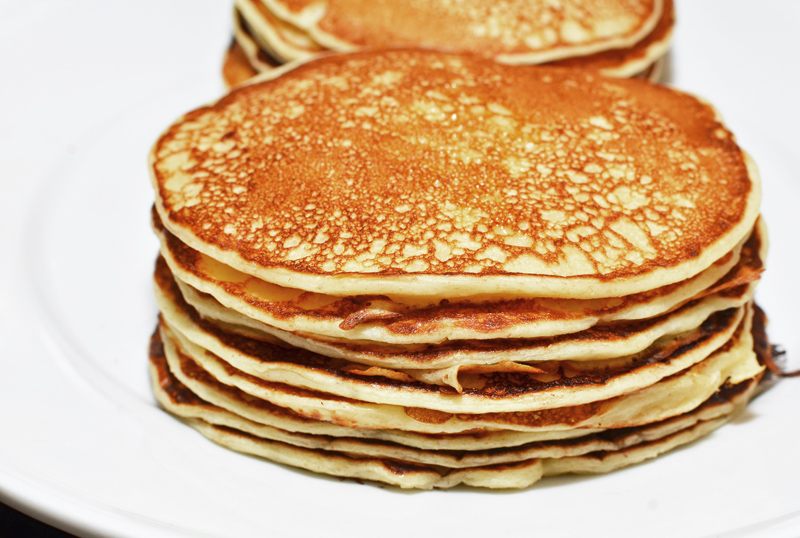 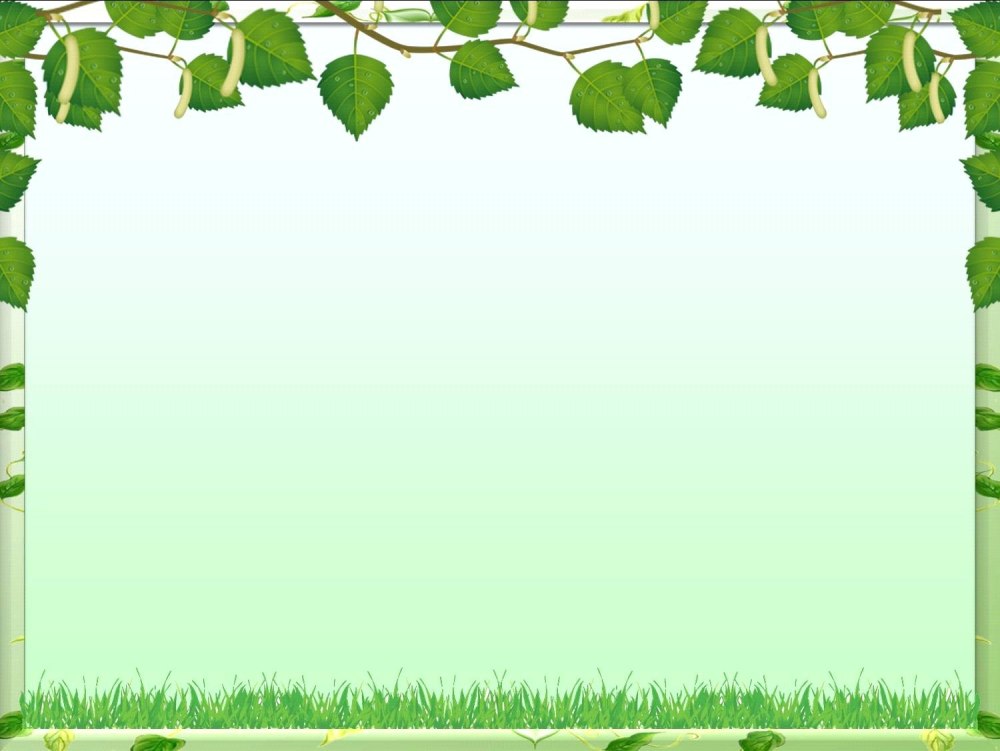 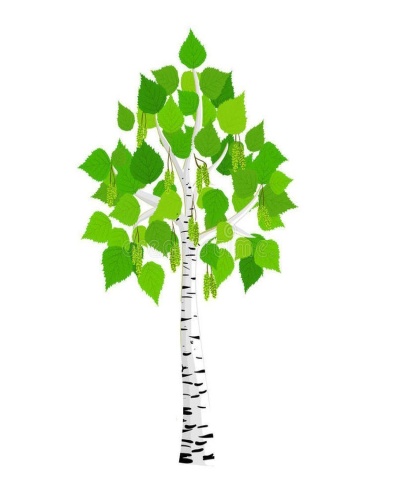 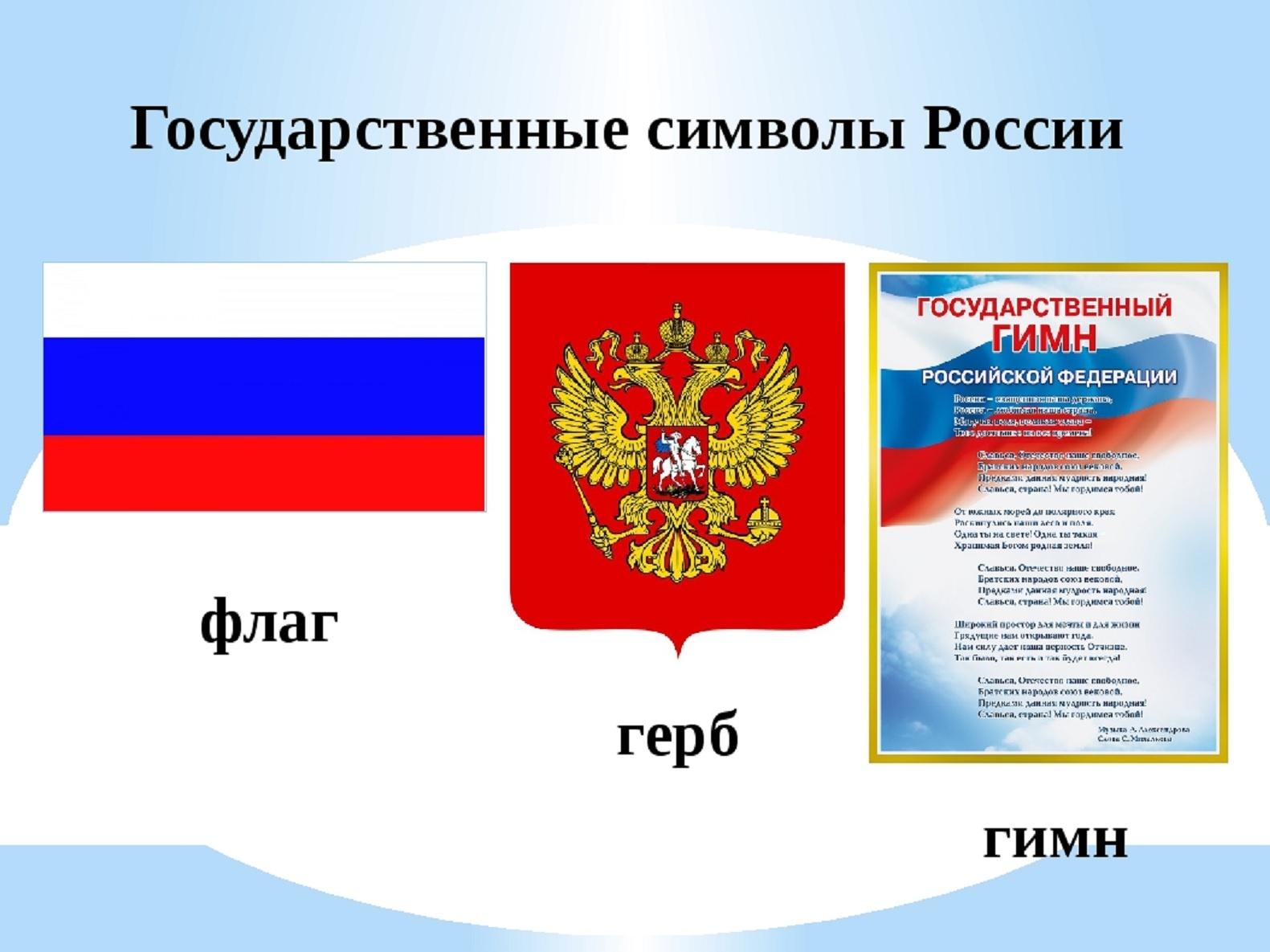 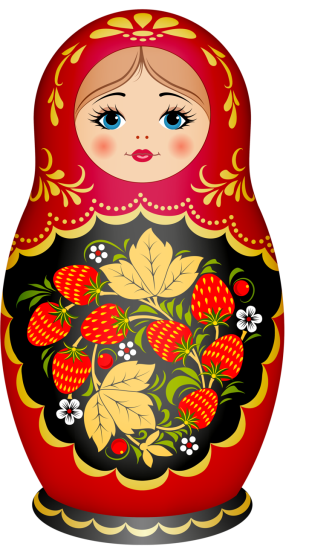 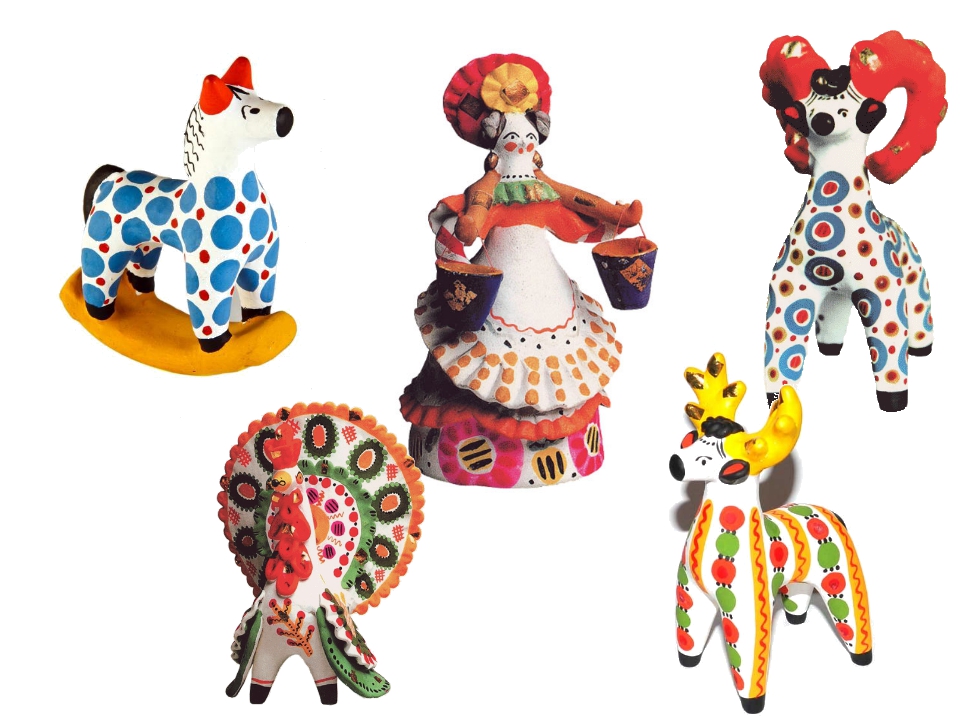 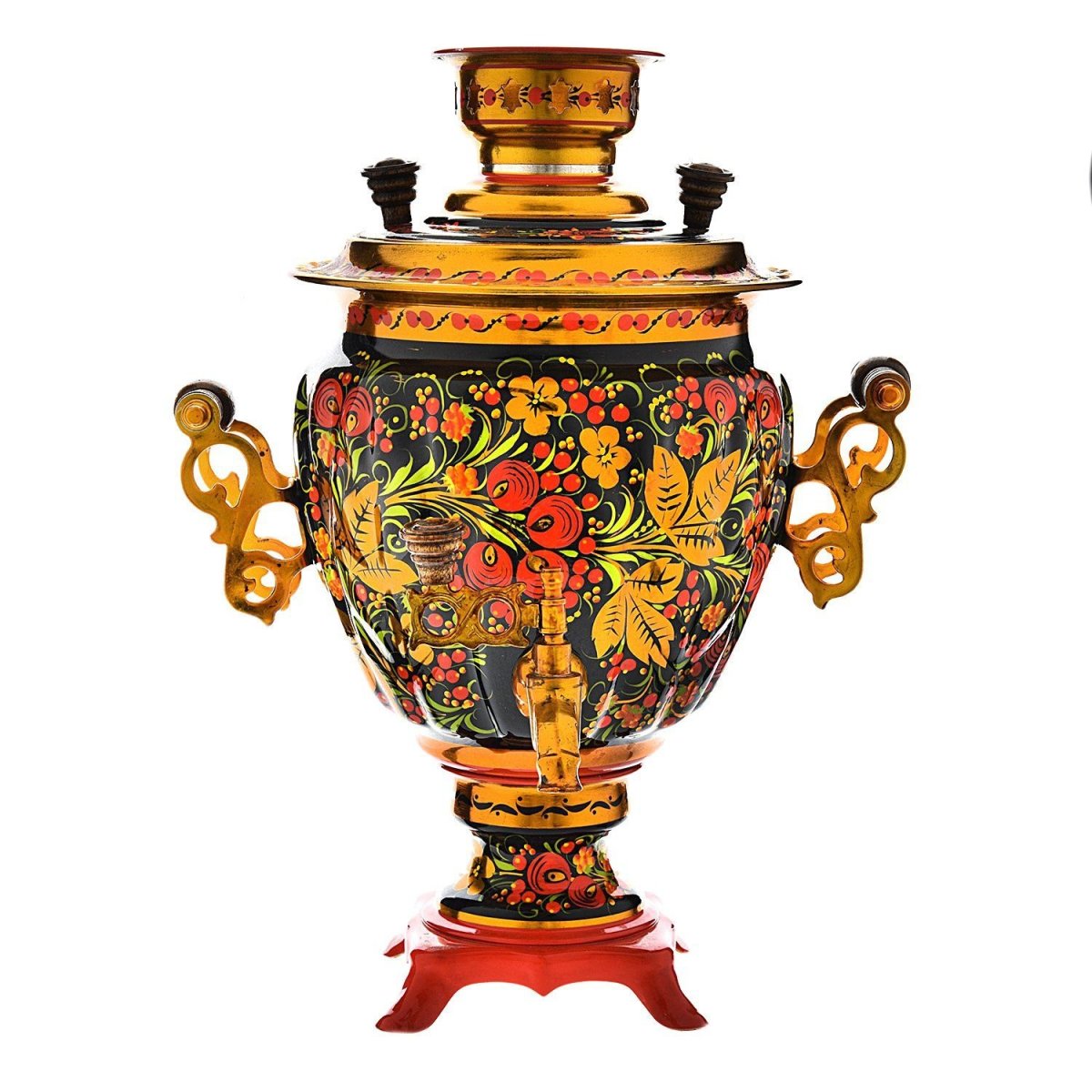 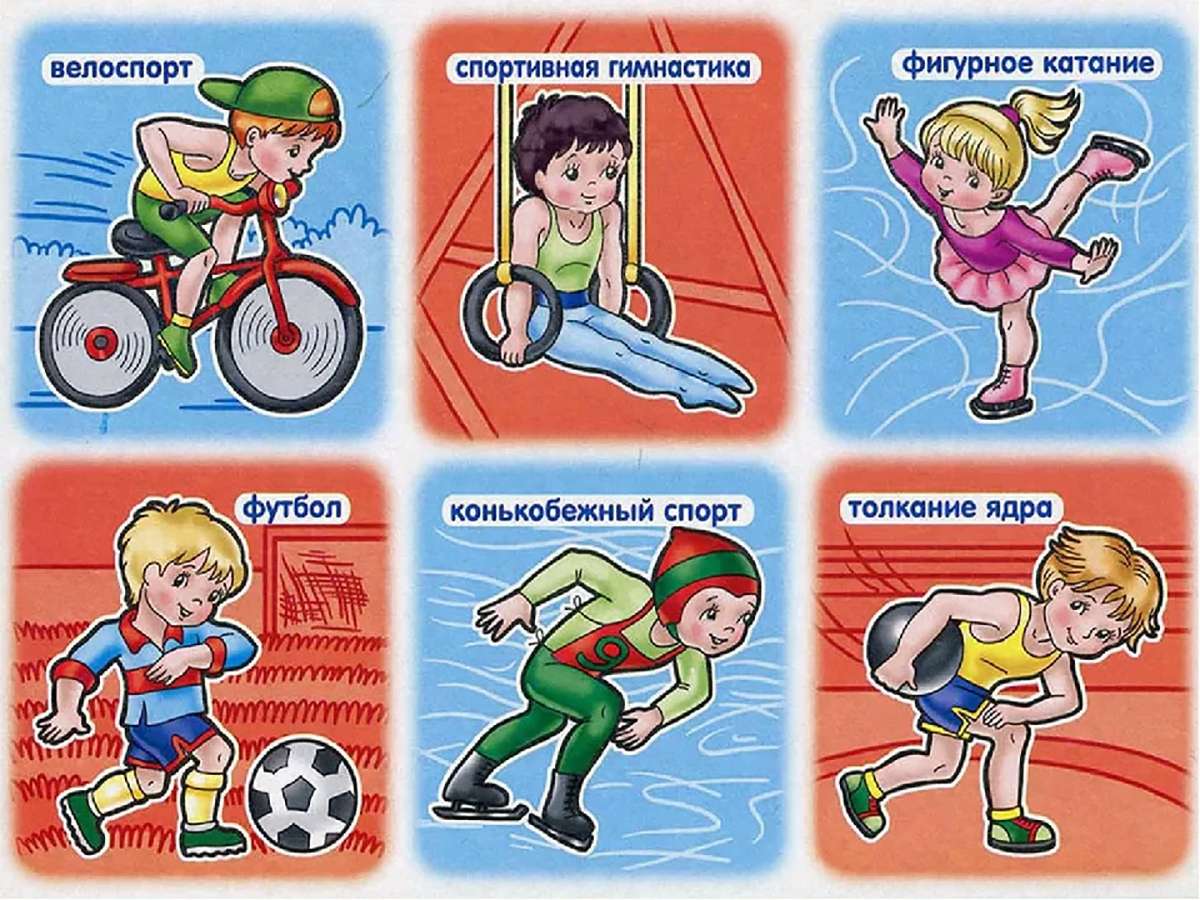 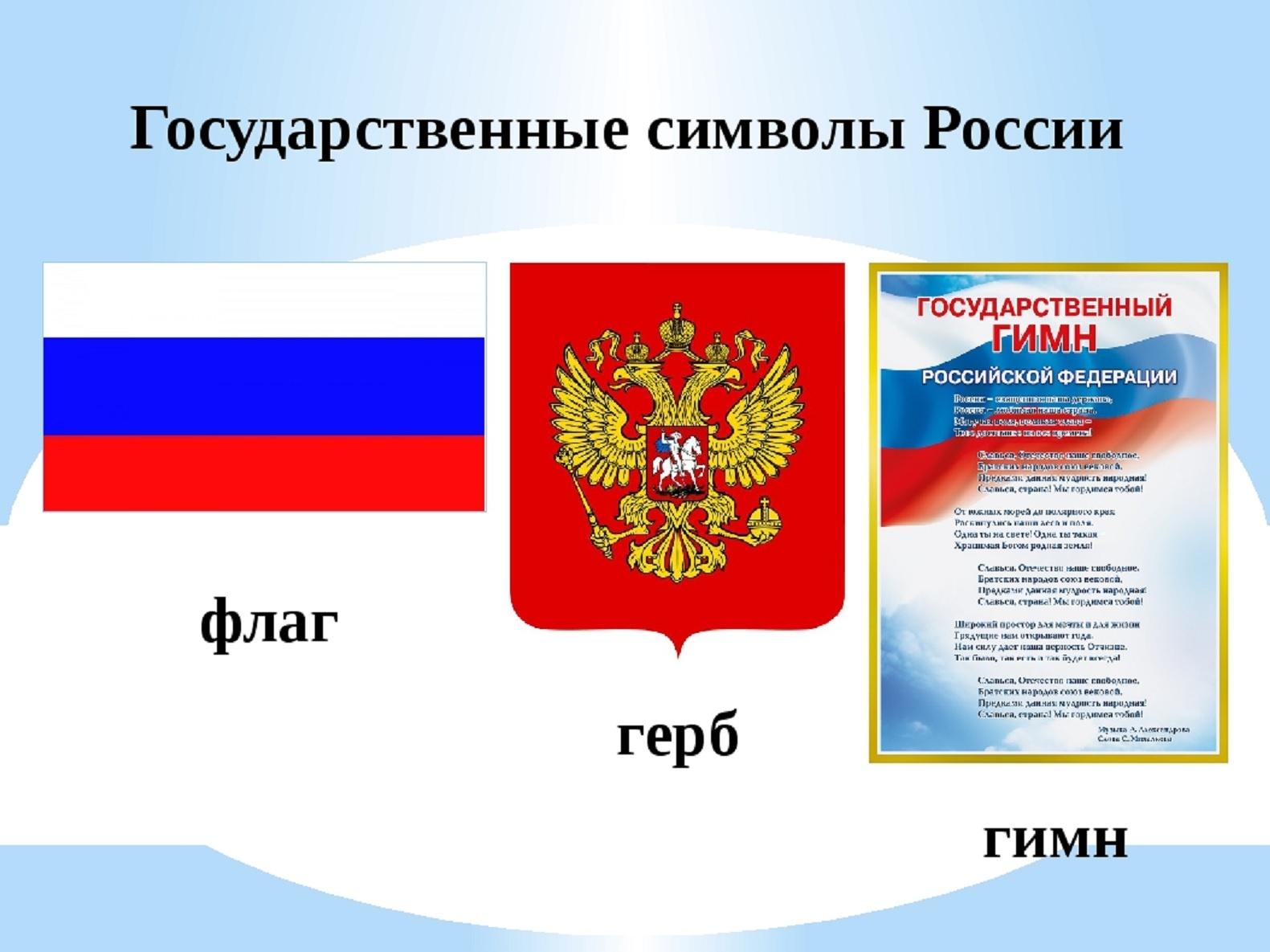 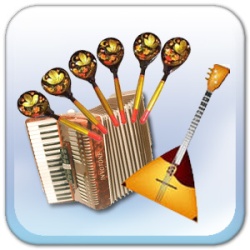 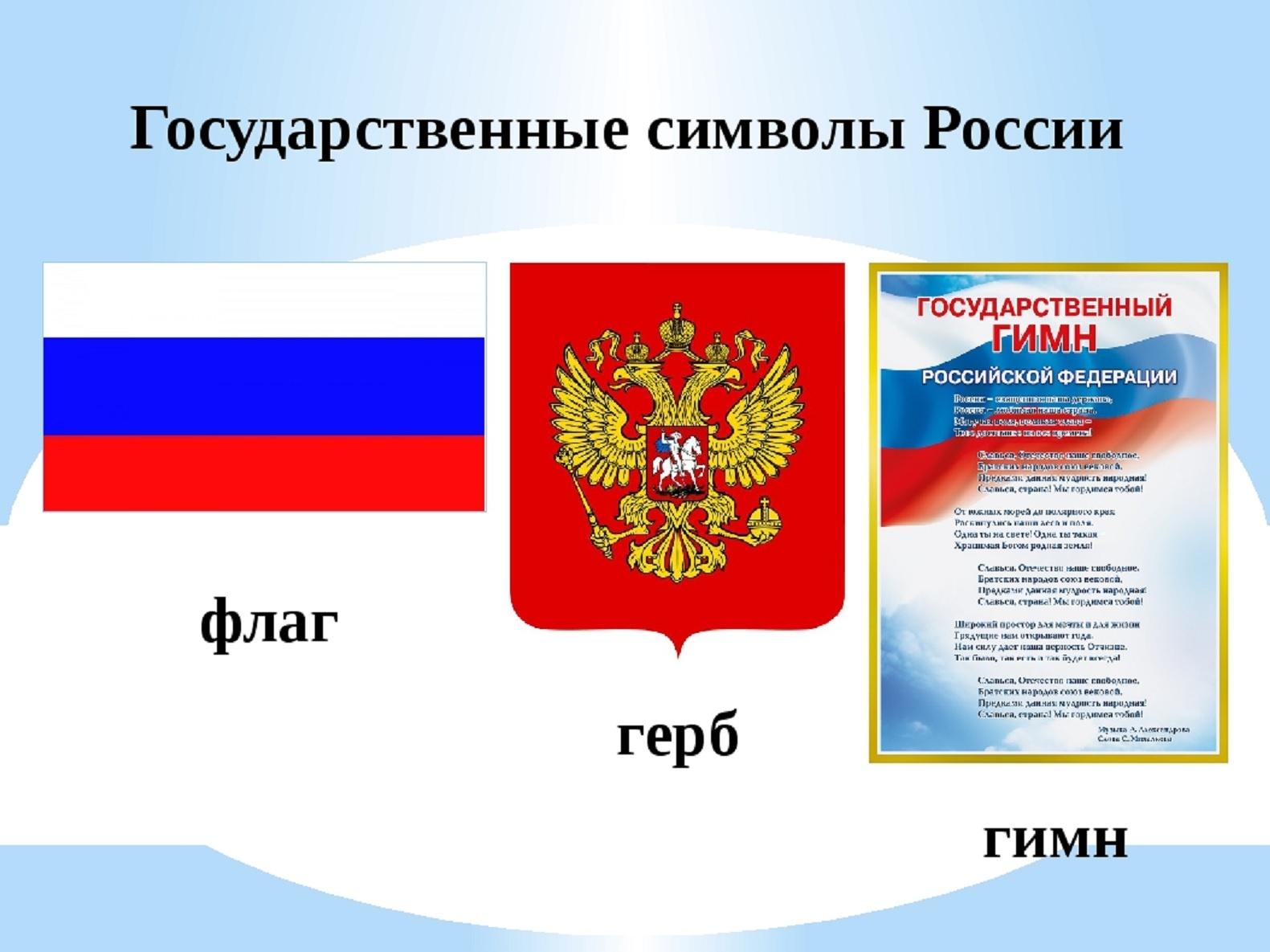 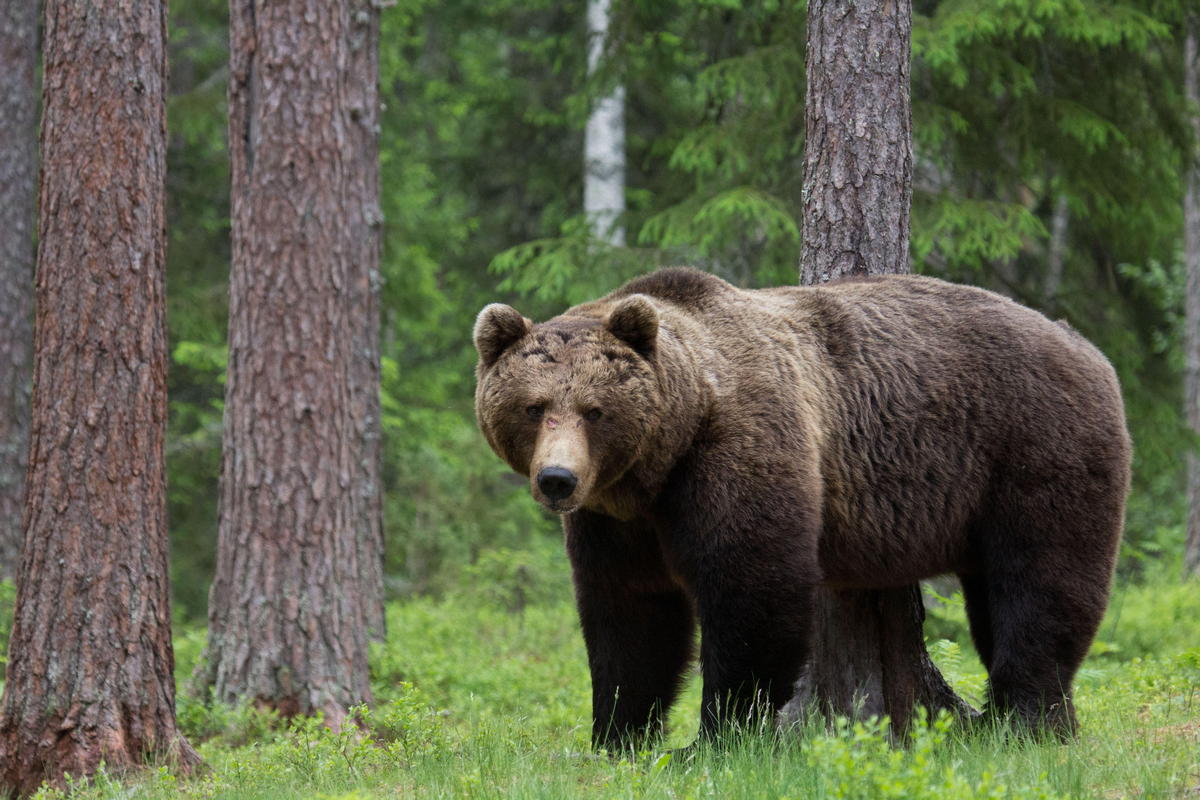 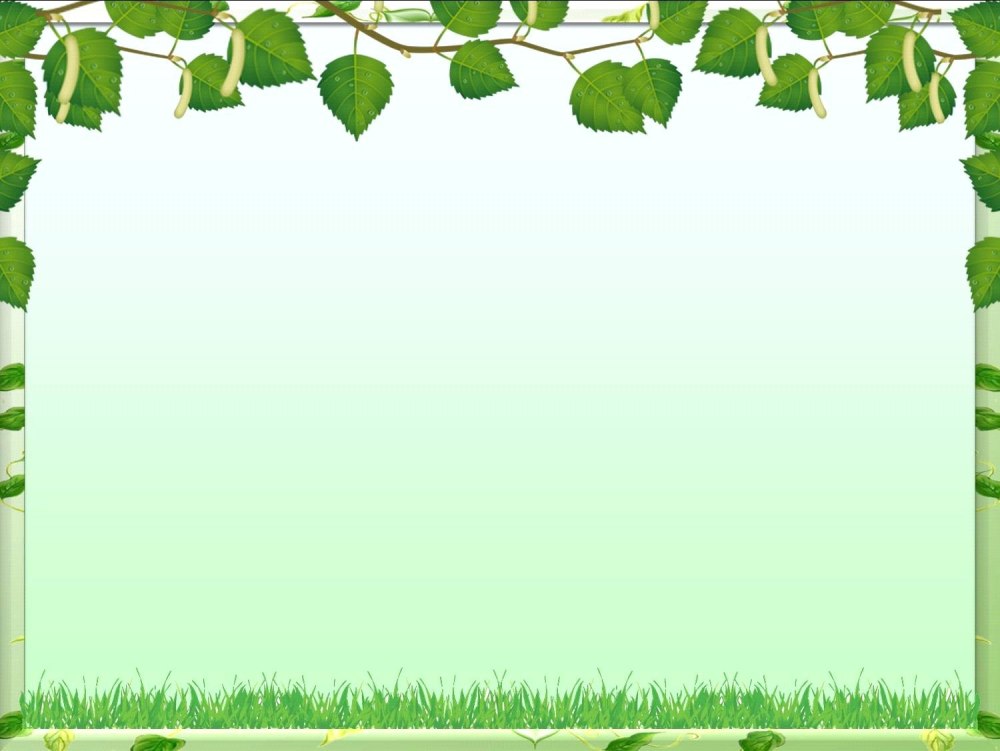 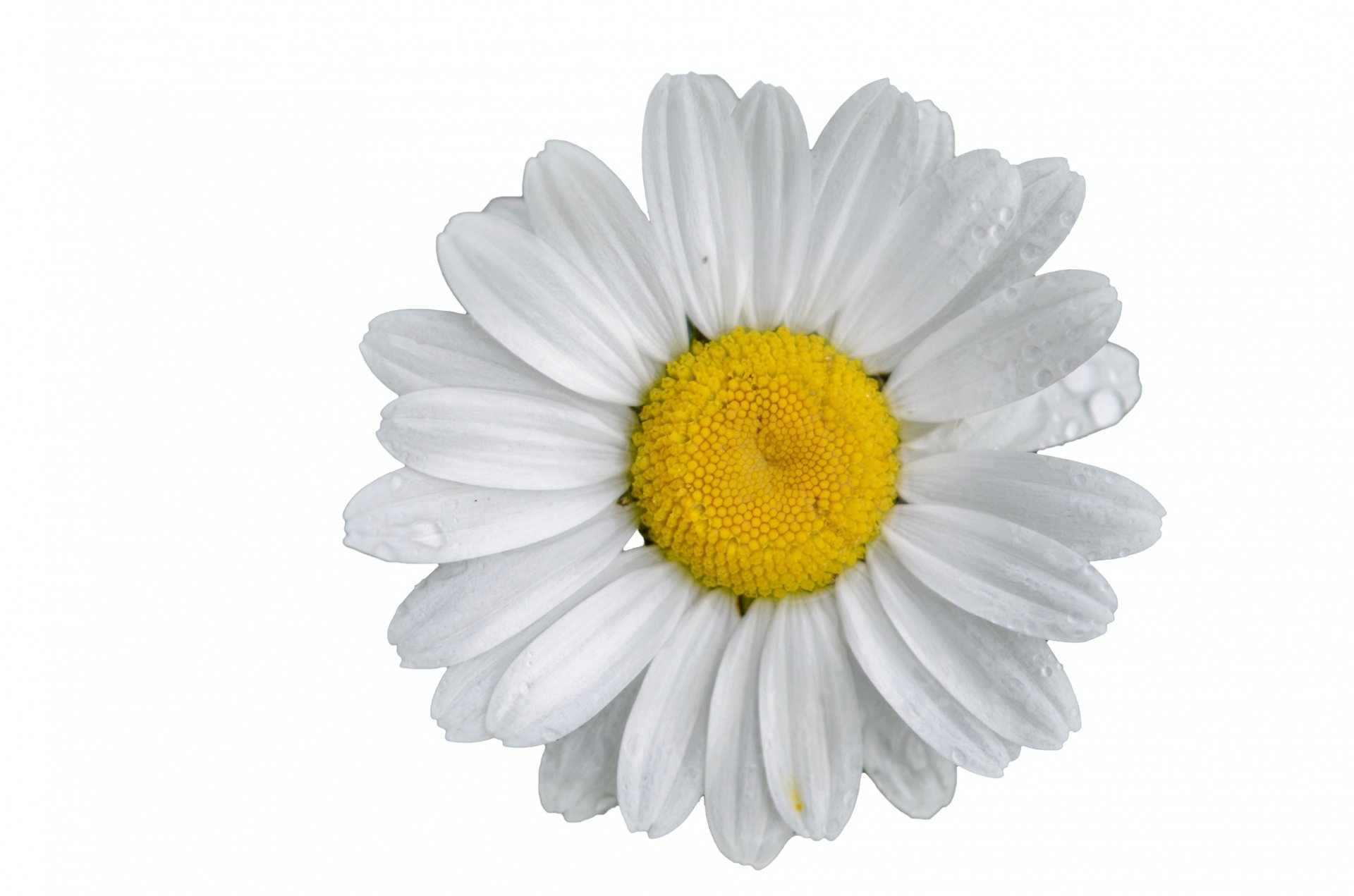 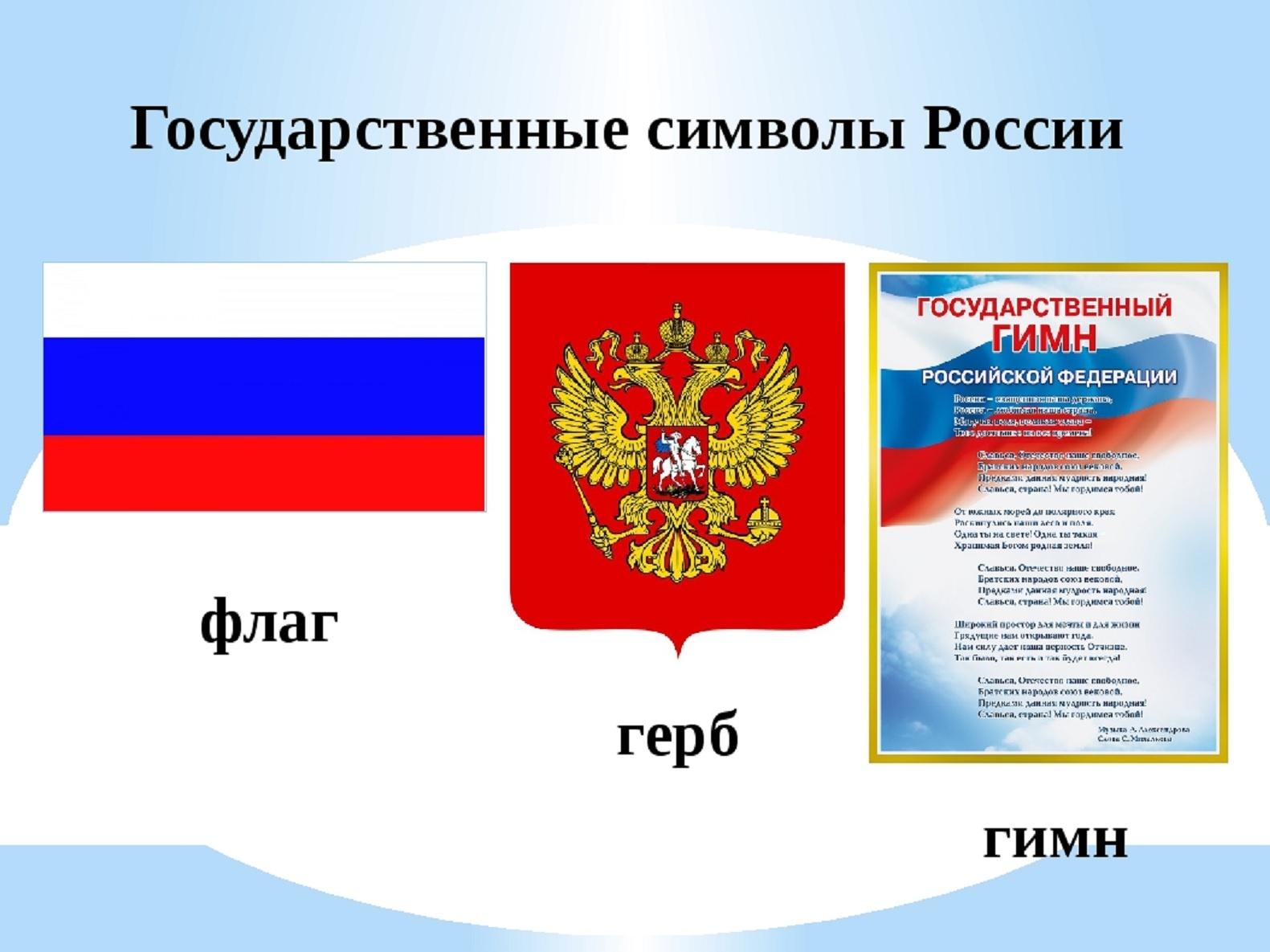 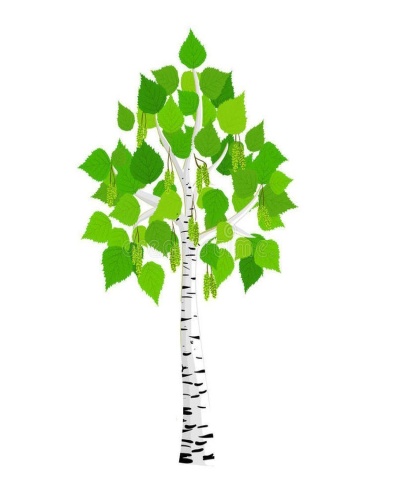 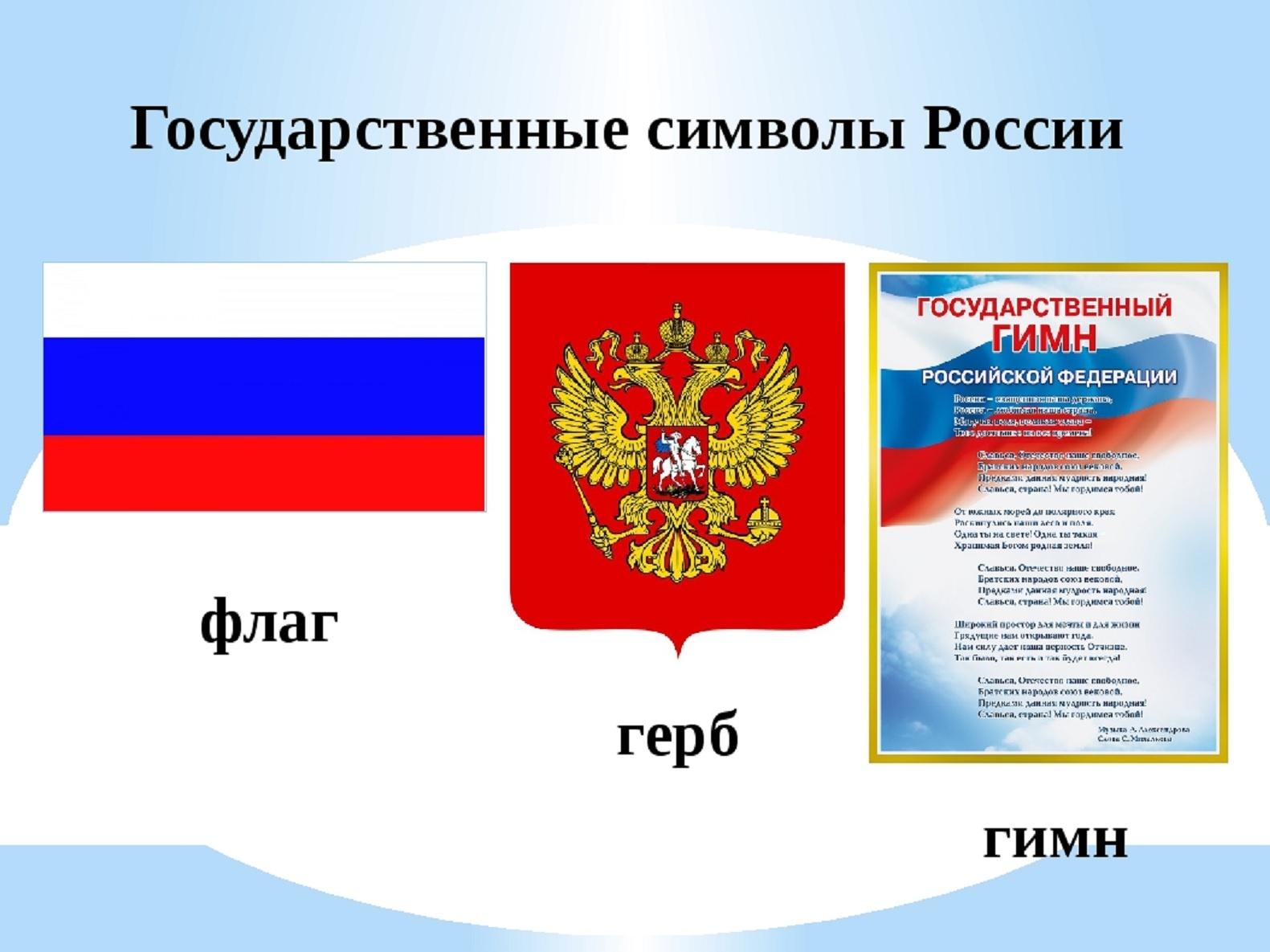 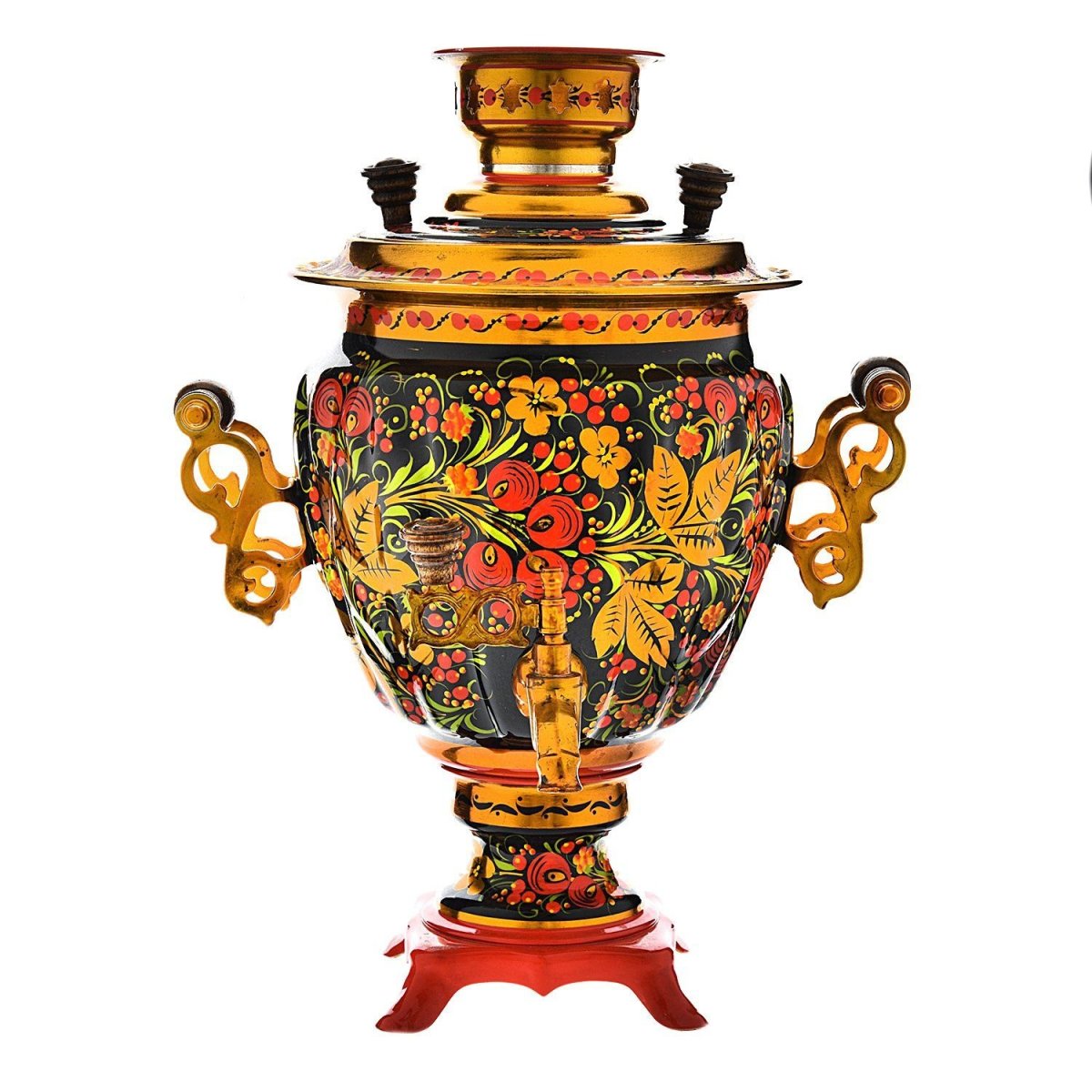 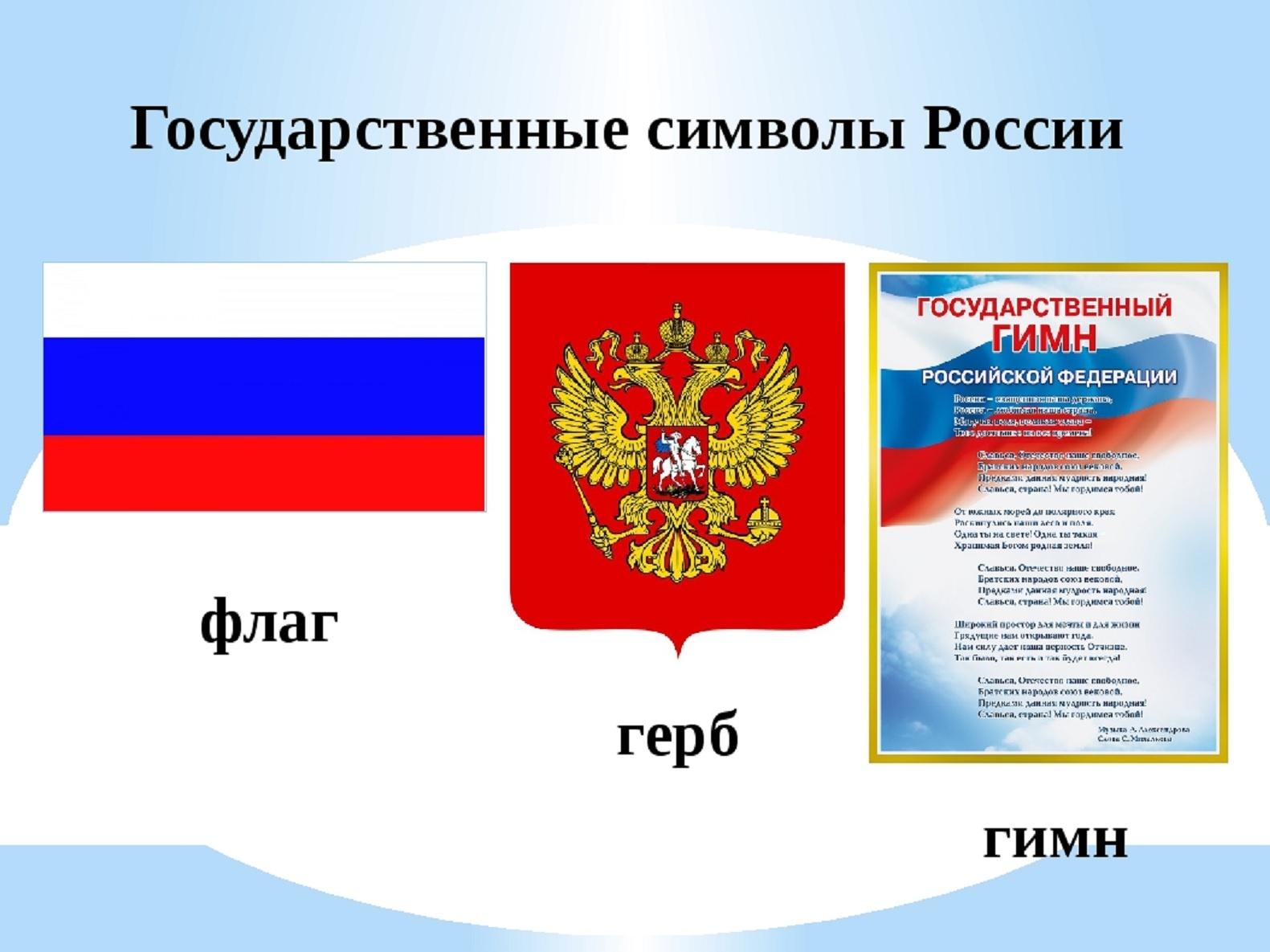 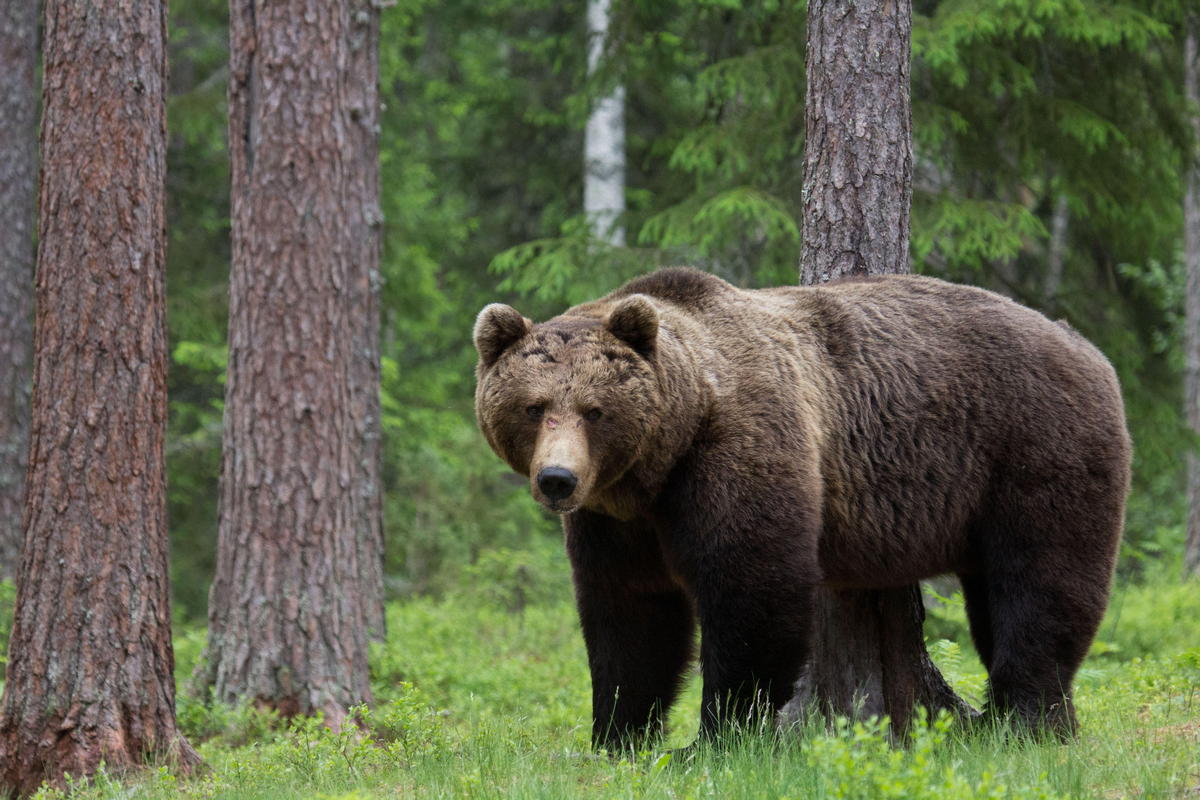 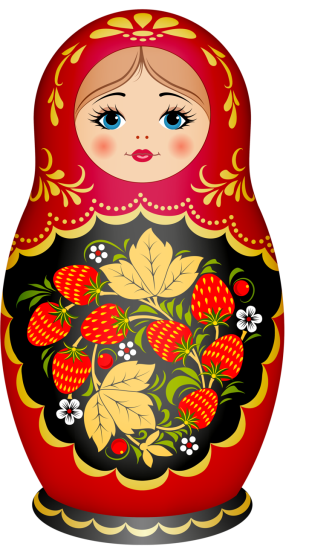 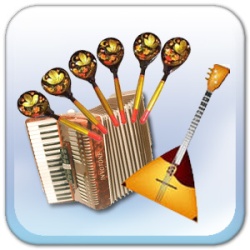 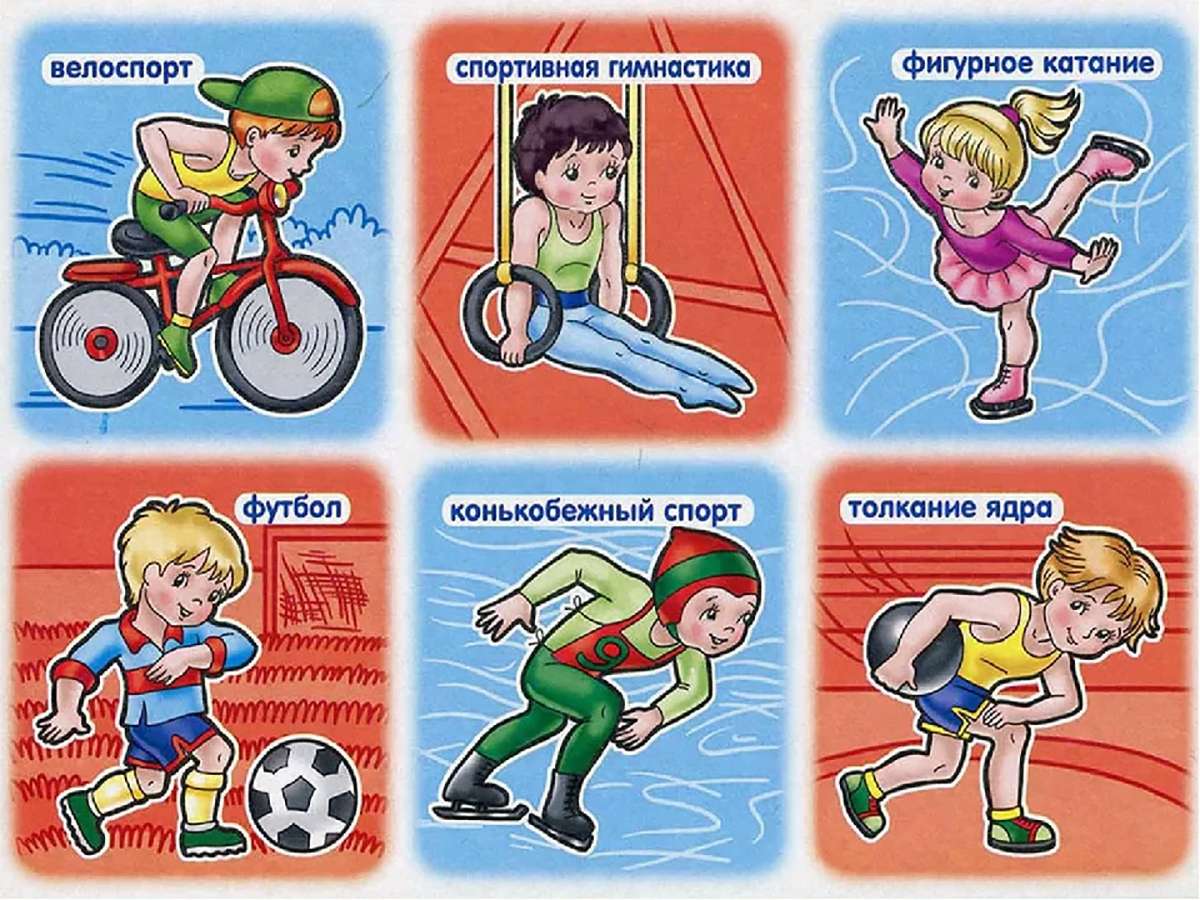 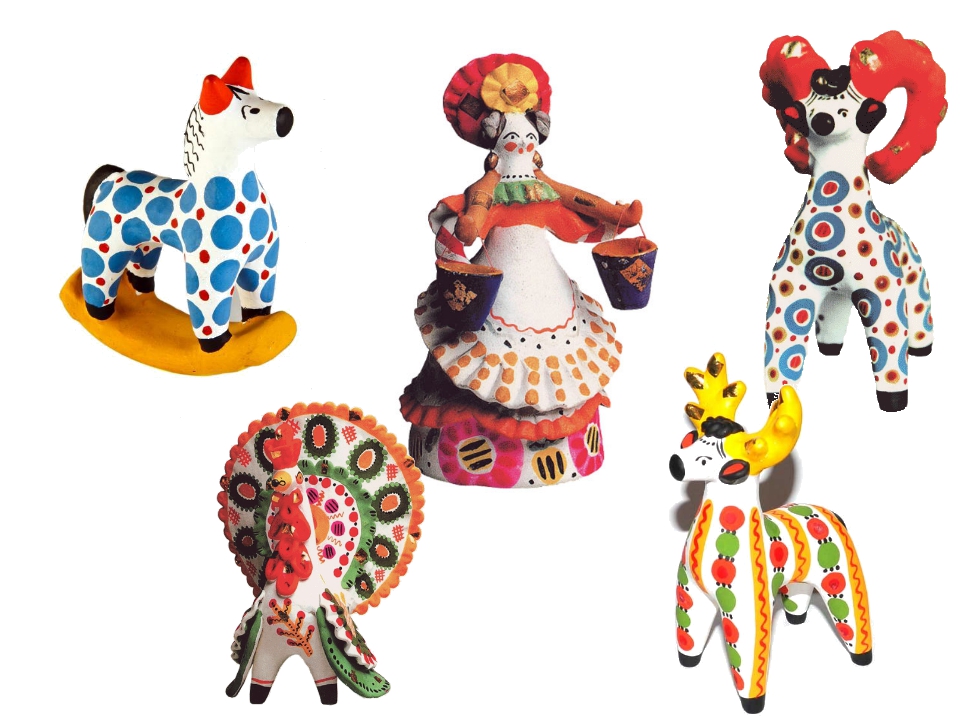 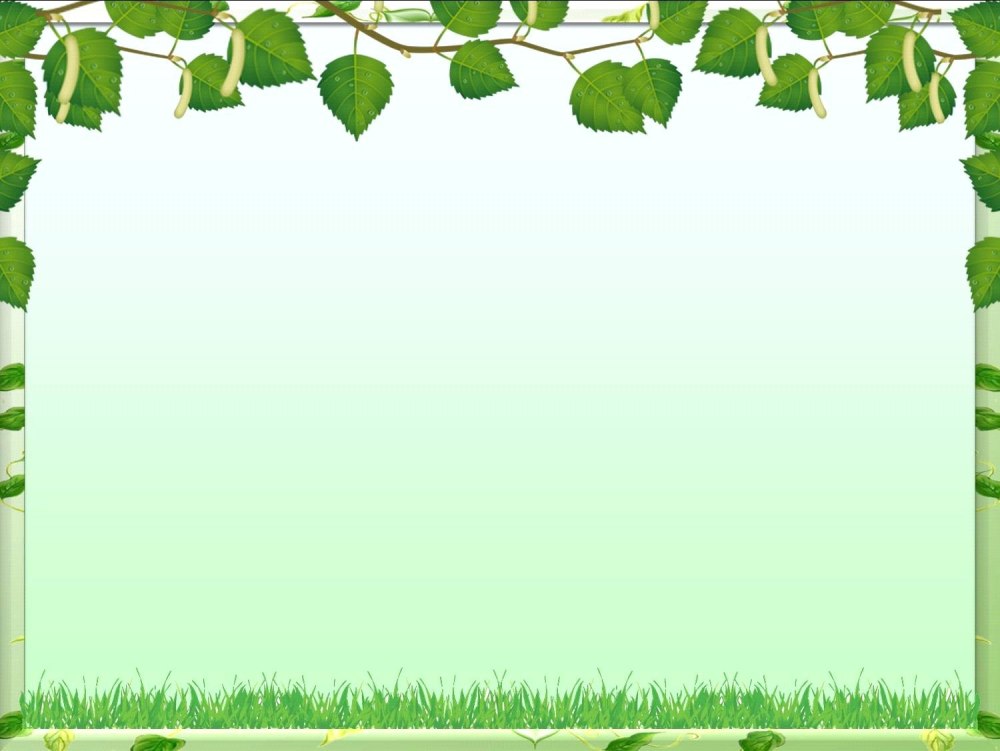 СПАСИБО  ЗА ВНИМАНИЕ!
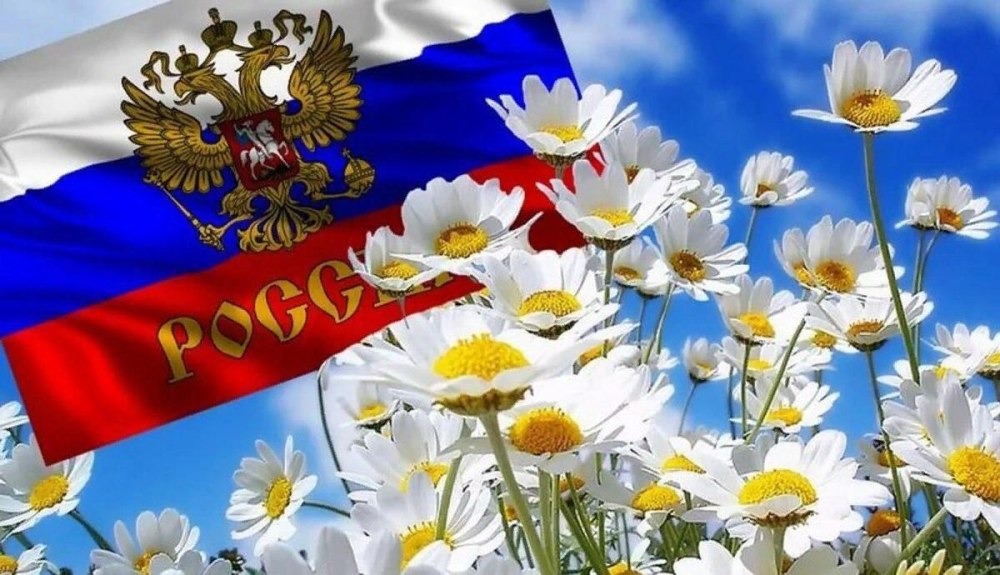 [Speaker Notes: СПАСИБО ЗА ВНИМАНИЕ!]